1
Pretrained Transformers for Text Ranking:BERT and Beyond
Andrew Yates, Rodrigo Nogueira, and Jimmy Lin
@andrewyates               @rodrigfnogueira                          @lintool
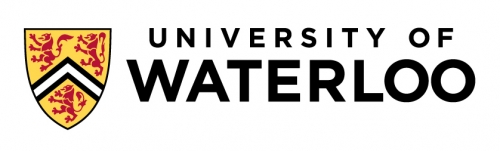 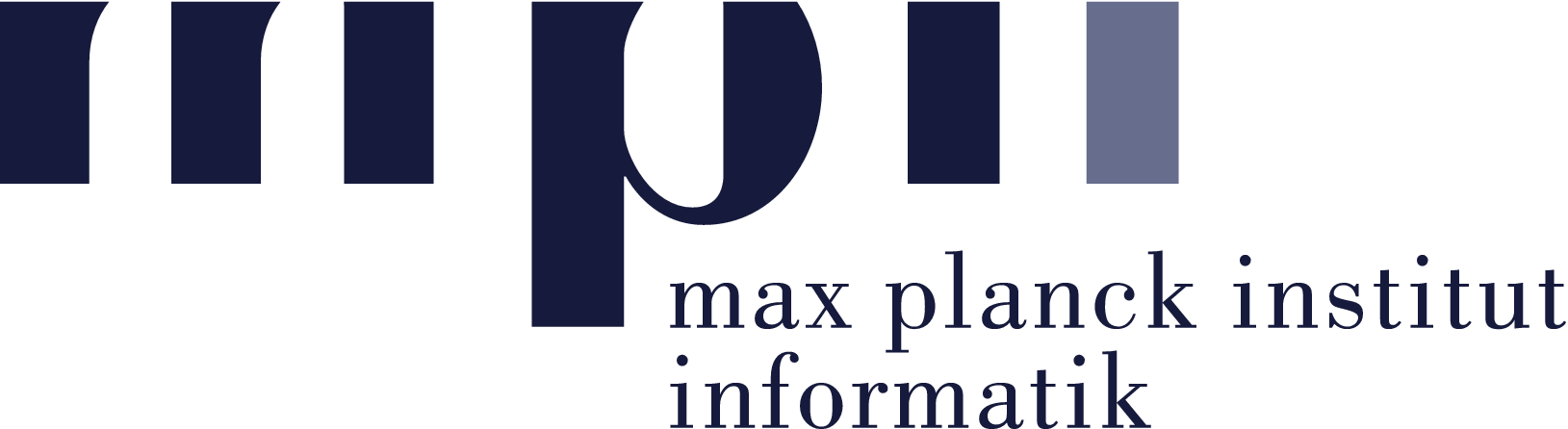 2
Based on the survey:
Pretrained Transformers for Text Ranking:BERT and Beyond
by Jimmy Lin, Rodrigo Nogueira, and Andrew Yates https://arxiv.org/abs/2010.06467
Tutorial organization:
Recorded tutorial
Live sessions: hands-on component and Q&A
3
Transformer Videos
Illustrated Guide to Transformer Neural Network

NLP for Developers: Transformers | Rasa

NLP for Developers: BERT

BERT
Text Ranking
Text ranking problems
Transformers
5
Definition
Given:	 a piece of text			 (keywords, question, news article, …)
Rank:	      other pieces of text
			 (passages, documents, queries, …)
Ordered by:	 their similarity
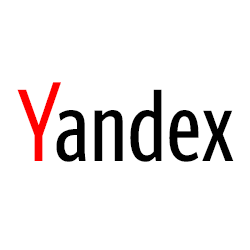 e.g., Web search
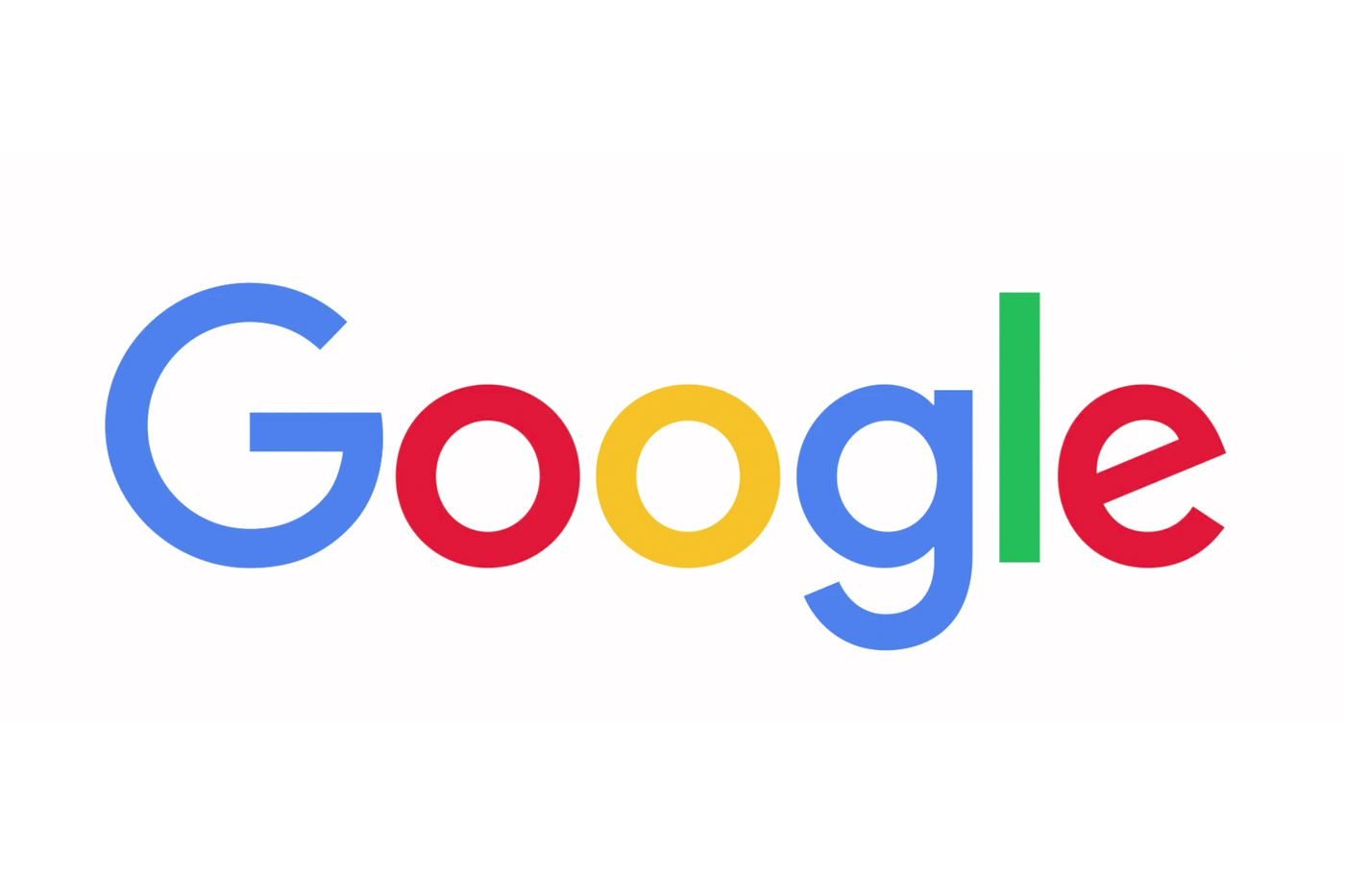 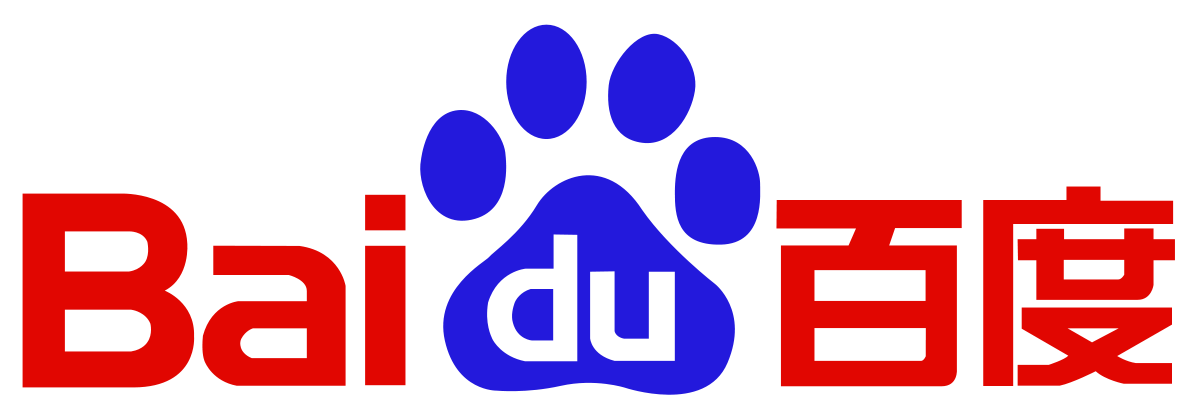 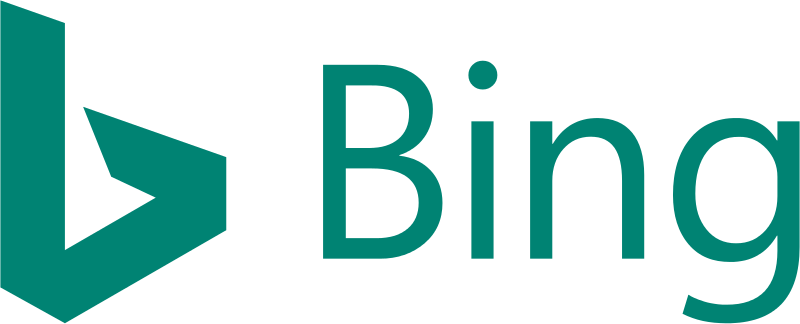 6
Focus: Ad hoc Retrieval
collection of texts
Given:	 query q
Return:	 a ranked list of k texts d1 … dk
Maximizing:  a metric of interest
metric: 0.66
1.
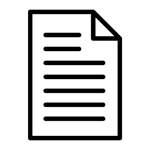 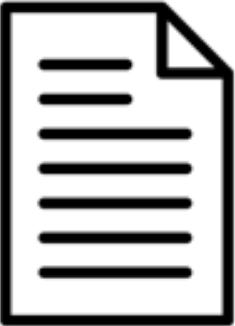 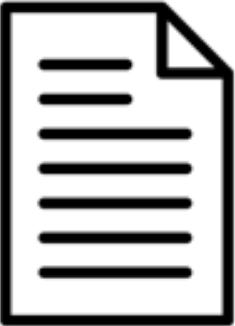 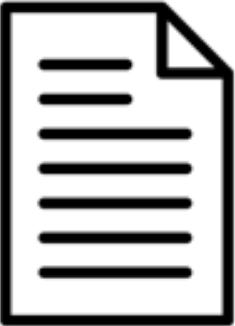 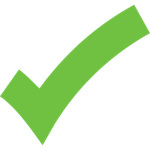 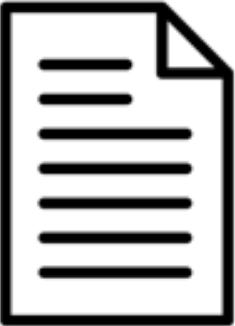 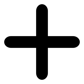 2.
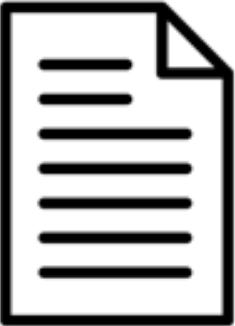 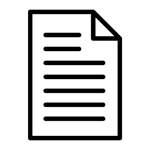 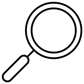 query
black bear attacks
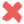 collection
3.
...
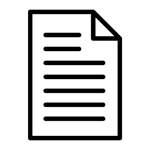 7
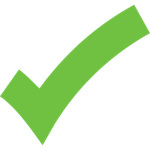 Other Problems: Question Answering
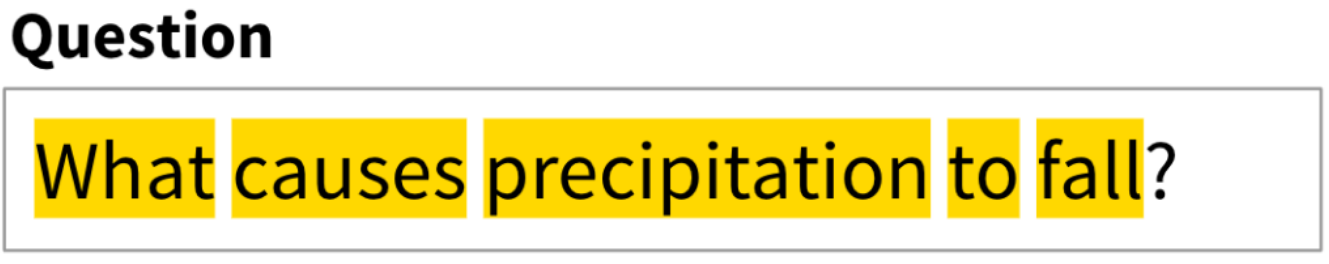 Approach:
Rank passages
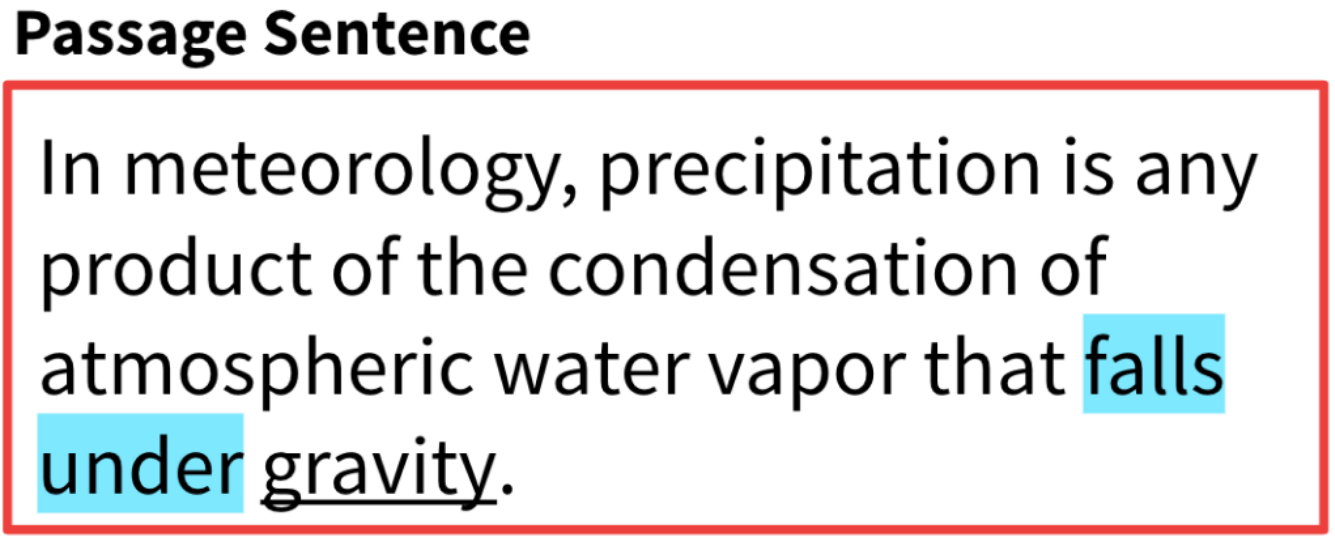 Rank answer spans
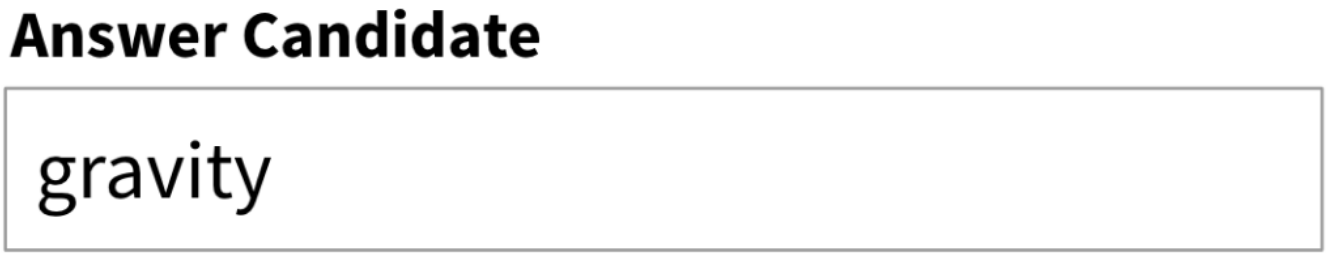 Source: SQuAD
8
Other Problems: Community Question Answering
New question: What is the longest airline flight?
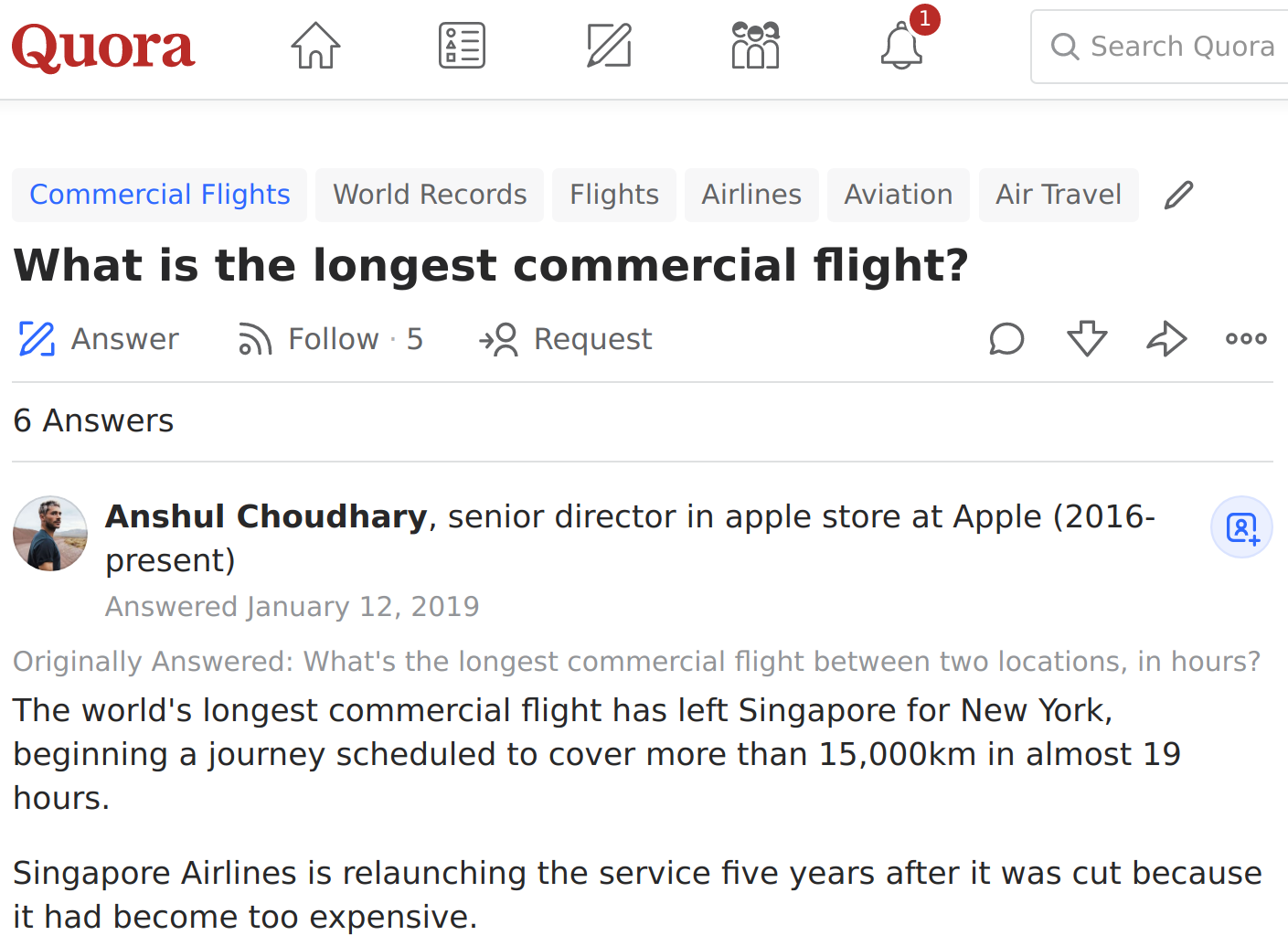 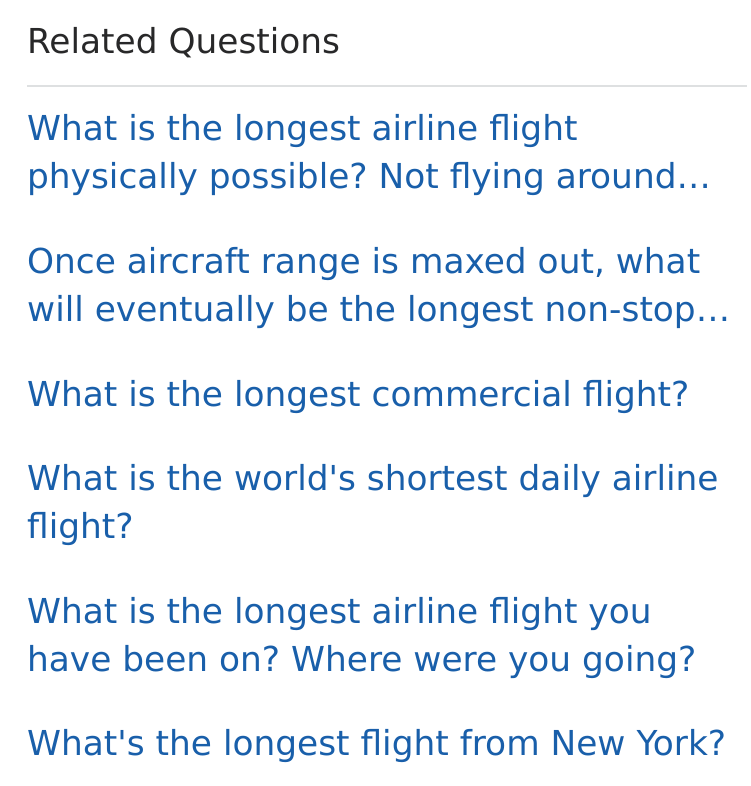 Source: Quora
9
Other Problems: Text Recommendation
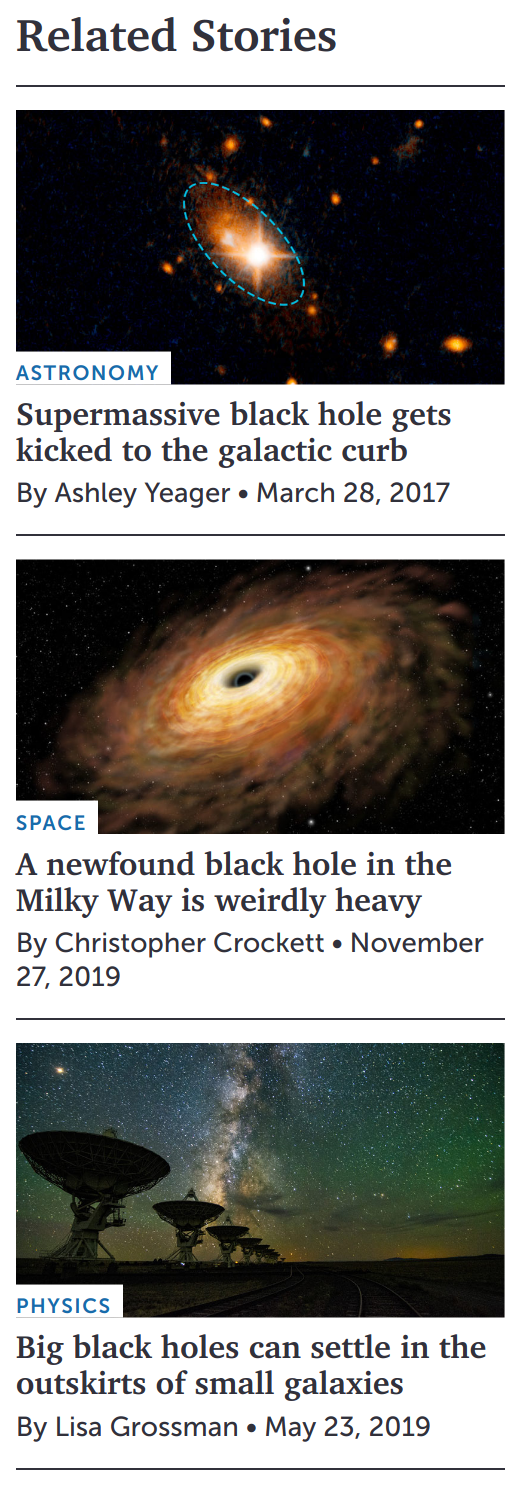 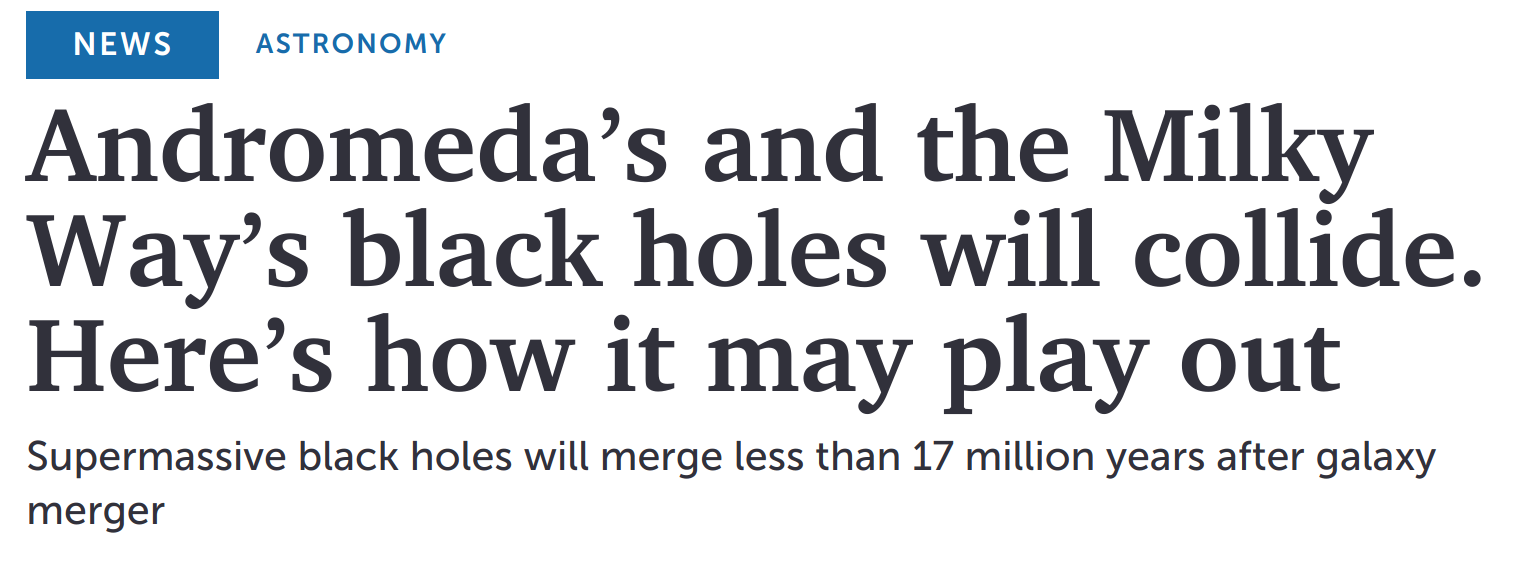 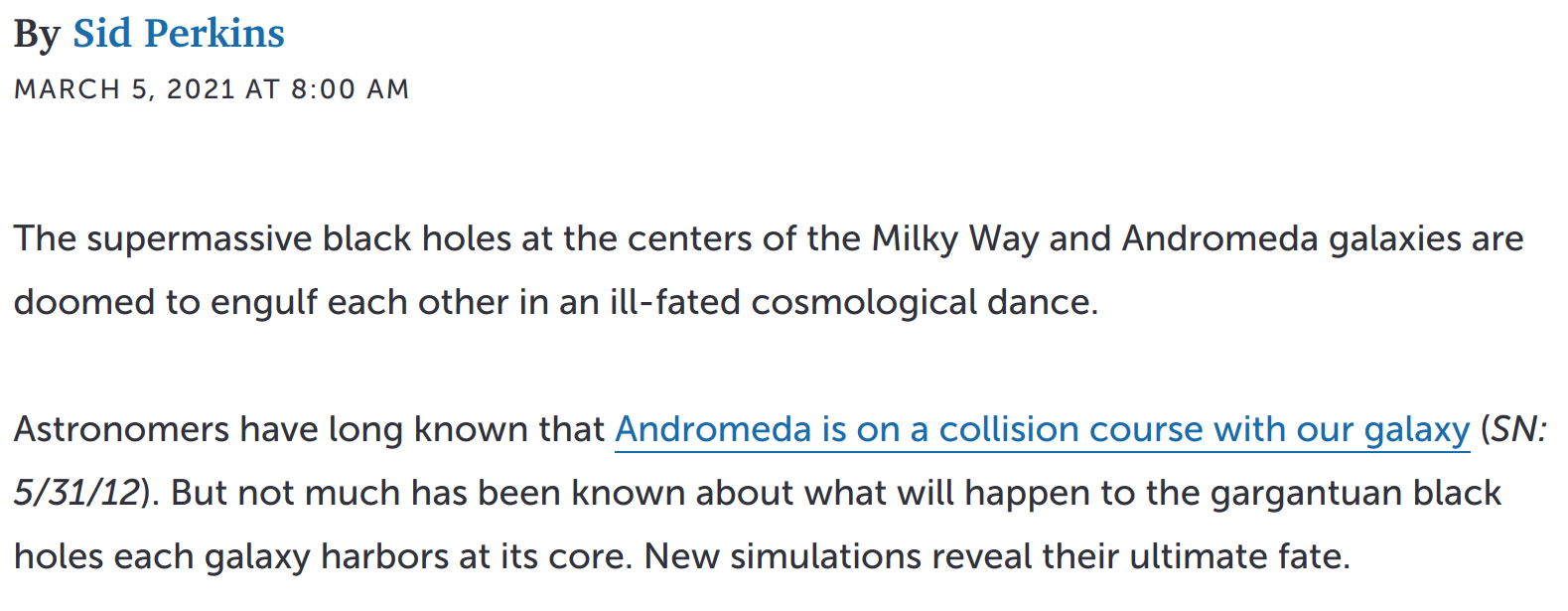 Source: Science News
10
Focus: Content-based Similarity
Agreement between query and a piece of text
11
Transformers
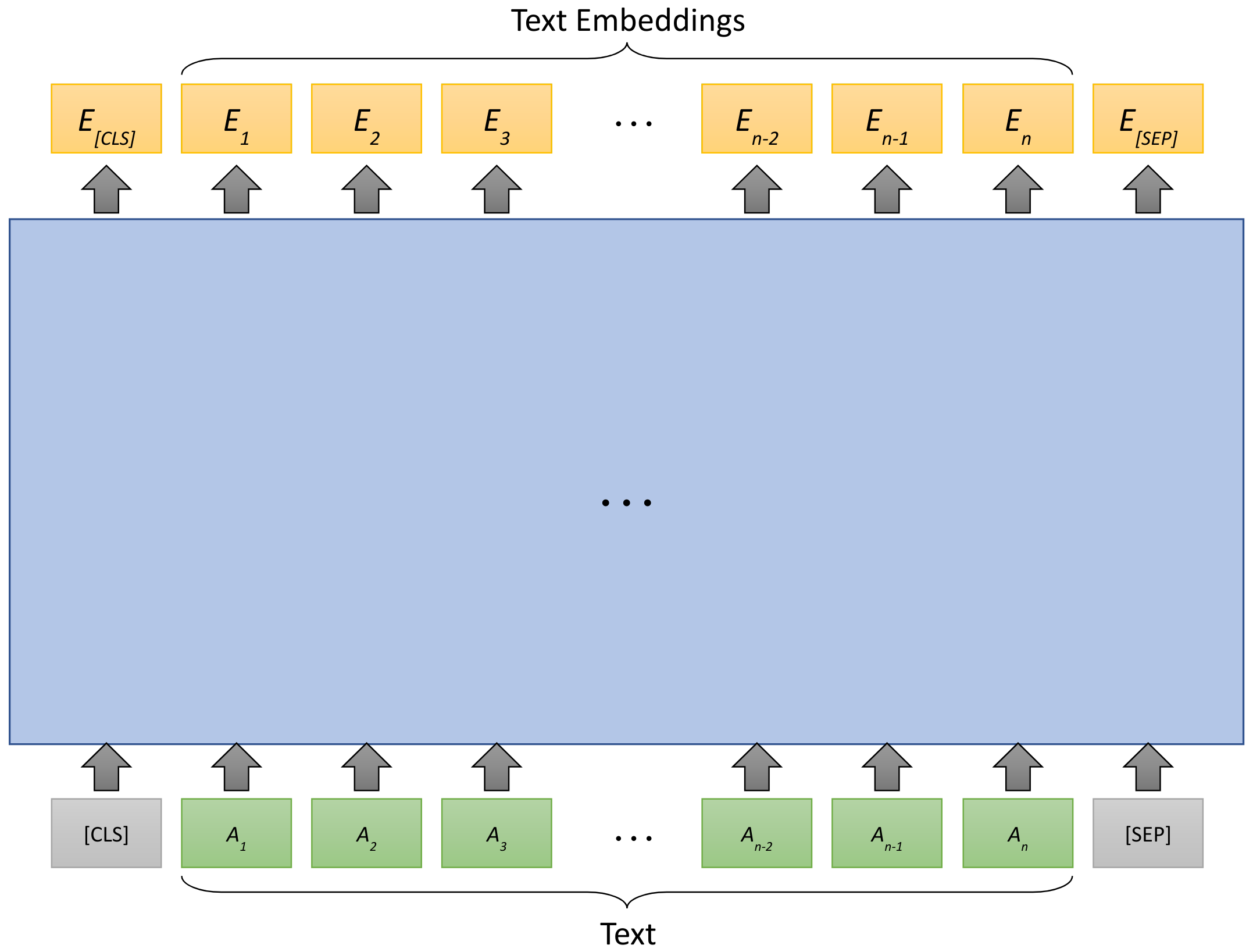 12
Pretrained Transformers
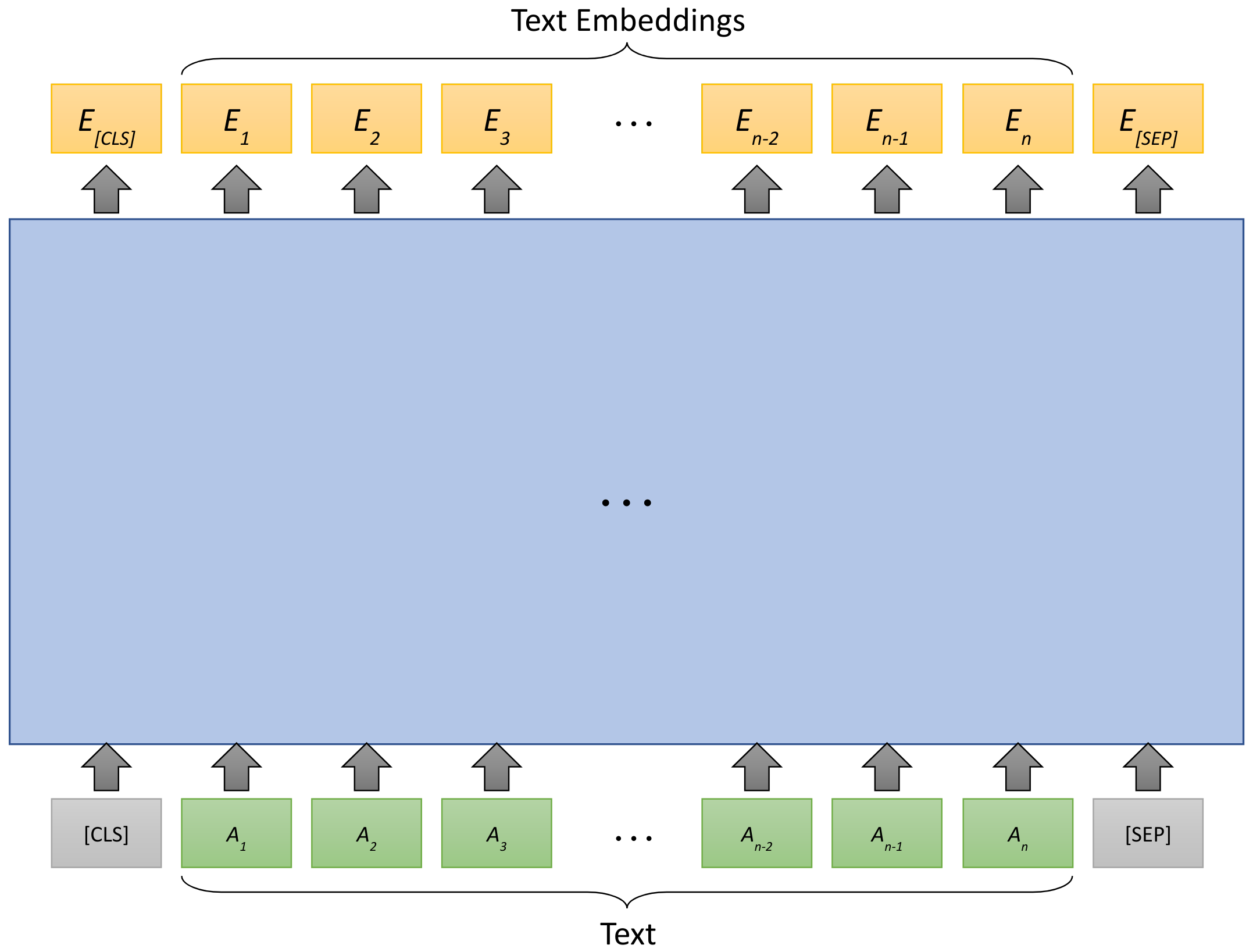 Initialized via pretraining
13
IR Background
Unsupervised ranking methods
Metrics
Test collections
14
Unsupervised Ranking Methods
term score
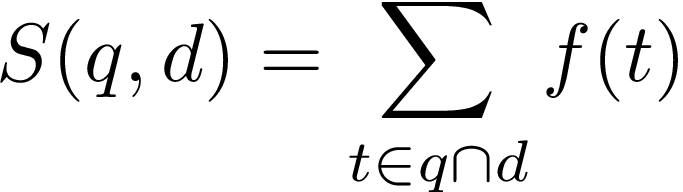 input
15
Unsupervised Ranking Methods
Inverse Document Frequency
(more discriminative)
the
and
but
...
data
ranking
SIGIR
...
Term Frequency
16
Unsupervised Ranking Methods
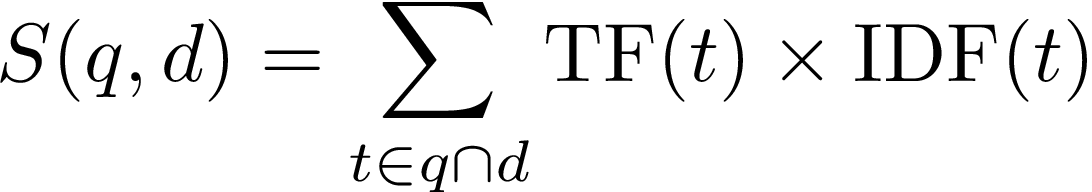 Sparse representations
17
Unsupervised Ranking Methods
IDF component
TF component
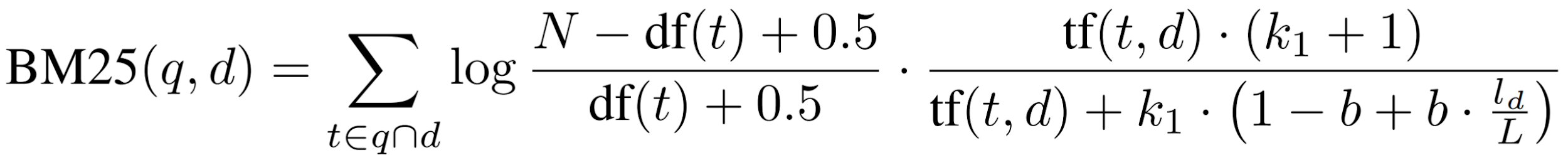 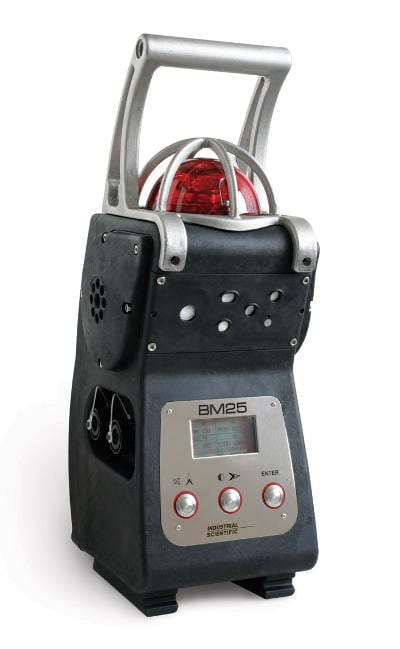 term saturation
length normalization
18
Vocabulary Mismatch
document ranking
Expand
query, search,
ranking, retrieval, ...
text ranking
document retrieval
Web search
Enrich query or document representations  → move beyond exact matching
Unsupervised: pseudo-relevance feedback
Later: document expansion with a neural method
19
Benchmarking: Relevance Judgments
Is this document relevant to the query?
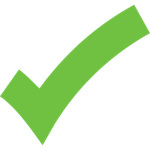 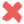 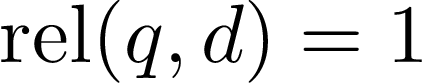 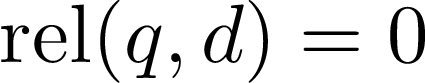 (Subjective)
20
Evaluation Metrics: Precision & Recall
# relevant docs
returned
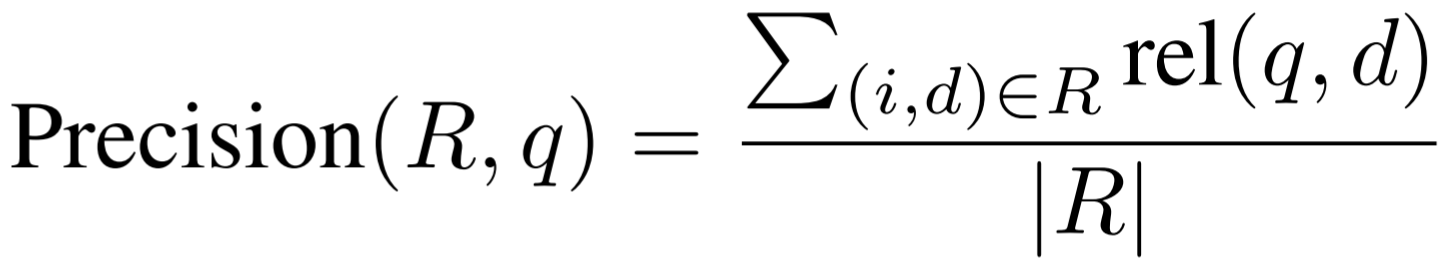 # results returned
# relevant docs
returned
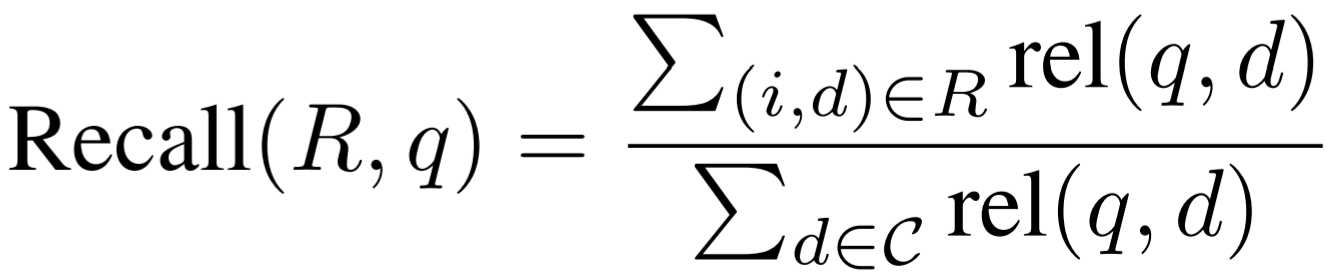 # relevant docs
in collection
21
Evaluation Metrics: Average Precision
precision when relevant doc returned
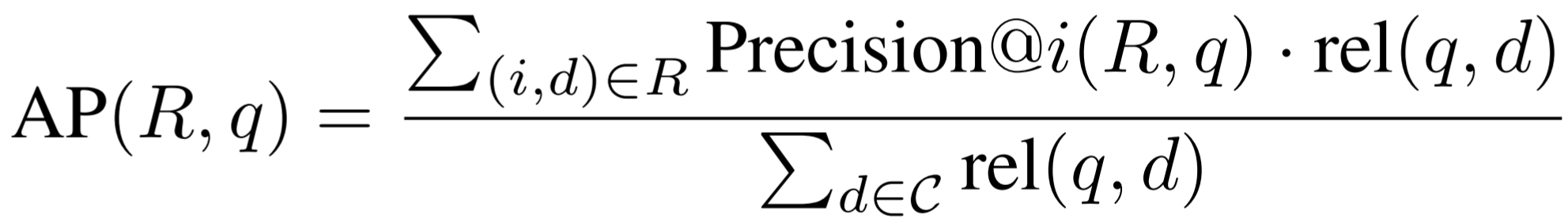 # relevant docs
in collection
22
Evaluation Metrics: Reciprocal Rank
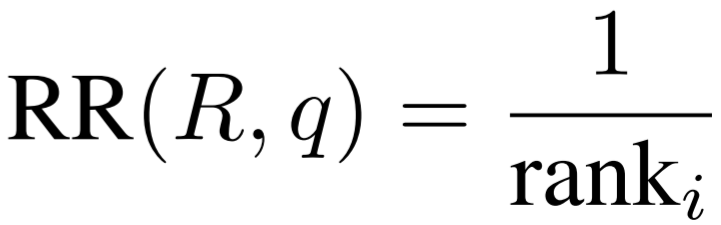 rank of relevant doc
23
Graded Relevance Judgments
How relevant is this document to the query?
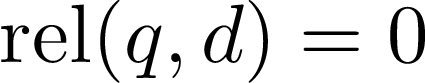 “related”
more
relevant
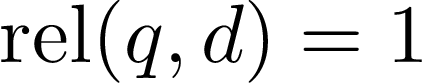 “highly relevant”
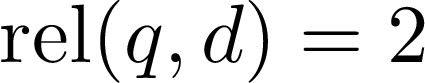 24
Evaluation Metrics: nDCG
how relevant?
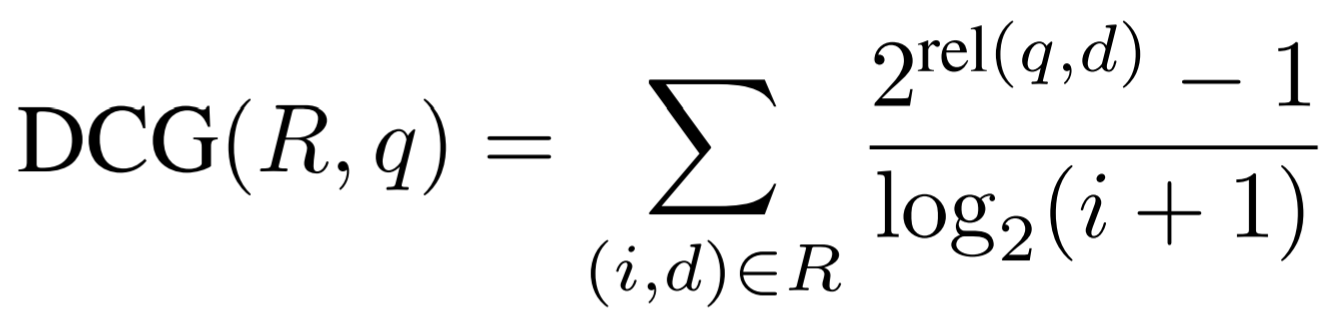 decreasing
gain
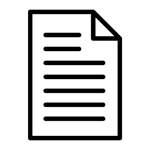 i=1
how early?
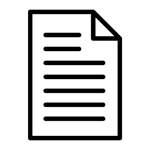 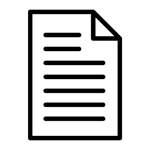 i=2
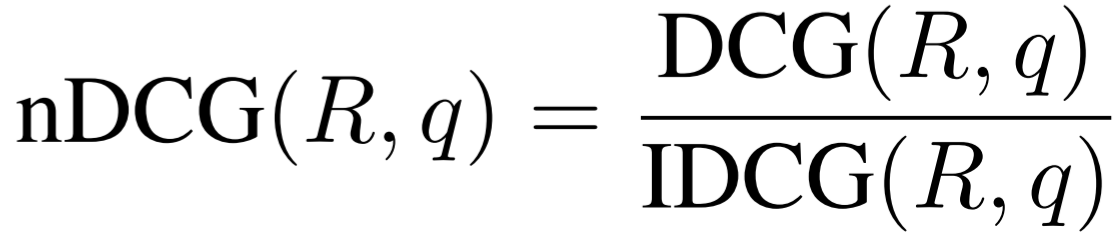 ideal DCG(sorted by relevance)
i=3
25
Test Collections
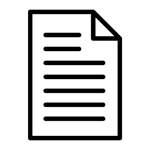 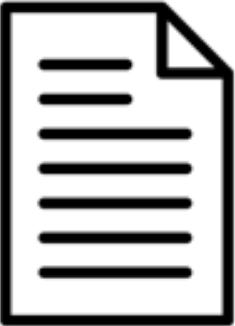 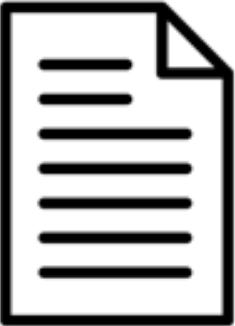 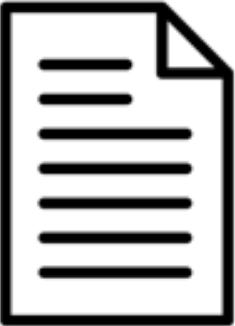 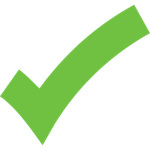 judgments
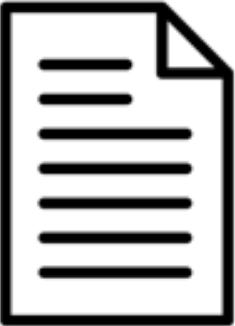 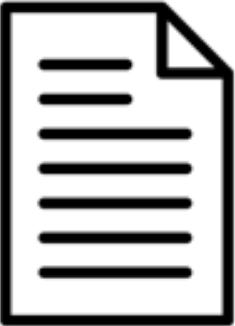 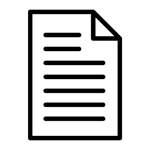 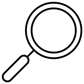 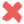 documents
queries
...
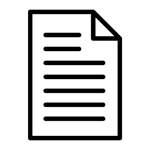 26
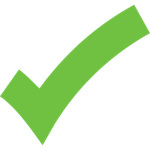 Test Collections
ID: 336

Title: black bear attacks

Description: A relevant document would discuss the frequency of vicious black bear attacks worldwide and the possible causes for this savage behavior.

Narrative: It has been reported that food or cosmetics sometimes attract hungry black bears, causing them to viciously attack humans. Relevant documents would include the aforementioned causes as well as speculation preferably from the scientific community as to other possible causes of vicious attacks by black bears. A relevant document would also detail steps taken or new methods devised by wildlife officials to control and/or modify the savageness of the black bear.
TREC Robust04
News
Keywords
Natural language
27
Test Collections
ID: 130510

Text: definition declaratory judgment
MS MARCO
Web
Questions
Passage collection
Document collection
Sparse judgments
ID: 1131069

Text: how many sons robert kraft has
ID: 1131069

Text: when did rock n roll begin?
TREC Deep Learning
Same passages / docs
New (dense) judgments
ID: 1103153

Text: who is thomas m cooley
28
Documents and Mean / Median Lengths
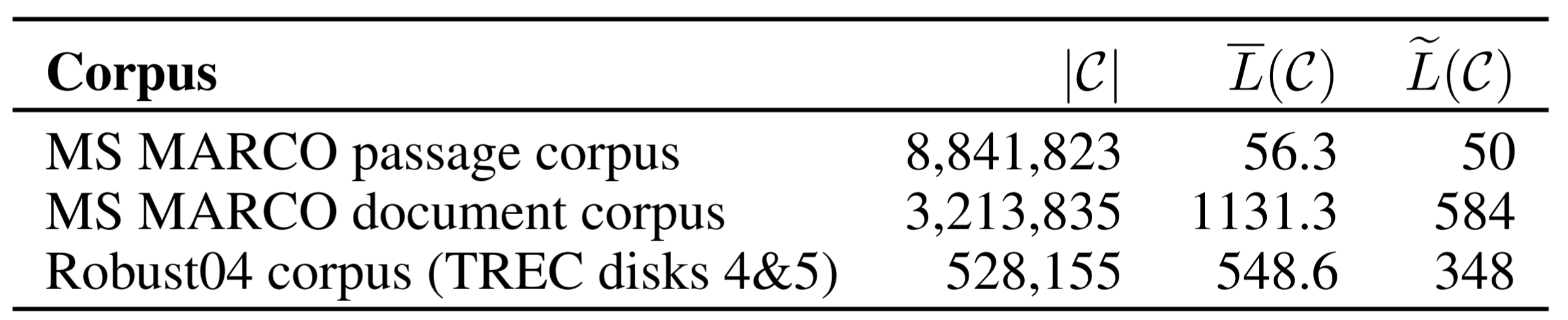 29
Queries, Query Lengths, and Judgments
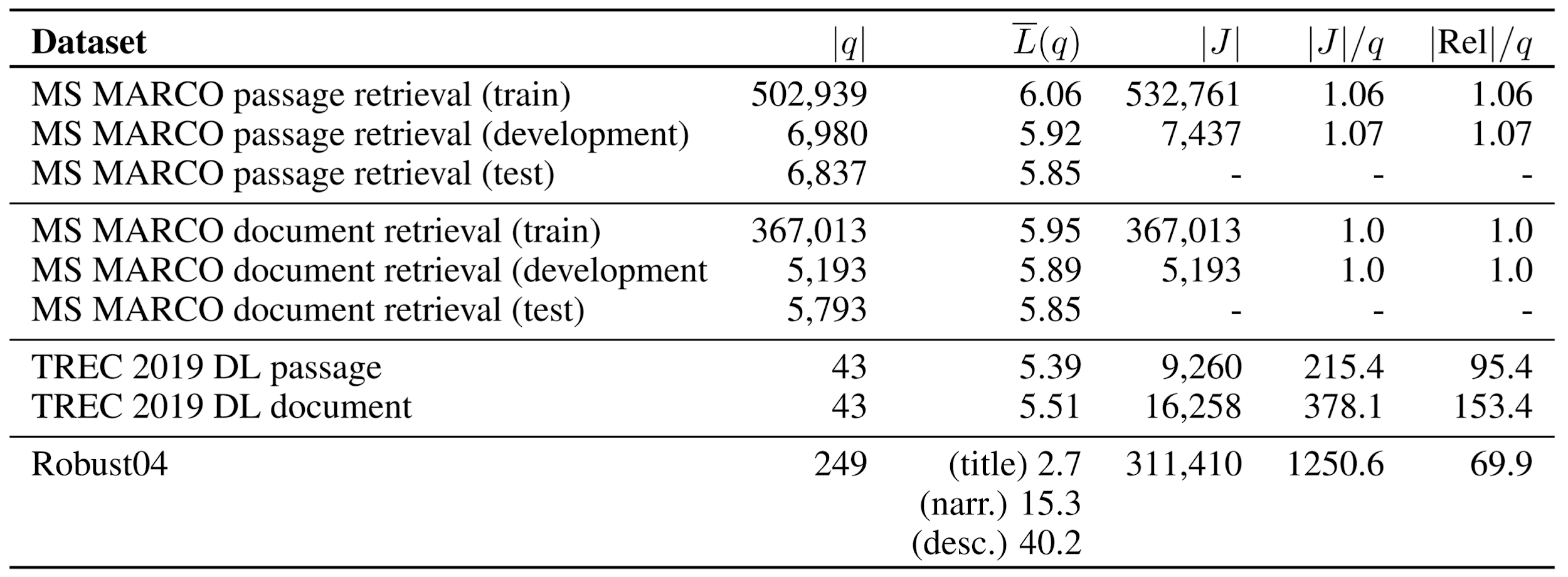 30
A Simple Search Engine
e.g., BM25
31
Machine Learning Background
Learning to rank
Deep learning for ranking
BERT
32
Machine Learning Background
Learning to rank
Deep learning for ranking
BERT
33
A Simple Search Engine
This section
34
Learning to Rank (> 1990)
Supervised machine learning techniques
Typically based on hand-crafted features:
Content (e.g. term frequencies, document lengths)
Meta-data (e.g.: PageRank scores)
RankNet (Burges et al., 2005): a neural net
Different from DL models because they require hand-crafted features
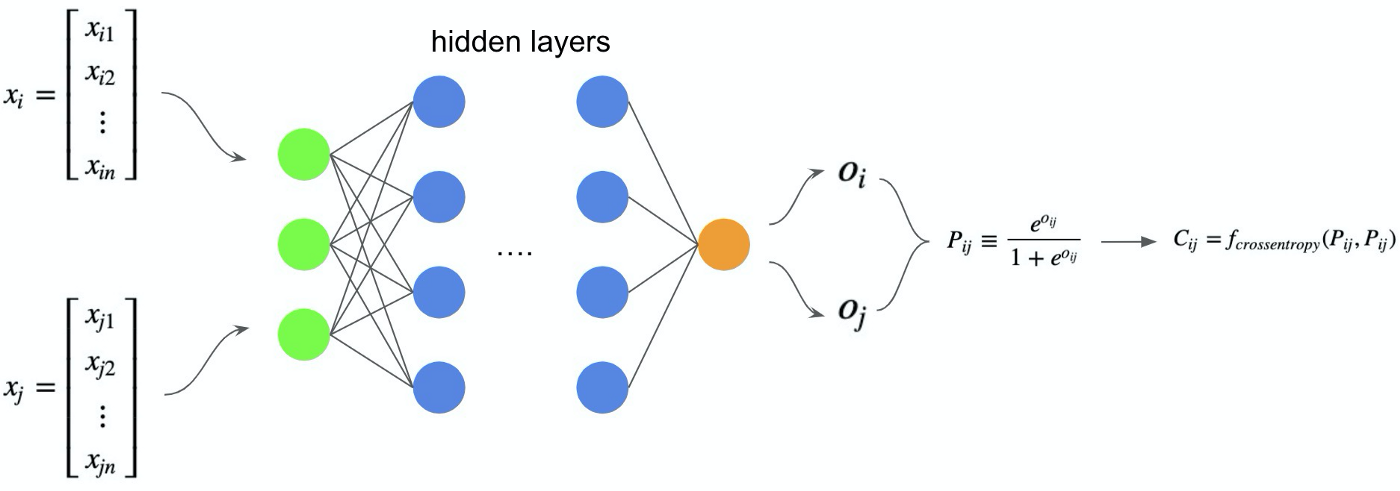 Gained popularity with user click data (Burges., 2010)
35
Learning to Rank - Types of Losses
query q, texts d1 ,d2, d3, a ranker f𝜃, and a loss L:
Pointwise:
L ( f𝜃, q, d1 ,d2, d3) =  L( f𝜃, q, d1) + L( f𝜃, q, d2) + L( f𝜃, q, d3)

Pairwise:
L ( f𝜃, q, d1 ,d2, d3) =  L( f𝜃, q, d1, d2) + L( f𝜃, q, d1, d3) + L( f𝜃, q, d2, d3)

Listwise:
L ( f𝜃, q, d1 ,d2, d3) =  L( f𝜃, q, d1, d2, d3)
36
Learning to Rank - Types of Losses
An example: 
Rel(d1) > Rel(d2) > Rel(d3), f𝜃 = a neural network that outputs a probability, L = cross-entropy
Pointwise
Pairwise
Listwise
>
>
>
p1
p2
p1,2
p2,1
p1,2,3
p3,2,1
neural net
neural net
neural net
neural
net
neural net
neural net
d1
d2
d2
d3
d2
d1
d2
d1
d1
d2
d2
d1
q
q
q
q
q
q
37
Machine Learning Background
Learning to rank
Deep learning for ranking
BERT
38
Neural Ranking Models (> 2016)
Interaction-based
We will revisit these architectures in Dense Retrieval Section
Representation-based
39
Popular Neural Ranking Models
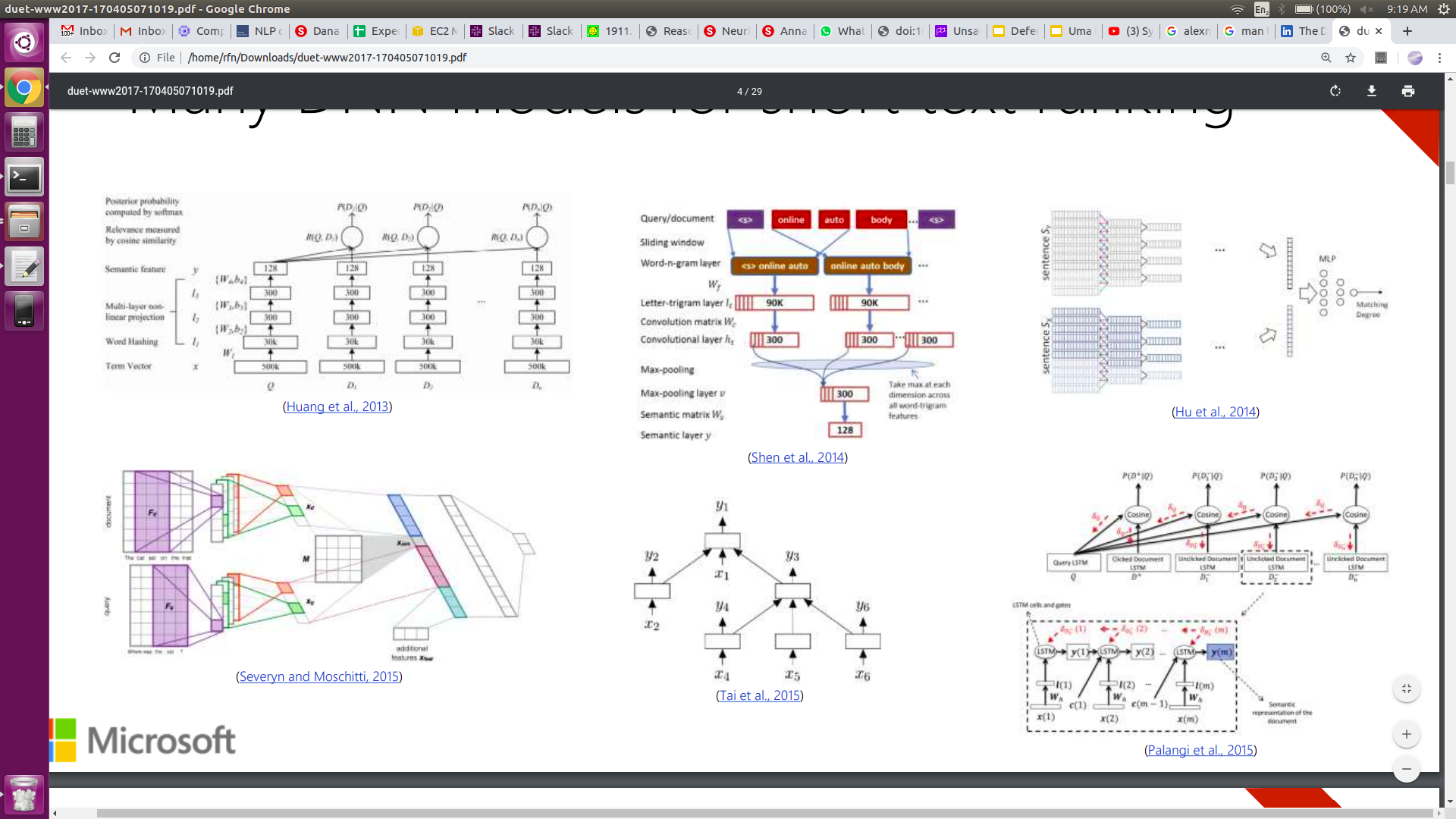 DESM (Nalisnick et al., 2016)
MatchPyramid (Pang et al., 2016)
DUET (Mitra et al., 2017)
PACRR (Hui et al., 2017)
Co-PACRR (Hui et al., 2018)
ConvKNRM (Dai et al., 2018) 
Query Expansion w/ Embeddings 
(Diaz et al., 2016,  Roy et al., 2016)
….
Check Mitra and Craswell, (2017) for an excellent survey of these methods
40
Machine Learning Background
Learning to rank
Deep learning for ranking
BERT
41
Progress in Information Retrieval - Robust04
Some of them are 
zero-shot!
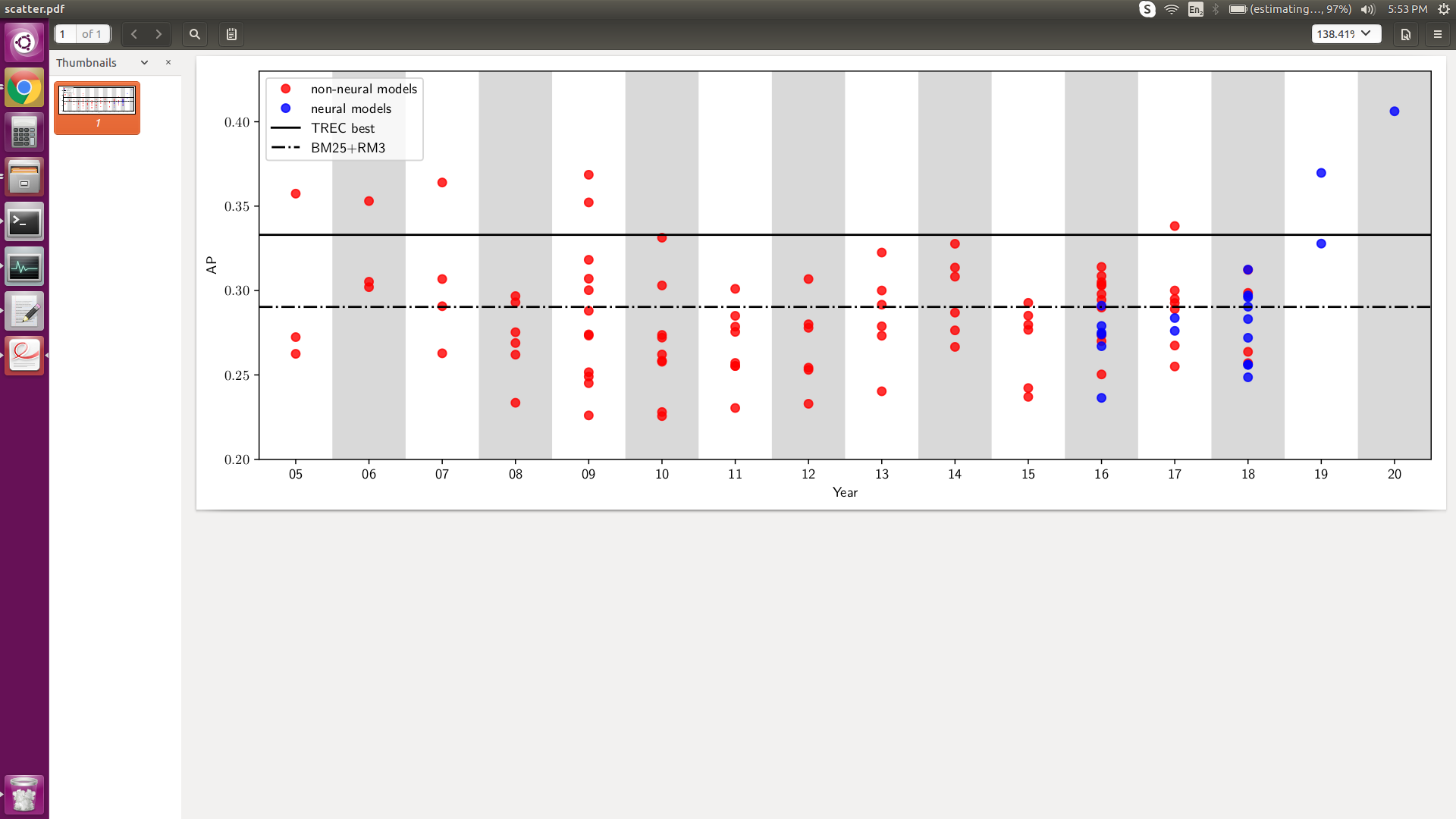 Li et al., 2020;
Nogueira et al., 2020
Yilmaz et al., 2019; MacAvaney et al. 2019
42
Source: Yang et al., (2019)
MS MARCO Passage Ranking Leaderboard on December 2018
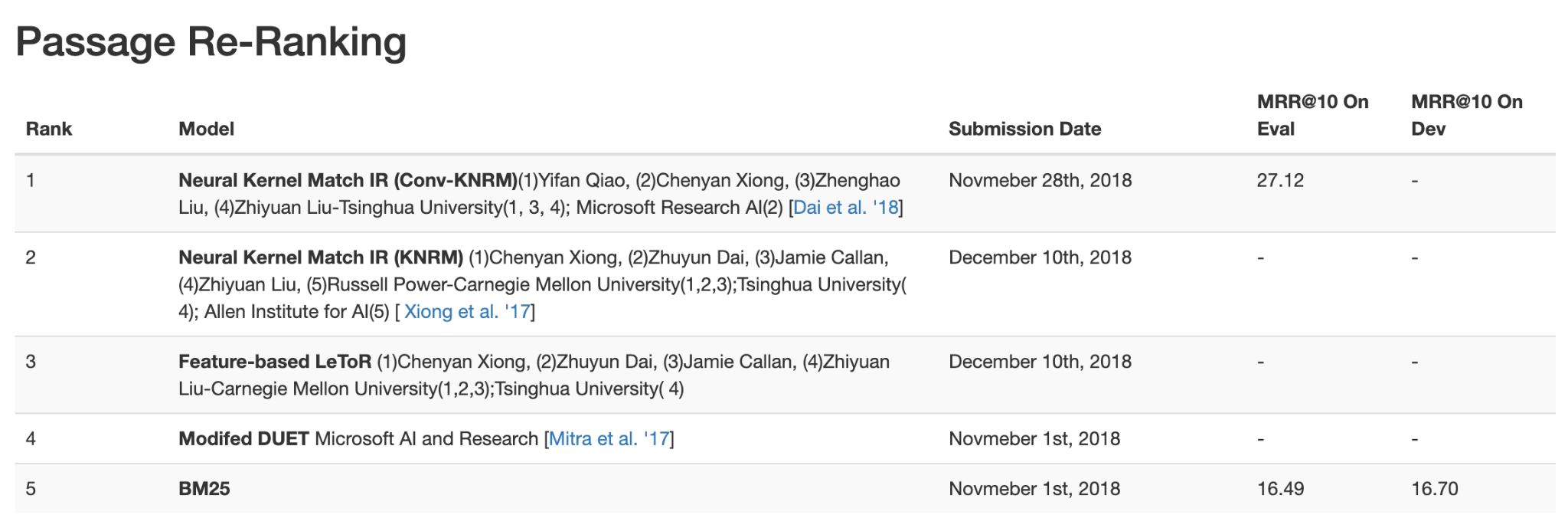 43
MS MARCO Passage Ranking Leaderboard on January 2019
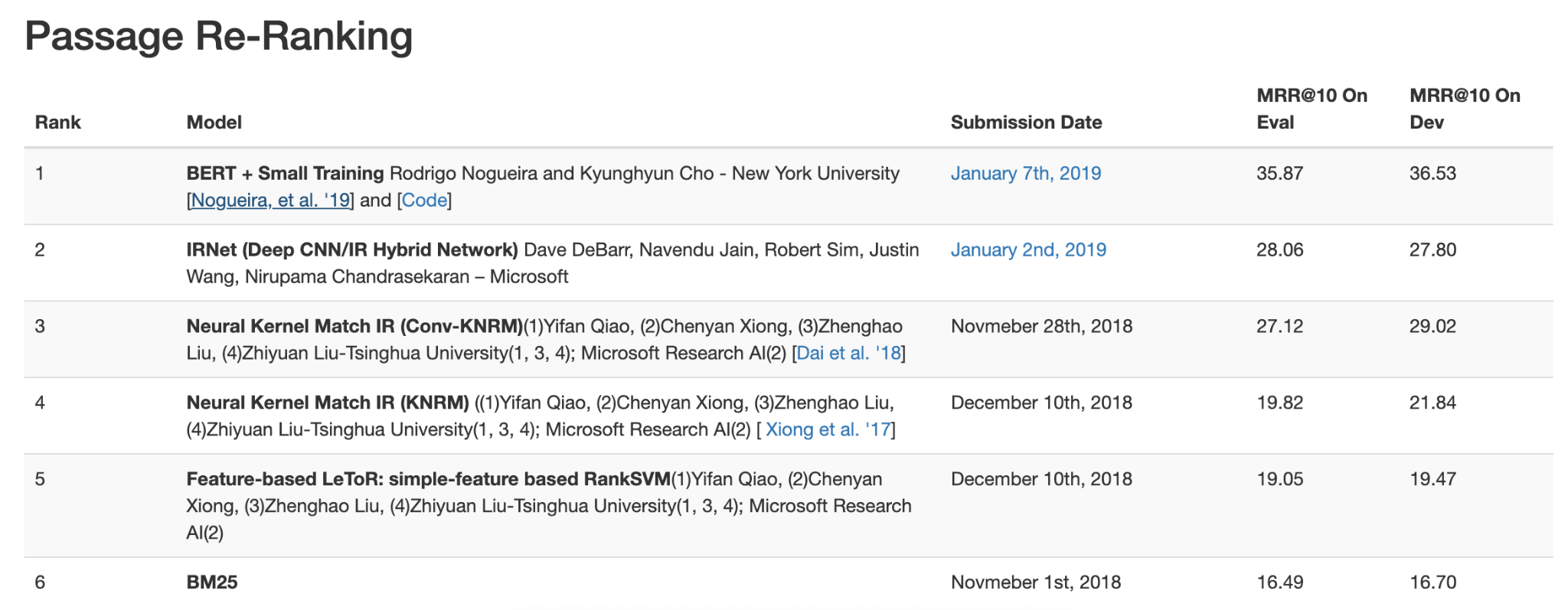 ~8 points!
44
MS MARCO Passage Ranking Leaderboard on June/2021
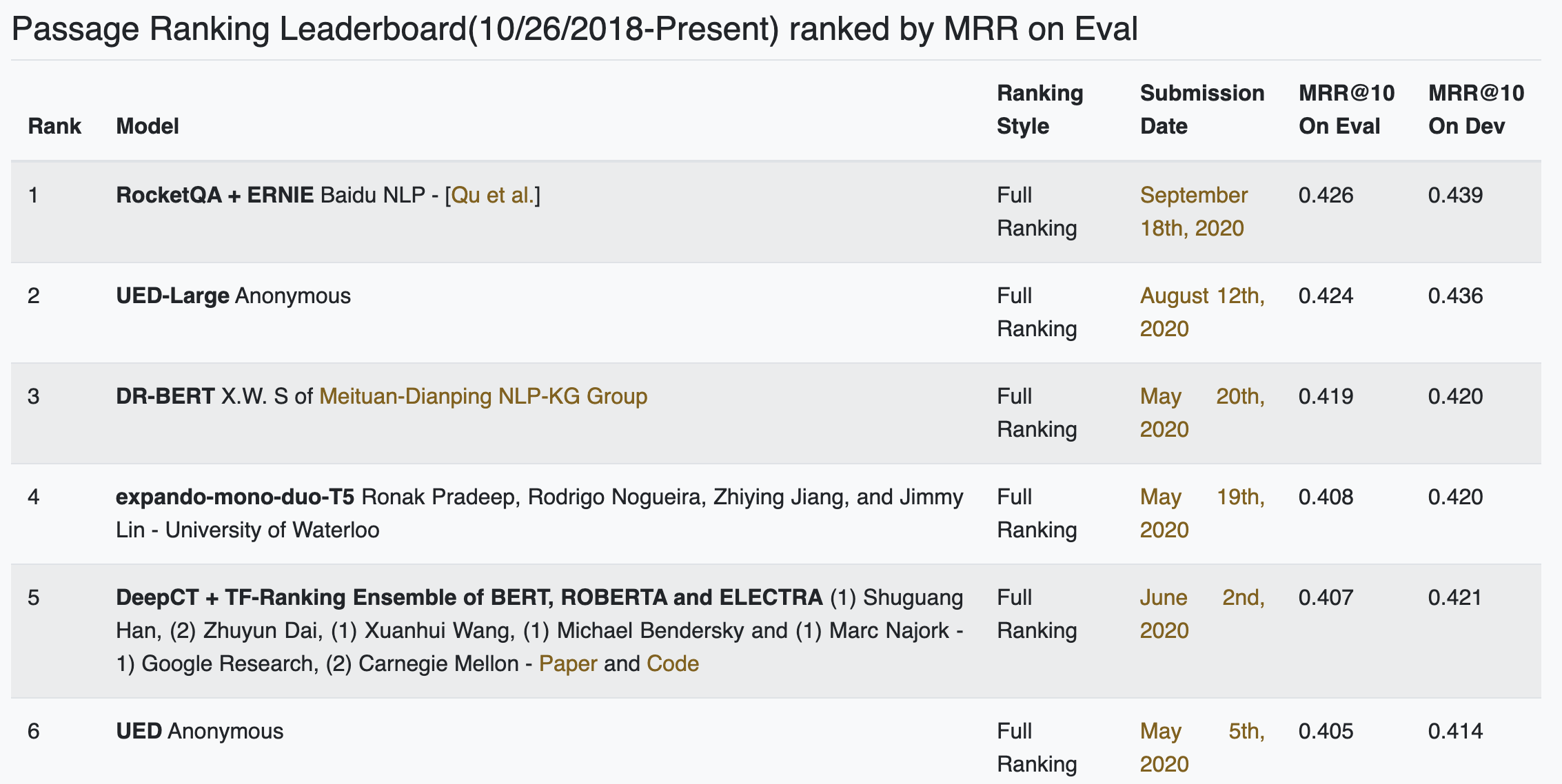 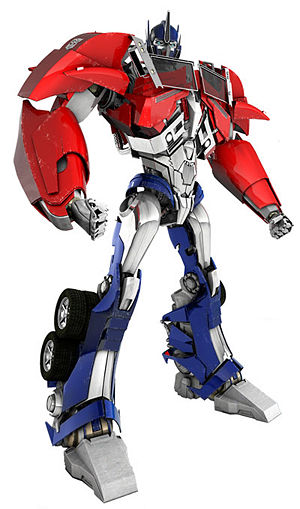 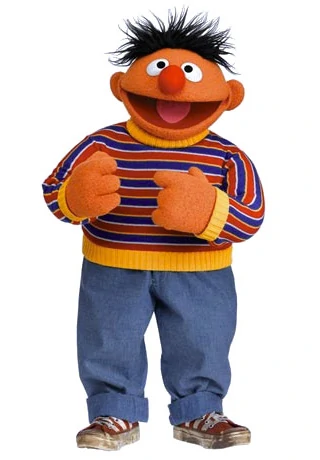 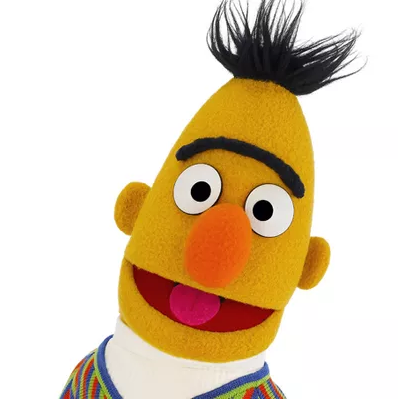 45
Adoption by Commercial Search Engines
Google Search
MS Bing
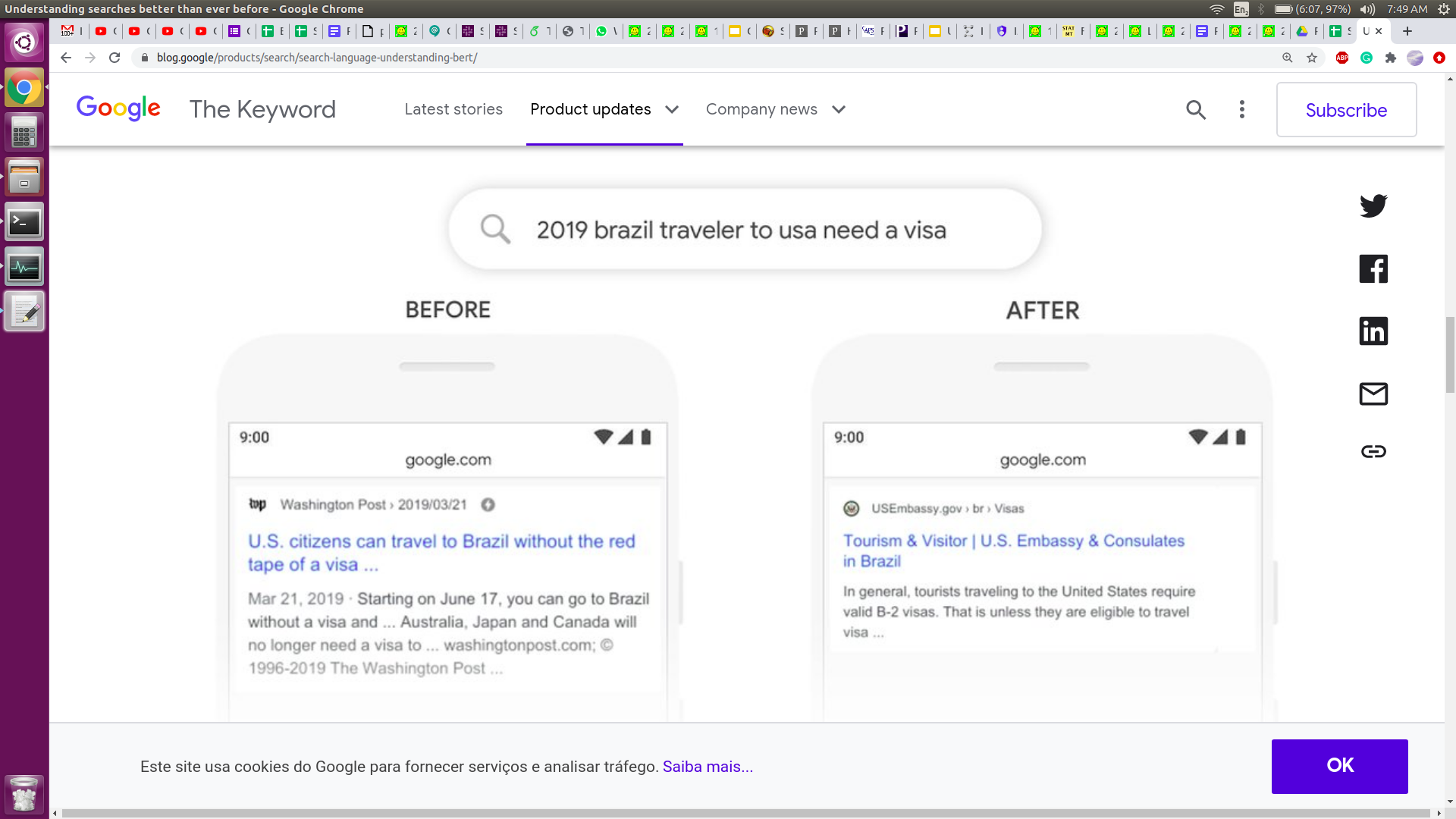 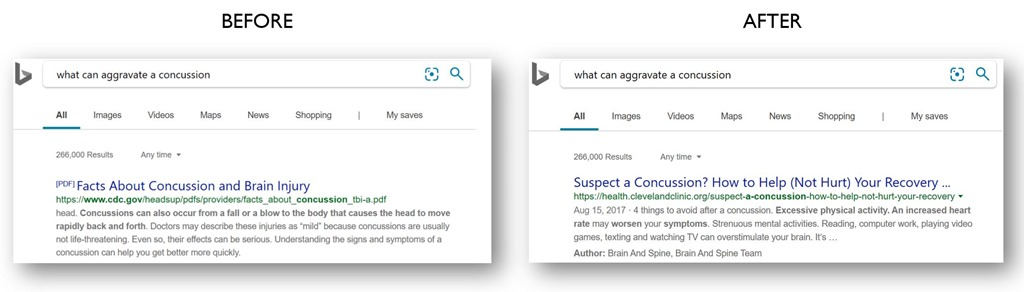 We’re making a significant improvement to how we understand queries, representing the biggest leap forward in the past five years, and one of the biggest leaps forward in the history of Search.
Starting from April of this year (2019), we used large transformer models to deliver the largest quality improvements to our Bing customers in the past year.
source
source
46
What is BERT?
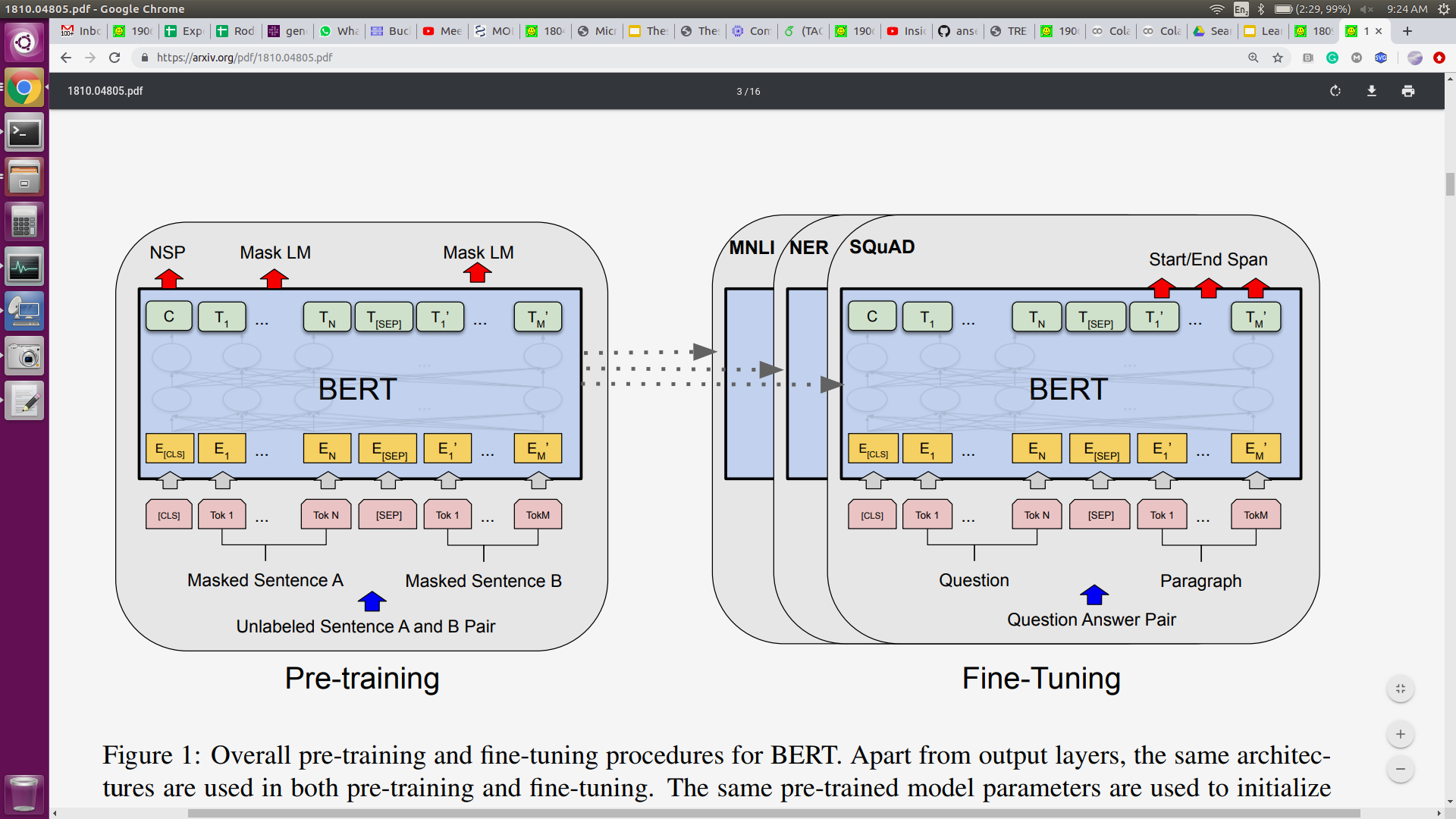 Supervised: (few) labeled examples
Self-supervised: ∞ training data
47
Devlin, Chang, Lee, Toutanova. BERT: Pre-training of Deep Bidirectional Transformers for Language Understanding. NAACL  2019.
BERT's Pretraining Ingredients
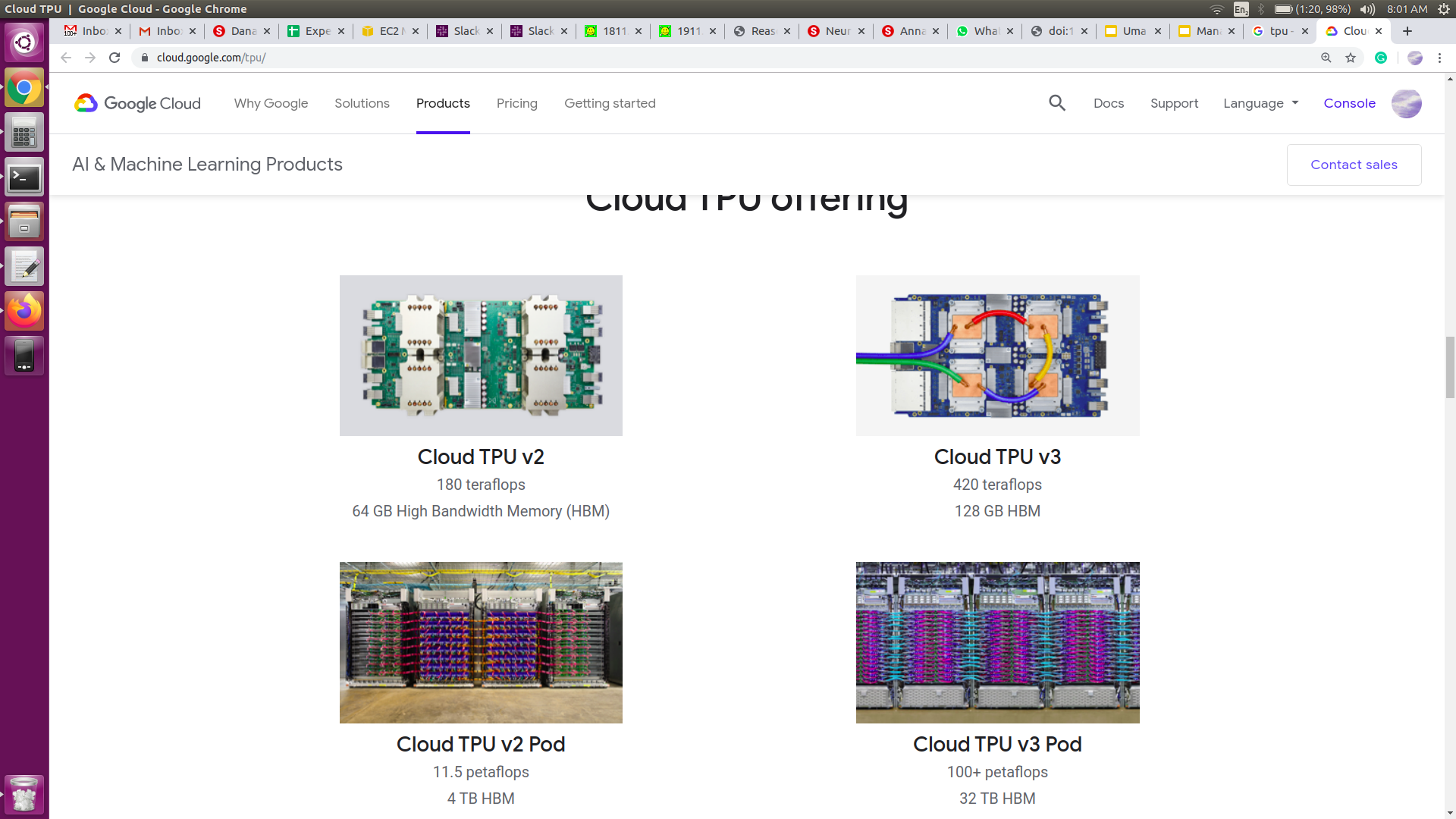 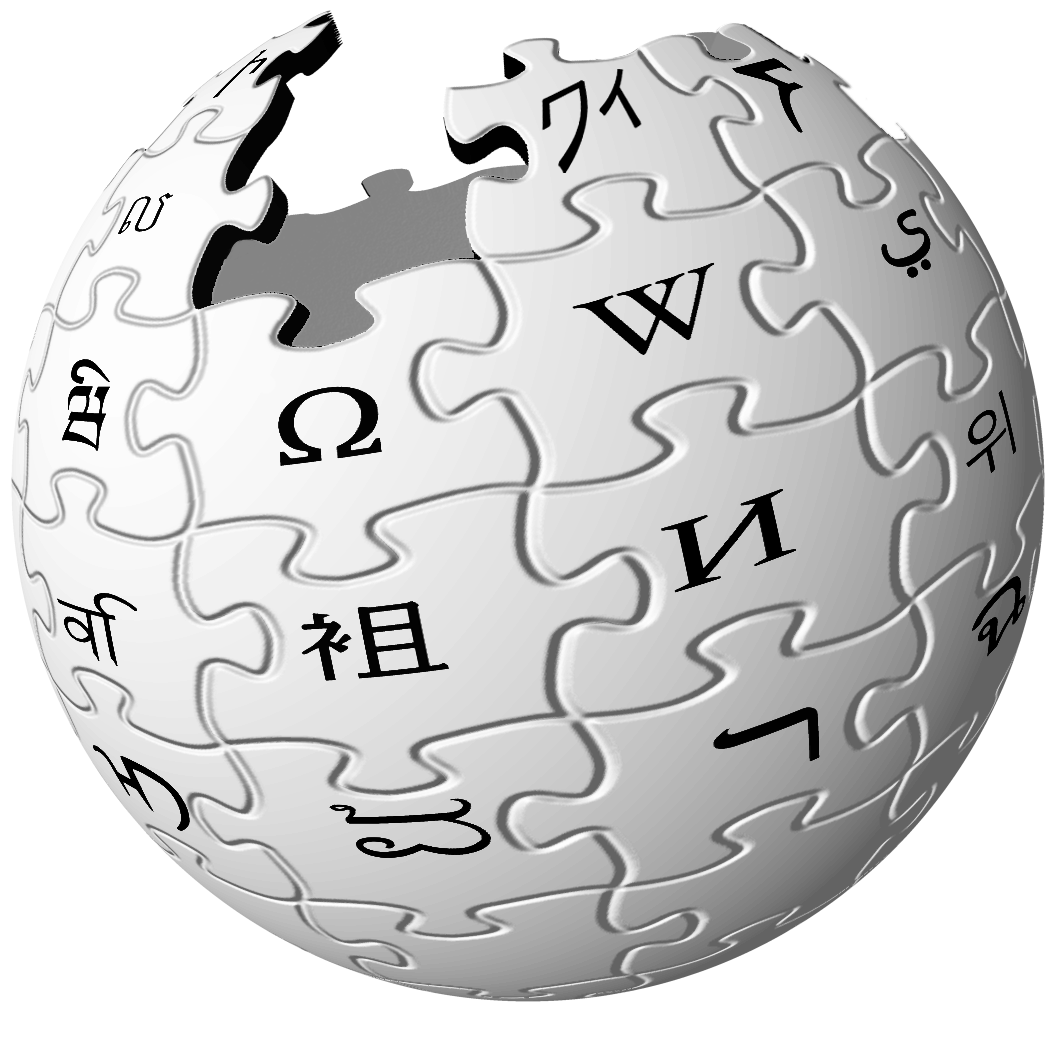 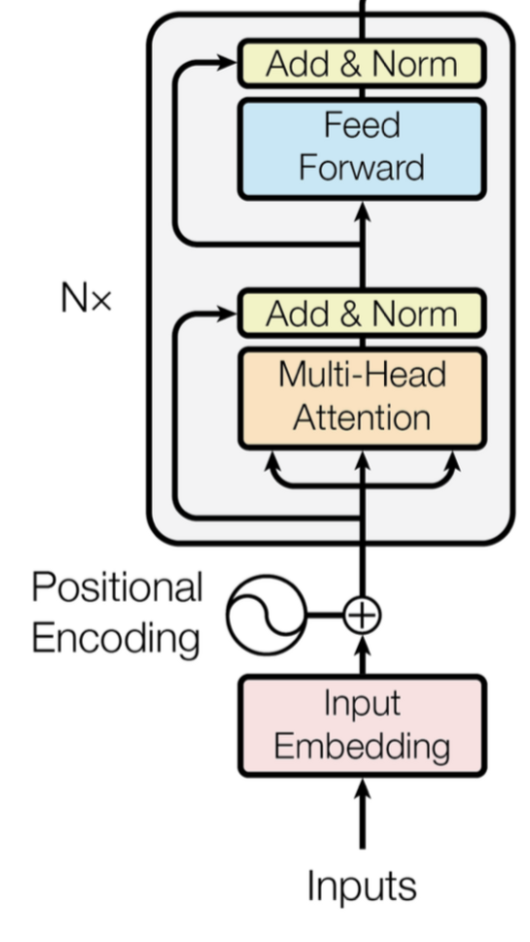 +
+
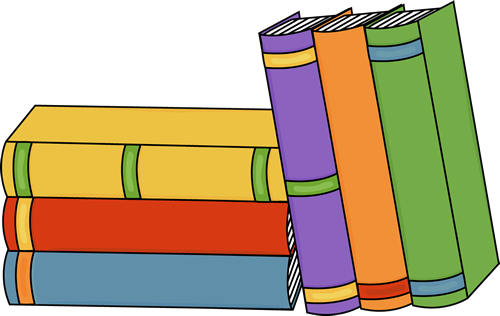 Transformer (encoder-only)
with lots of parameters
Lots of texts
Lots of Compute
48
BERT
T[CLS]
T1
T2
T3
T4
T5
T6
T7
T[SEP]
string → sequence of vectors
E[CLS]
E1
E2
E3
E4
E5
E6
E7
E[SEP]
t7
[SEP]
[CLS]
[CLS]
A1
t1
A2
t2
A3
t3
[SEP]
t4
B1
t5
B2
t6
Token
Embeddings
+
+
+
+
+
+
+
+
+
EA
EA
EA
EA
EA
EA
EA
EA
EA
Segment
Embeddings
+
+
+
+
+
+
+
+
+
P7
P8
P0
P1
P2
P3
P4
P5
P6
Position
Embeddings
…
…
…
…
…
…
…
…
…
[CLS]
The
bank
makes
loans
.
[SEP]
to
clients
Tokens
String
The bank makes loans to clients.
49
Loss = -log (P("to" | masked input))
Pretraining - Masked Language Modeling
softmax
D ྾ V
T[CLS]
T1
T2
T3
T4
T5
T6
T7
T[SEP]
E[CLS]
E1
E2
E3
E4
E5
E6
E7
E[SEP]
t.
[SEP]
[CLS]
[CLS]
A1
tThe
A2
tbank
A3
tmakes
[SEP]
tloans
B1
t[MASK]
B2
tclients
Token
Embeddings
+
+
+
+
+
+
+
+
+
…
…
…
…
…
…
…
…
…
EA
EA
EA
EA
EA
EA
EA
EA
EA
Segment
Embeddings
+
+
+
+
+
+
+
+
+
P7
P8
P0
P1
P2
P3
P4
P5
P6
Position
Embeddings
.
The
bank
makes
loans
clients
[MASK]
Random masking
50
Pretraining
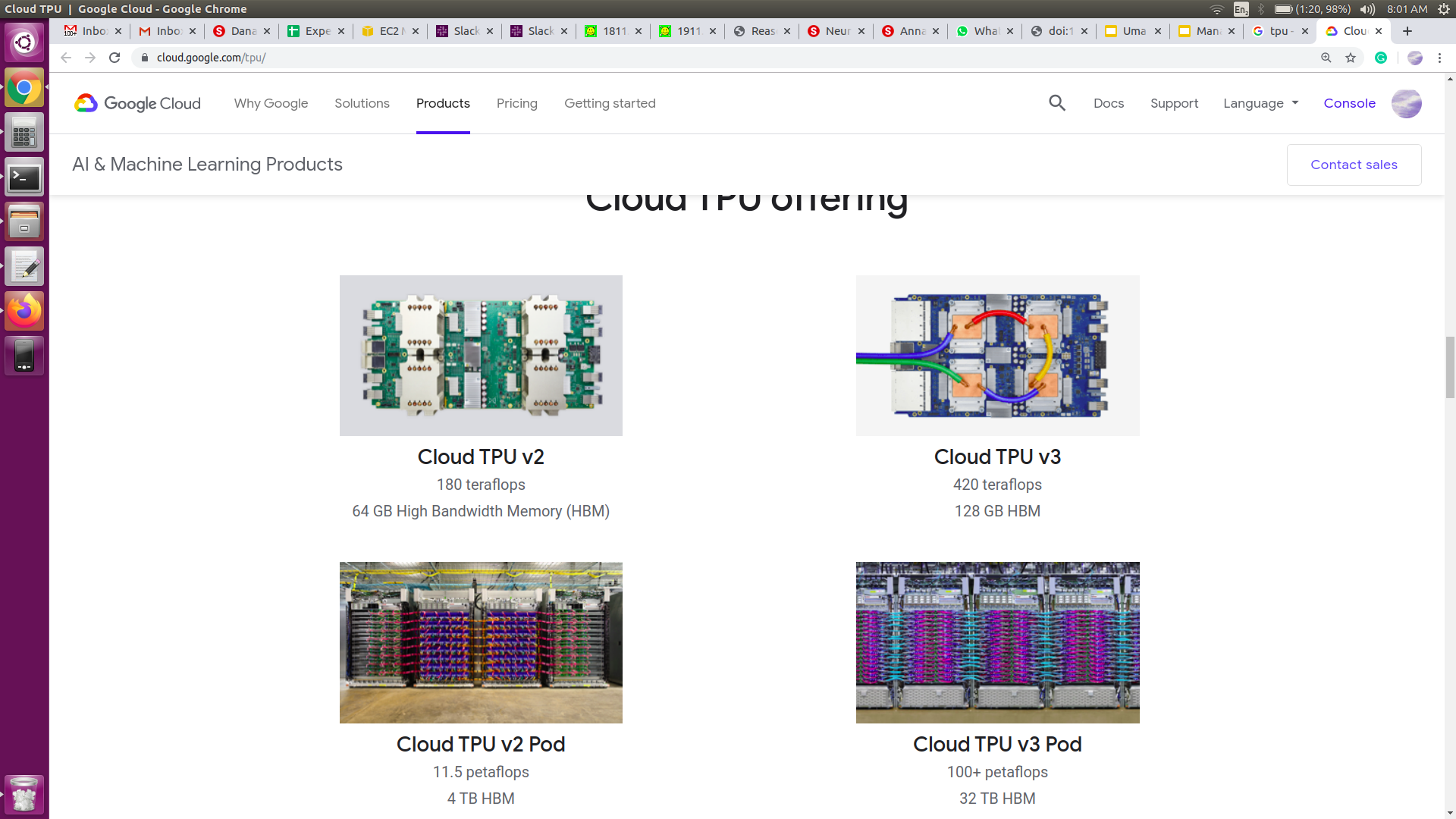 year   0.02
century  0.94
car  0.00
…
land   0.01
Europe  0.97
is  0.00
…
Token Probability
softmax
softmax
linear
linear
...
...
...
vec j
vec i
BERT
The Mongol invasion of Europe in the 13th [MASK] was the conquest of much of [MASK] by the Mongol Empire.
Random Masking
The Mongol invasion of Europe in the 13th century was the conquest of much of Europe by the Mongol Empire.
Input: a document
51
Finetuning
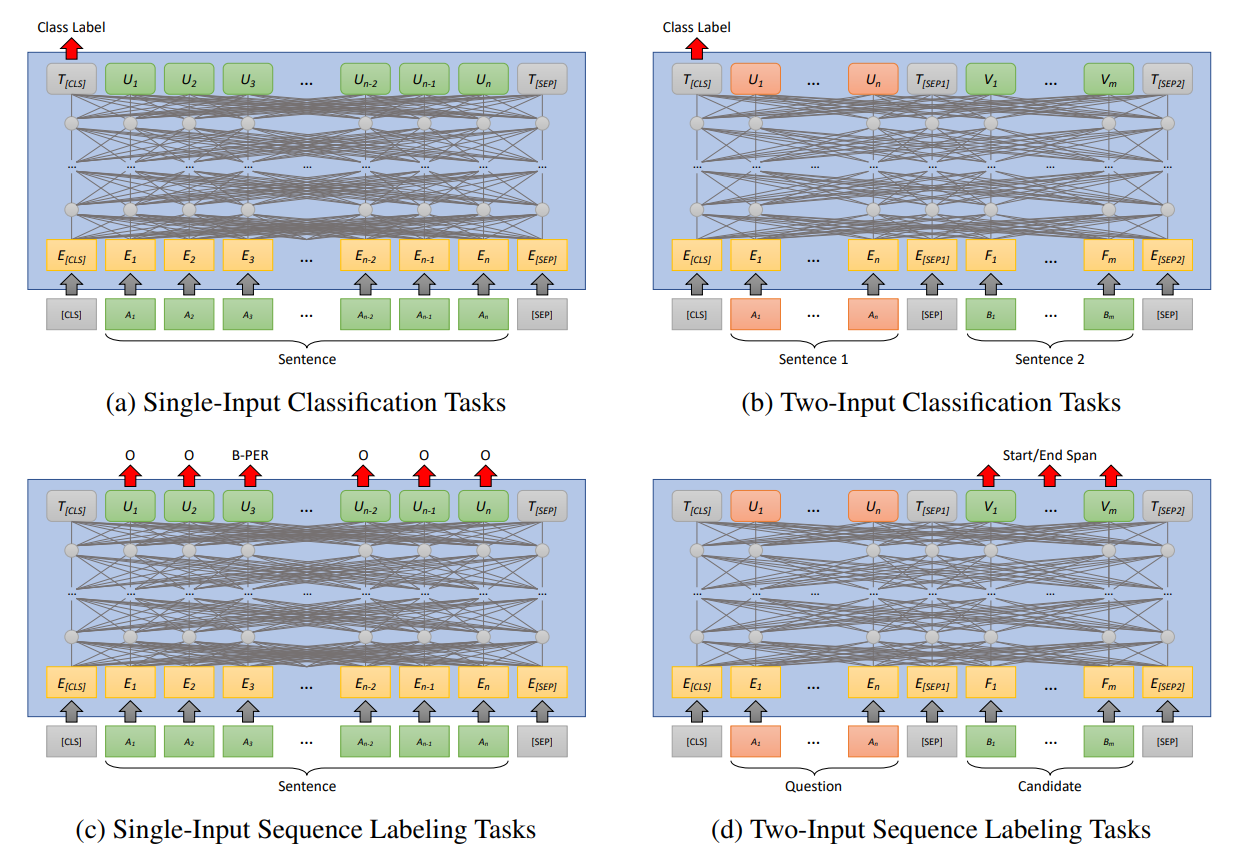 52
BERT
for Relevance Classification
(aka monoBERT)
53
monoBERT:
BERT reranker
Relevant
si = softmax(T[CLS]W + b)1
Non-relevant
We want:
si = P(Relevant = 1|q, di)
softmax
D × 2
query q
text di
54
Training monoBERT
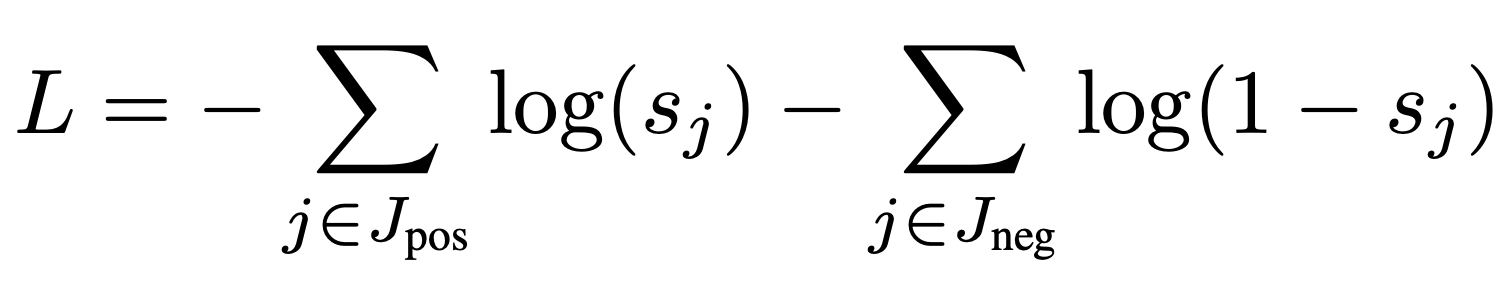 Loss:
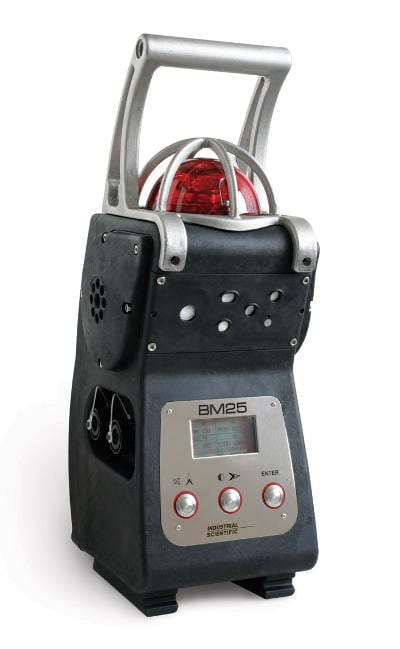 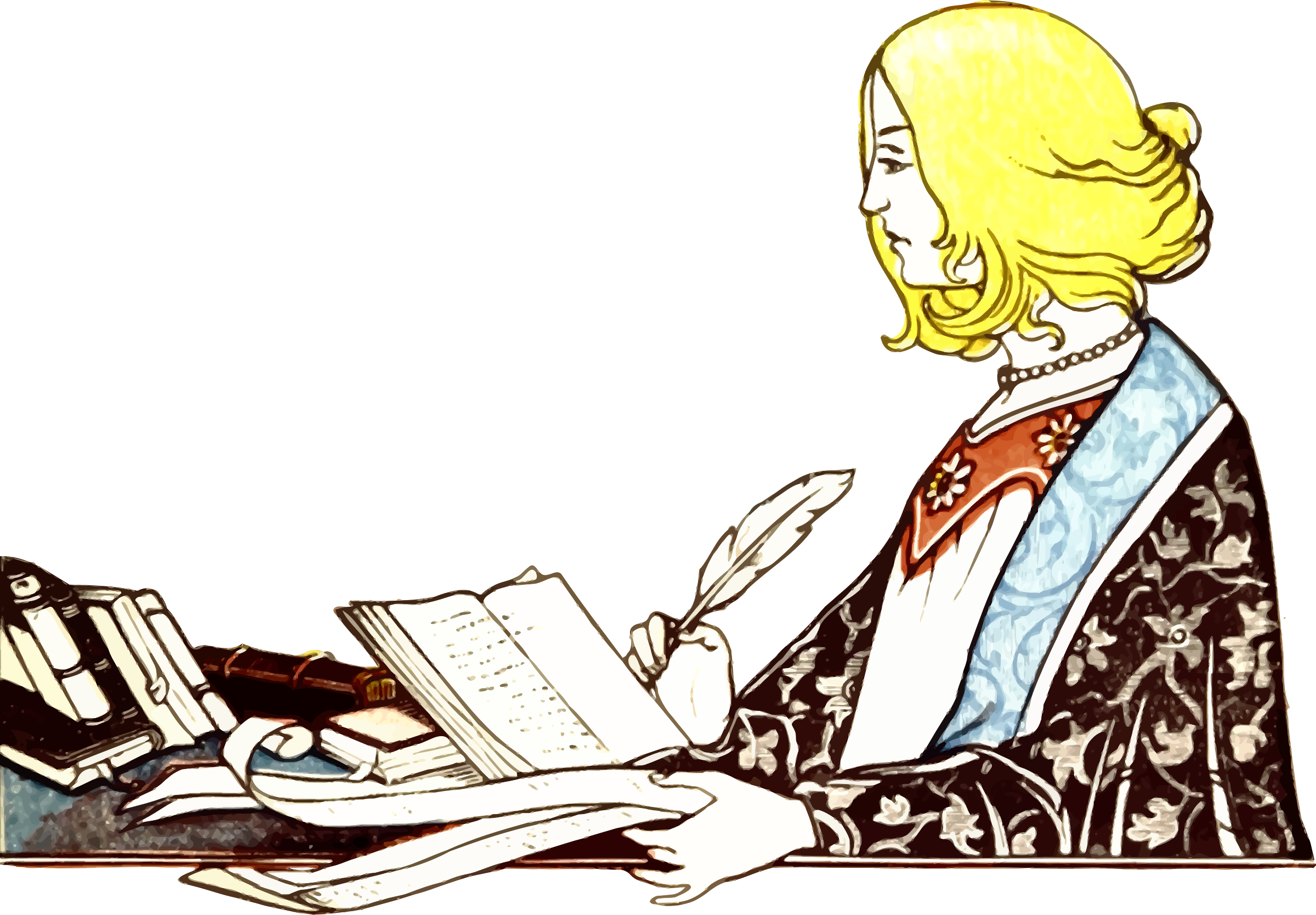 Humans
BM25
55
Once monoBERT is trained...
H0
R0
H1
R1
BM25
monoBERT
q
d5
d1
d2
d2
Inverted Index
d3
d3
q
d1
d4
mono
BERT
si
di
d4
d5
56
TREC 2019 - Deep Learning Track - Passage
57
TREC 2019 - Deep Learning Track - Passage
5 points in Recall@1k →2 points in MAP
Why?
Hypothesis: Mismatch between training and inference lists
58
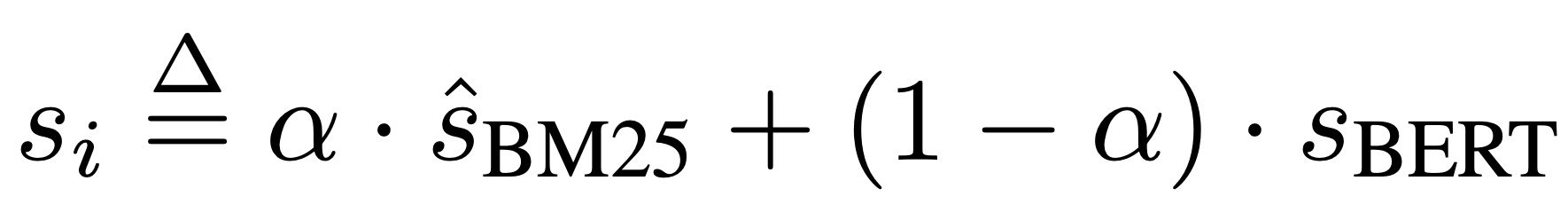 How useful is the BM25 signal?
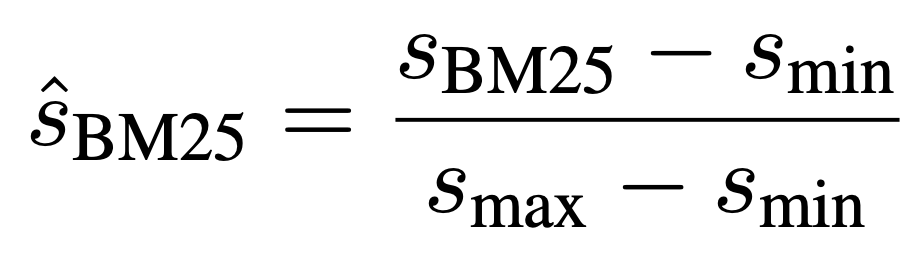 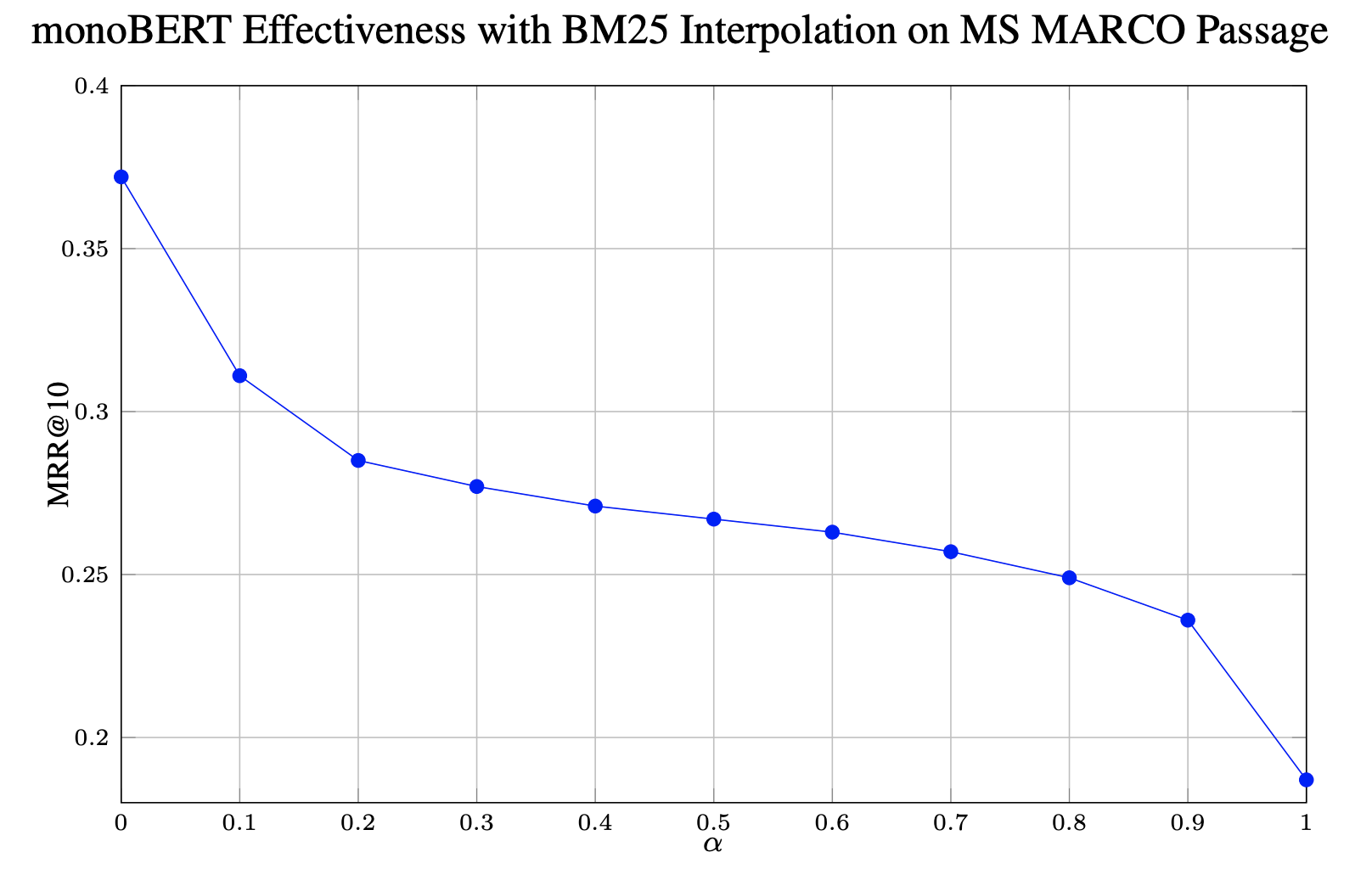 59
Recap: Pre-BERT vs. monoBERT
60
Q&A
5 minutes
61
Break
Resume at 9:00 PDT
62
Part 2: Ranking with Relevance Classification
63
BERT’s Limitations
T[CLS]
T1
T2
T3
T4
T5
T6
T7
T[SEP]
E[CLS]
E1
E2
E3
E4
E5
E6
E7
E[SEP]
t7
[SEP]
[CLS]
[CLS]
A1
t1
A2
t2
A3
t3
[SEP]
t4
B1
t5
B2
t6
Token
Embeddings
+
+
+
+
+
+
+
+
+
EA
EA
EA
EA
EA
EA
EA
EA
EA
Segment
Embeddings
+
+
+
+
+
+
+
+
+
P7
P8
P0
P1
P2
P3
P4
P5
P6
Position
Embeddings
Cannot input entire documents
what do we input?
& how do we label it?
…
…
…
…
…
…
…
…
…
need separate embedding for every possible position
restricted to indices 0-511
64
BERT’s Limitations
T[CLS]
T1
T2
T3
T4
T5
T6
T7
T[SEP]
computationally expensive layers
e.g., 110+ million learned weights
E[CLS]
E1
E2
E3
E4
E5
E6
E7
E[SEP]
(later: Beyond BERT & Dense Representations)
t7
[SEP]
[CLS]
[CLS]
A1
t1
A2
t2
A3
t3
[SEP]
t4
B1
t5
B2
t6
Token
Embeddings
+
+
+
+
+
+
+
+
+
EA
EA
EA
EA
EA
EA
EA
EA
EA
Segment
Embeddings
+
+
+
+
+
+
+
+
+
P7
P8
P0
P1
P2
P3
P4
P5
P6
Position
Embeddings
Multi-stage ranking pipeline
Identify candidate documents
Rerank
…
…
…
…
…
…
…
…
…
65
From Passages to Documents
66
Handling Length Limitation: Training
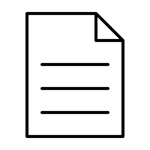 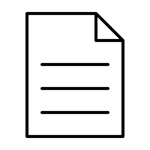 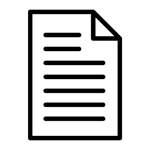 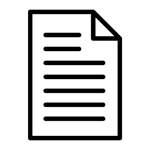 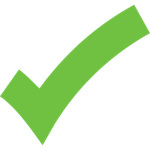 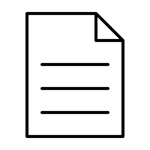 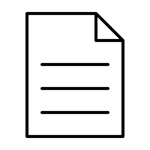 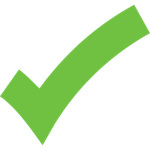 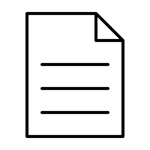 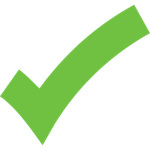 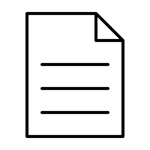 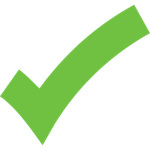 Chunk documents
Transfer labels(approximation)
67
Handling Length Limitation: Inference
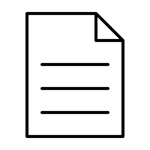 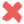 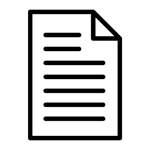 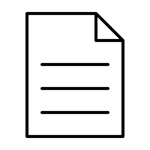 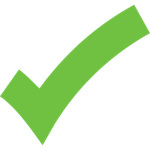 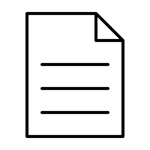 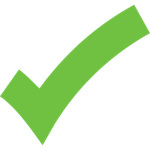 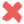 Aggregate Evidence
68
Approach #1: Score Aggregation
Over passage scores. Dai, Callan. Deeper Text Understanding for IR with Contextual Neural Language Modeling. SIGIR 2019.
Over sentence scores. Yilmaz, Yang, Zhang, Lin. Cross-Domain Modeling of Sentence-Level Evidence for Document Retrieval. EMNLP '19.
Document Score
s1
s2
s3
…
…
…
…
…
…
69
Over Passage Scores: BERT-MaxP, FirstP, SumP
Document Score
Take max, first, or sum
s1
s2
s3
…
…
…
…
…
…
70
Dai, Callan. Deeper Text Understanding for IR with Contextual Neural Language Modeling. SIGIR 2019.
Over Passage Scores: Results
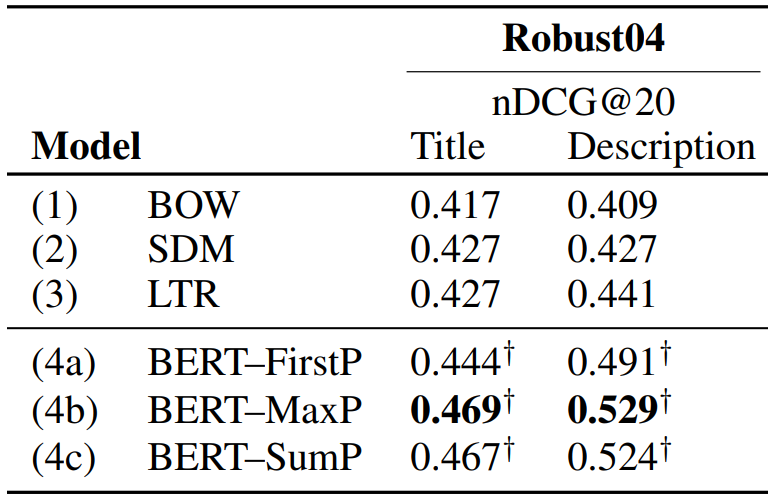 71
Dai, Callan. Deeper Text Understanding for IR with Contextual Neural Language Modeling. SIGIR 2019.
Over Sentence Scores: Birch
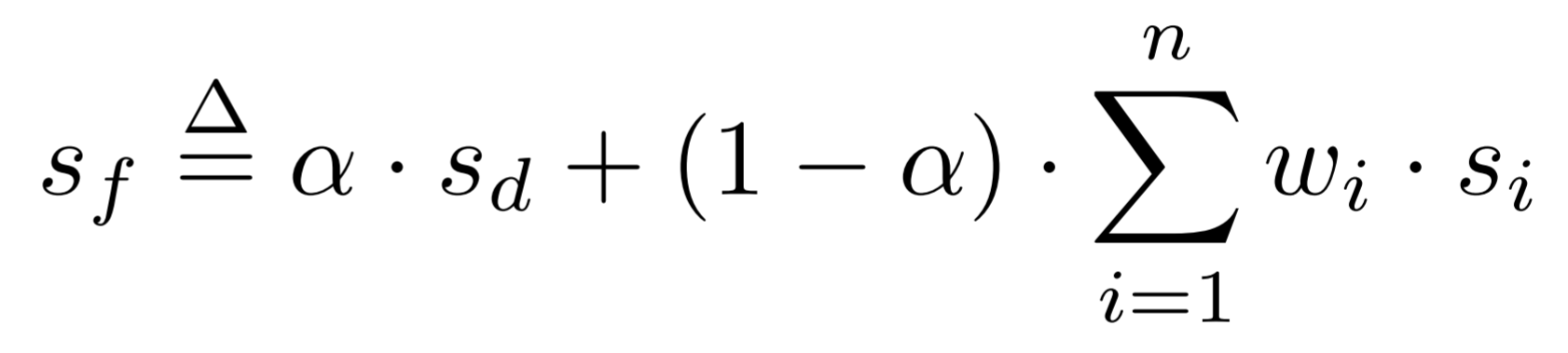 First-stageretrieval score
Sentence scores
Trained on sentence-level judgments like tweets
Interpolation weights are tuned on target dataset
72
Yilmaz, Yang, Zhang, Lin. Cross-Domain Modeling of Sentence-Level Evidence for Document Retrieval. EMNLP '19.
Over Sentence Scores: Results
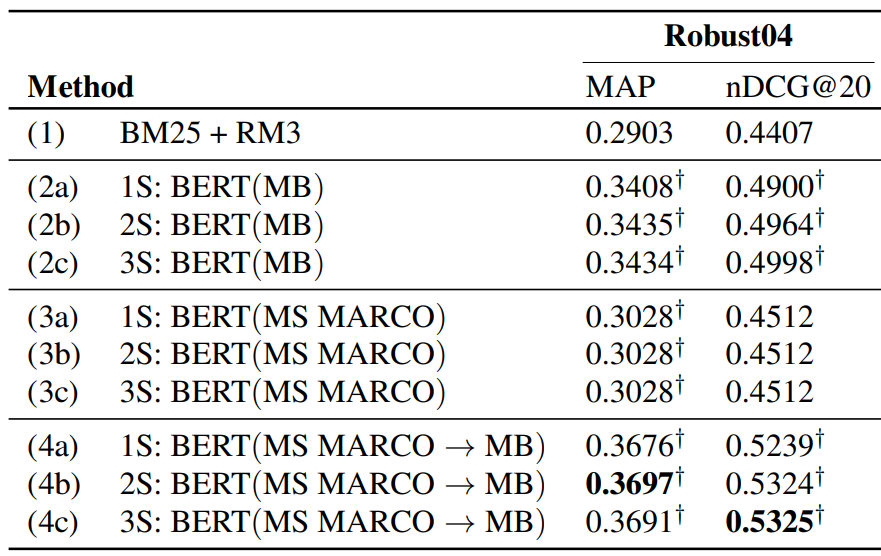 73
Yilmaz, Yang, Zhang, Lin. Cross-Domain Modeling of Sentence-Level Evidence for Document Retrieval. EMNLP '19.
Approach #2: Representation Aggregation
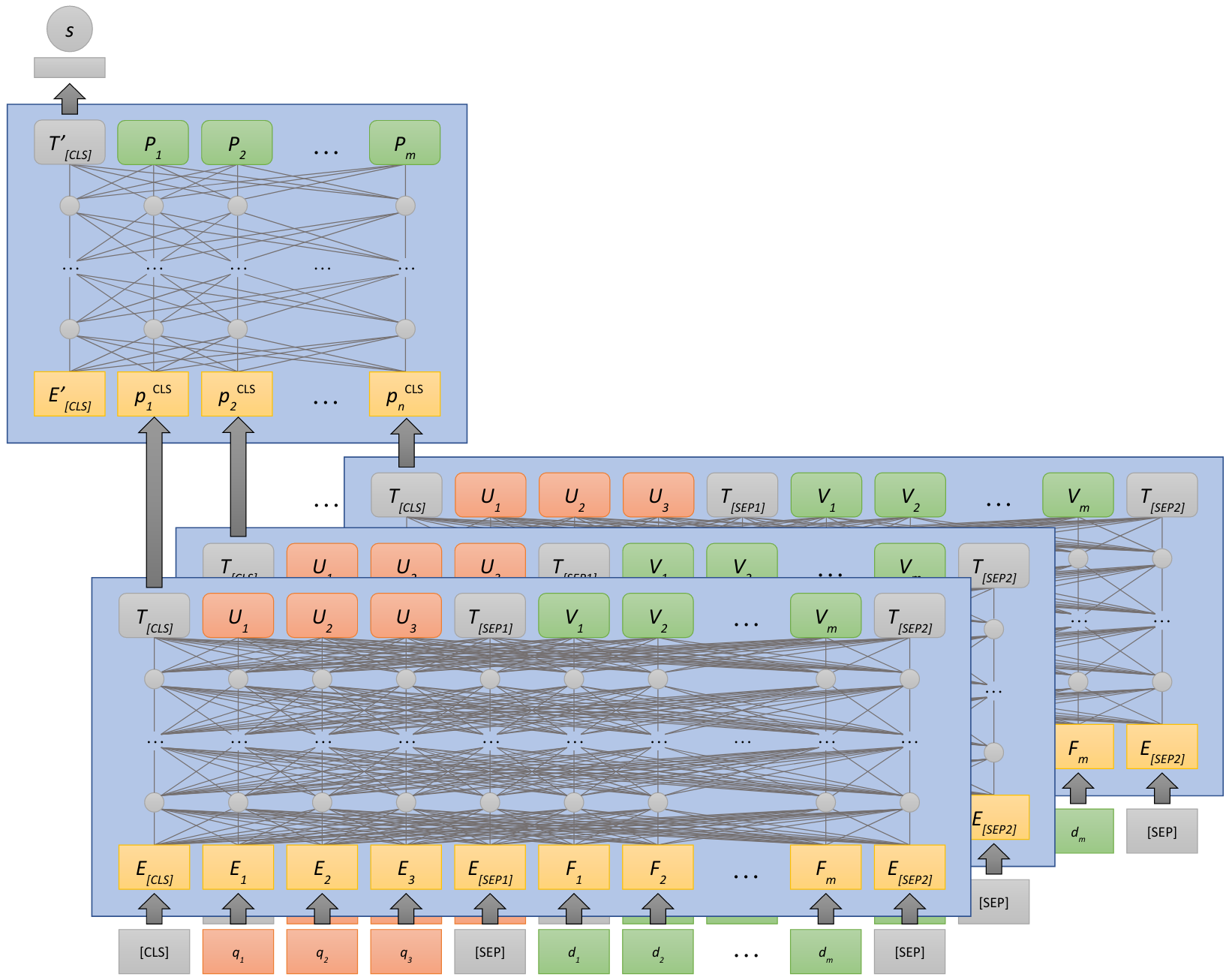 Over term embeddings. MacAvaney, Yates, Cohan, Goharian. CEDR: Contextualized Embeddings for Document Ranking. SIGIR 2019.
Over passage representations. Li, Yates, MacAvaney, He, Sun. PARADE: Passage Representation Aggregation for Document Reranking. arXiv 2020.
passage
representations
74
Over Term Embeddings: CEDR
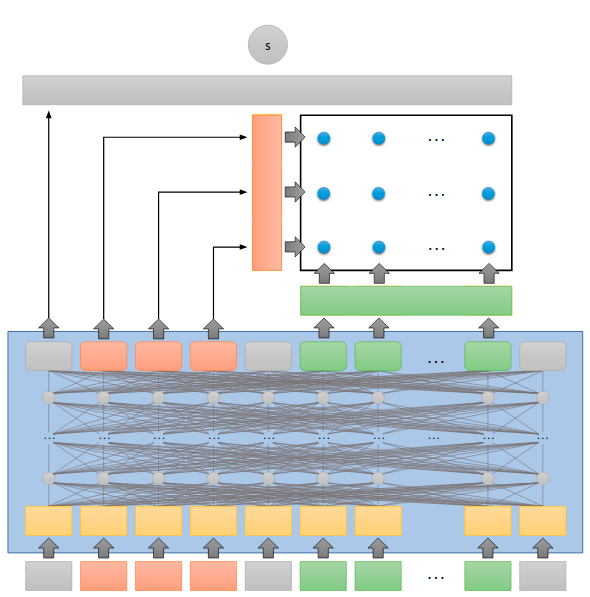 similarity matrix using
contextualized embeddings(concatenate passages)
interaction-based pre-BERT 
model (PACRR, KNRM)
75
MacAvaney, Yates, Cohan, Goharian. CEDR: Contextualized Embeddings for Document Ranking. SIGIR 2019.
Over Term Embeddings: CEDR
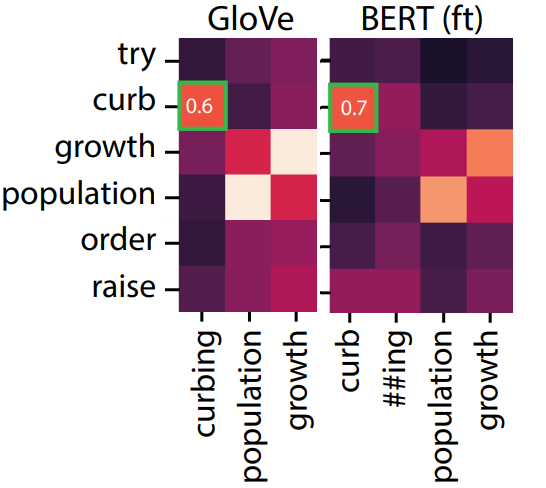 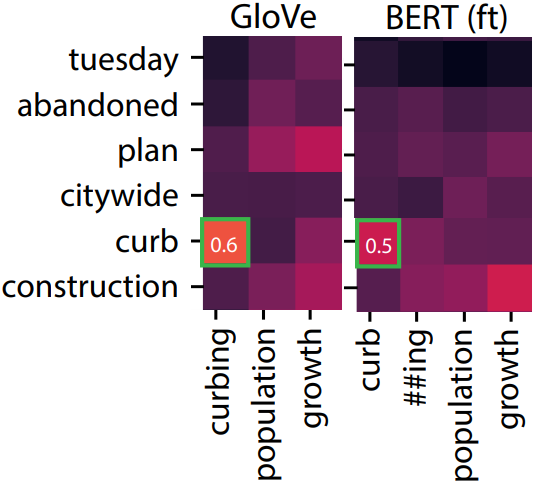 Relevant Document
Nonrelevant
76
MacAvaney, Yates, Cohan, Goharian. CEDR: Contextualized Embeddings for Document Ranking. SIGIR 2019.
Over Term Embeddings: Results
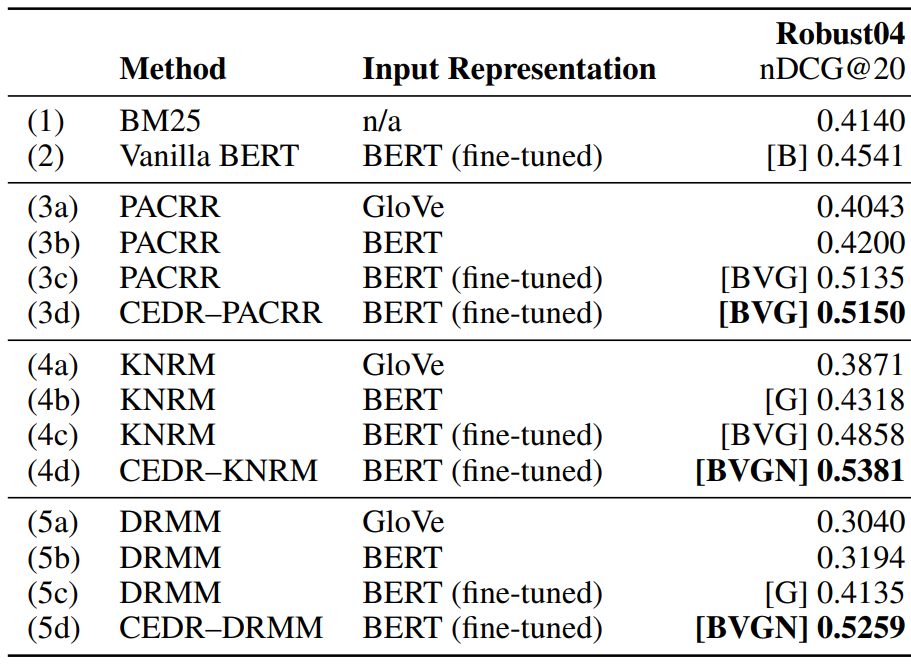 77
MacAvaney, Yates, Cohan, Goharian. CEDR: Contextualized Embeddings for Document Ranking. SIGIR 2019.
Over Passage Representations: PARADE
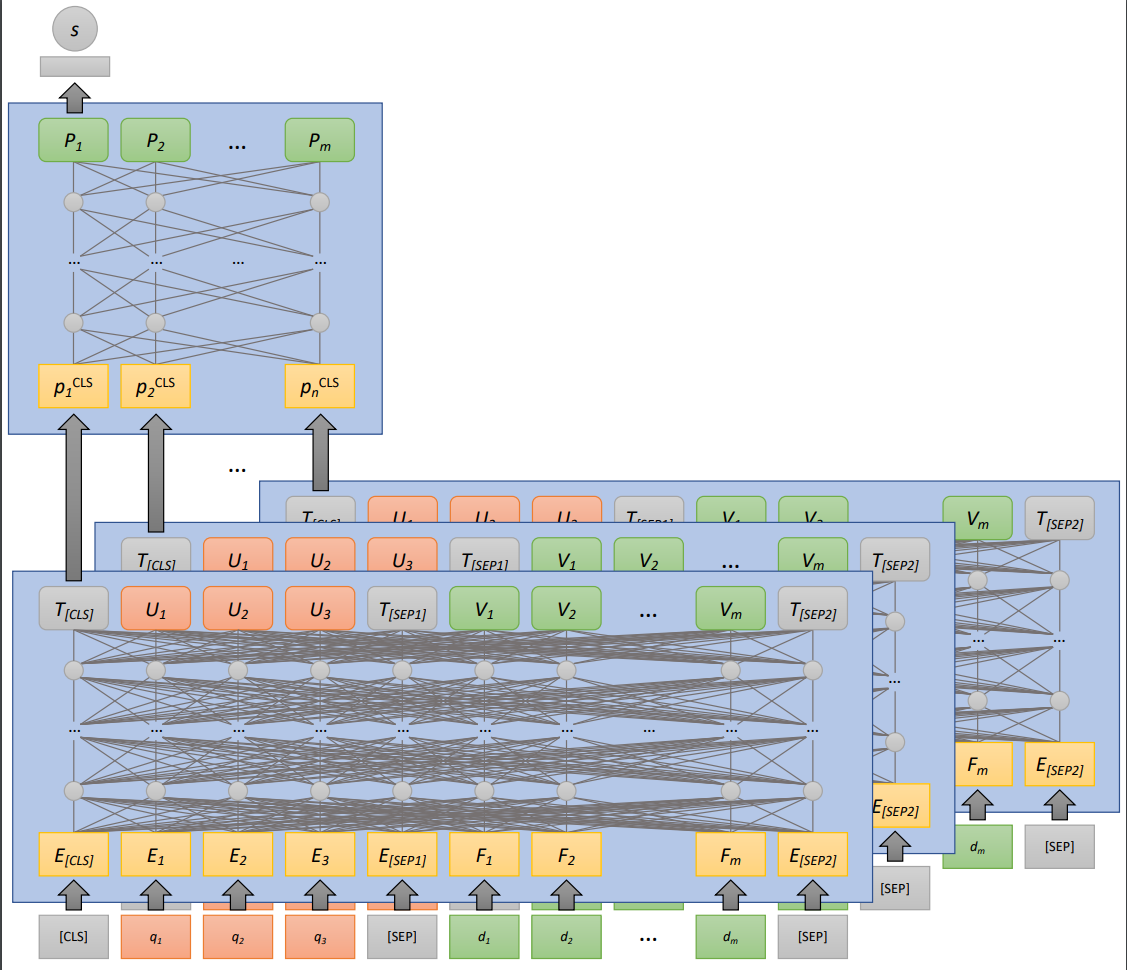 Aggregation approaches:(increasing complexity)
Average feature value
Max feature value
Attn-weighted average
Two Transformer layers
Aggregation of passages’ CLS embeddings
78
Li, Yates, MacAvaney, He, Sun. PARADE: Passage Representation Aggregation for Document Reranking. arXiv 2020.
Over Passage Representations: Results
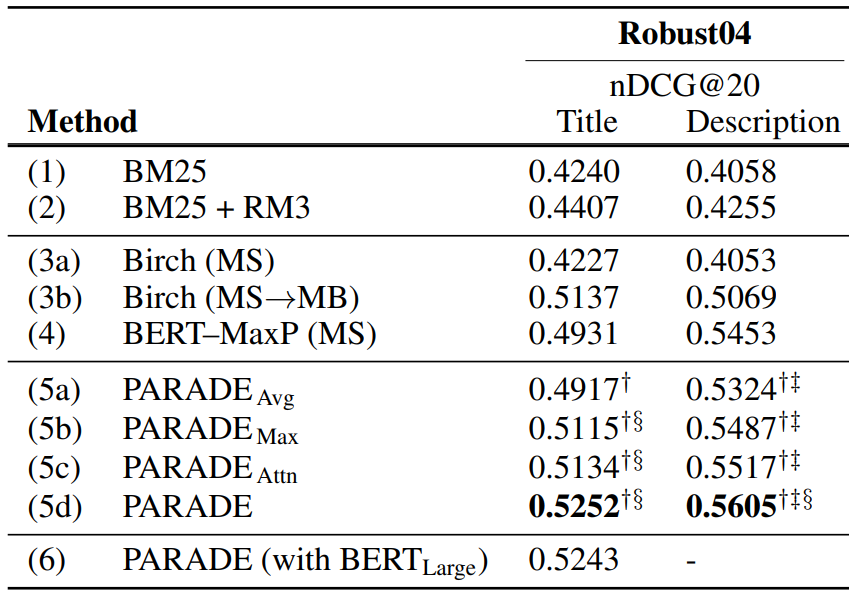 79
Li, Yates, MacAvaney, He, Sun. PARADE: Passage Representation Aggregation for Document Reranking. arXiv 2020.
Enlarge Passage Representations: Longformer, QDS
Longformer: sparse attention
QDS-Transformer: specialize to IR
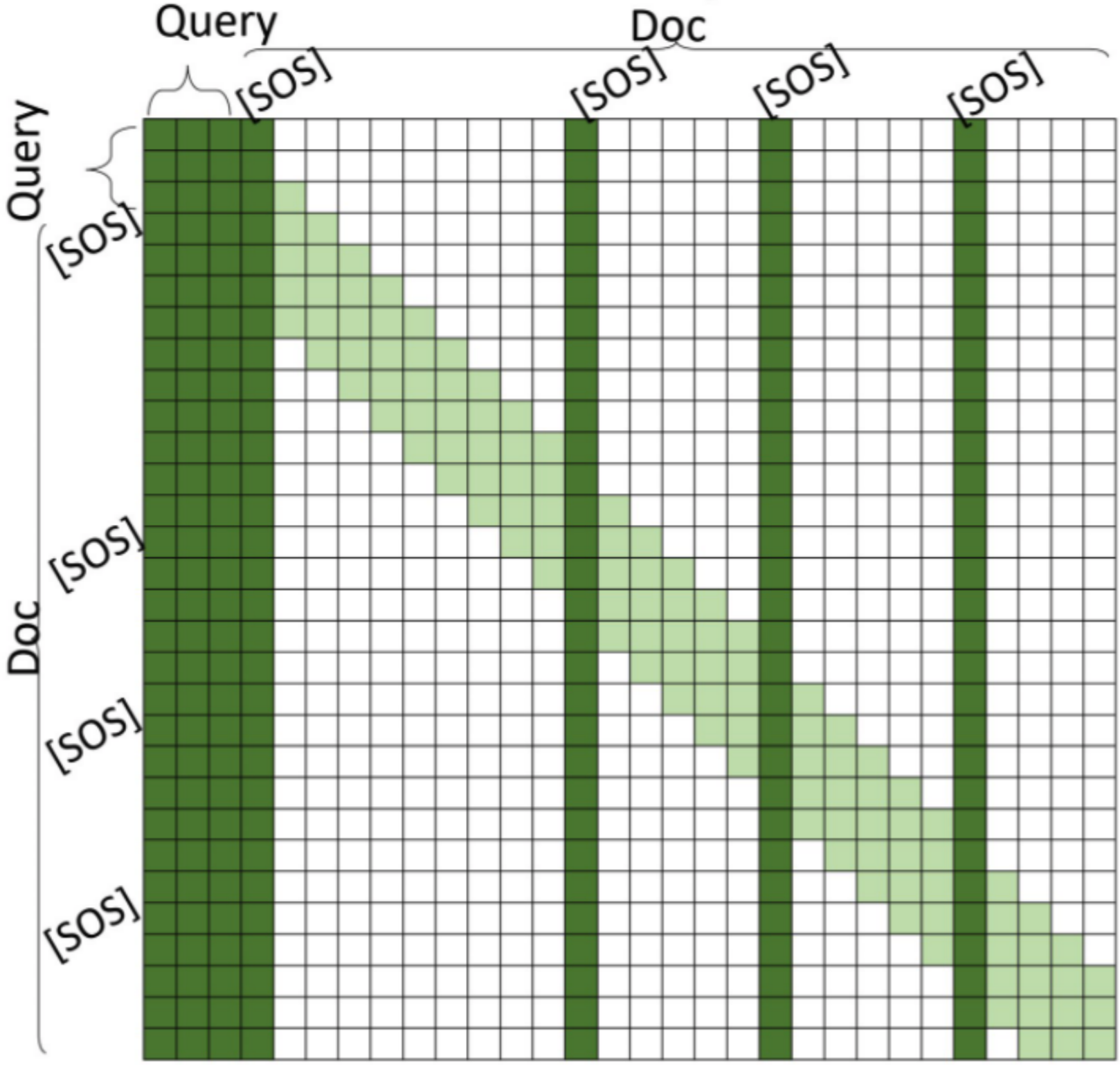 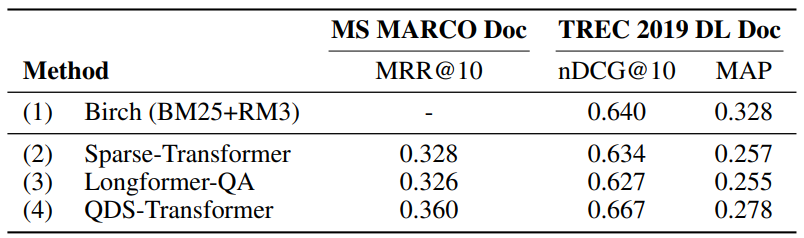 Beltagy, Peters, Cohan. Longformer: The Long-Document Transformer. arXiv 2020.
80
Jiang, Xiong, Lee, Wang. Long Document Ranking with Query-Directed Sparse Transformer. Findings of EMNLP 2020.
Multi-stage rerankers
why multi-stage?
duoBERT
Cascade Transformers
81
Multi-stage rerankers
why multi-stage?
duoBERT
Cascade Transformers
82
From Single to Multiple Rerankers
83
Why Multi-stage?
Trade-off between effectiveness (quality of the ranked lists) and efficiency (retrieval latency)
efficiency
effectiveness
Fewer Candidates
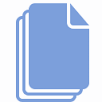 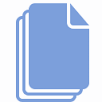 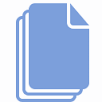 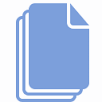 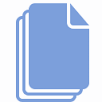 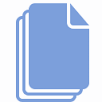 84
Multi-stage Rerankers
why multi-stage?
duoBERT
Cascade Transformers
85
Multi-stage with duoBERT
H0
R0
H1
R1
H2
R2
BM25
monoBERT
q
d5
d1
duoBERT
d3
d2
d2
d5
Doc Pairwise
Inverted
Index
d3
d3
d2
d2
d3
d3
d5
d5
d2
d3
d5
d2
d5
d2
d3
q
d4
mono
BERT
si
q
di
d5
pi,j
di
duo
BERT
dj
86
Nogueira, Yang, Cho, Lin. Multi-stage document ranking with bert. 2019.
duoBERT's Input Format
pi,j
D ྾ 2
...
...
duoBERT
T[CLS]
U1
U2
U3
T[SEP1]
V1
Vm
T[SEP2]
X1
Xn
T[SEP3]
...
...
E[CLS]
E1
E2
E3
E[SEP1]
F1
Fm
E[SEP2]
G1
Gn
E[SEP3]
...
...
[SEP]
d1j
d1j
[SEP]
[CLS]
[CLS]
A1
q1
A2
q2
A3
q3
[SEP]
[SEP]
B1
d1i
B2
dmi
Token
Embeddings
+
+
+
+
+
+
+
+
+
+
+
...
...
EB
EC
EC
EC
EA
EA
EA
EA
EA
EB
EB
Segment
Embeddings
+
+
+
+
+
+
+
+
+
+
+
...
...
Pm+5
Pm+6
Pm+n+5
Pm+n+6
P0
P1
P2
P3
P4
P5
Pm+4
Position
Embeddings
query
text di
text dj
87
Training duoBERT
Loss:
Is doc di more relevant than doc dj to the query q?
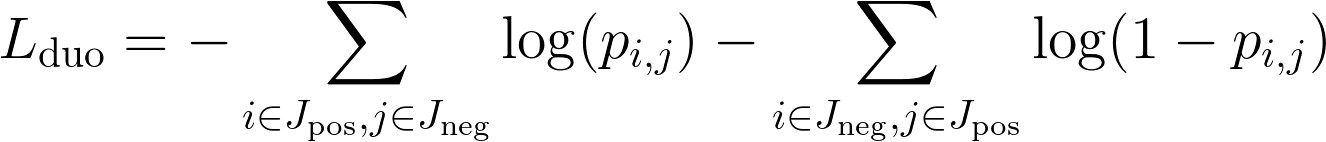 pi,j = p(di>dj | q)
duoBERT
CLS
Query q
SEP
SEP
text di
text dj
88
Inference with duoBERT
R1
R2
Text Pairs
d1
d2
d1
d1
d2
d2
d3
d3
d2
monoBERT
d3
d2
d3
d1
d3
d1
d2
d3
d1
q
Pairwise aggregation:
s1 = p1,2 + p1,3
s2 = p2,1 + p2,3
s3 = p3,1 + p3,2
p1,2 = p(d1>d2 | q)
d1
duo
BERT
d2
89
monoBERT vs. duoBERT
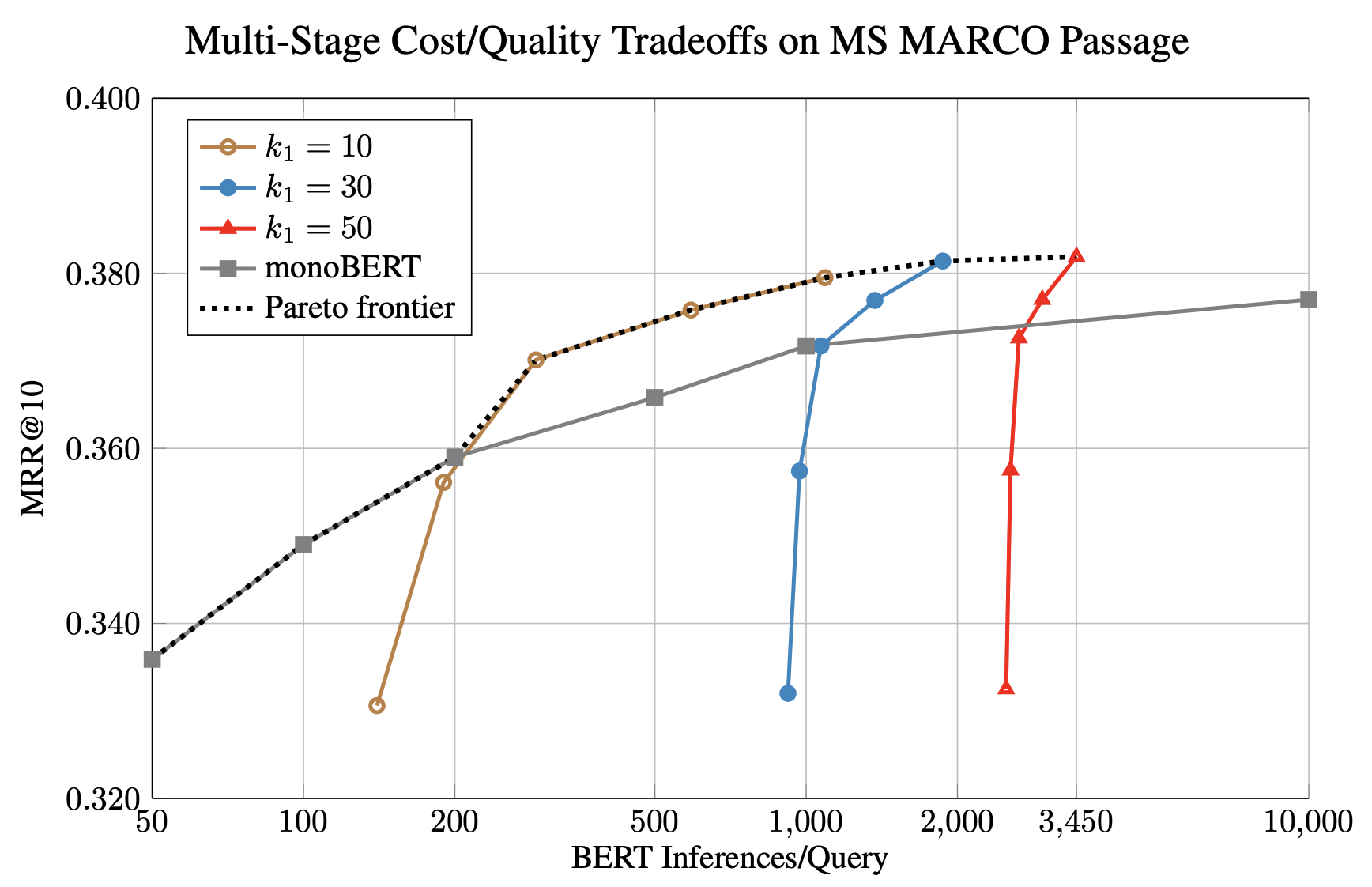 90
Multi-stage Rerankers
why multi-stage?
duoBERT
Cascade Transformers
91
Cascade Transformers (Soldaini and Moschitti, 2020)
s1, s4
|D| × 2
monoBERT layers 9-12
Key Observation: Subsets of the Transformer layers can be seen as a reranker
CLS
q
SEP
SEP
d1
CLS
q
SEP
SEP
d4
s1, s2, s4
|D| × 2
monoBERT layers 5-8
CLS
q
SEP
SEP
d1
CLS
q
SEP
SEP
d2
CLS
q
SEP
SEP
d4
s1, s2, s3, s4
|D| × 2
monoBERT layers 1-4
CLS
q
SEP
SEP
d1
CLS
q
SEP
SEP
d2
CLS
q
SEP
SEP
d3
92
CLS
q
SEP
SEP
d4
Cascade Transformers
Key Observation: Subsets of monoBERT layers can be used as rerankers
R0
H1
R1
H2
R2
H3
R3
d2
monoBERT
layers 1-4
monoBERT
layers 5-8
monoBERT
layers 9-12
d5
d2
d1
d2
d2
d4
d3
d3
d3
d4
q
q
q
d4
d4
mono
BERT
1-4
mono
BERT
5-8
mono
BERT
9-12
si
si
si
di
di
di
d5
For efficiency, activations from the previous reranker are passed to the next one
93
Soldaini, Moschitti. The Cascade Transformer: an Application for Efficient Answer Sentence Selection. ACL 2020.
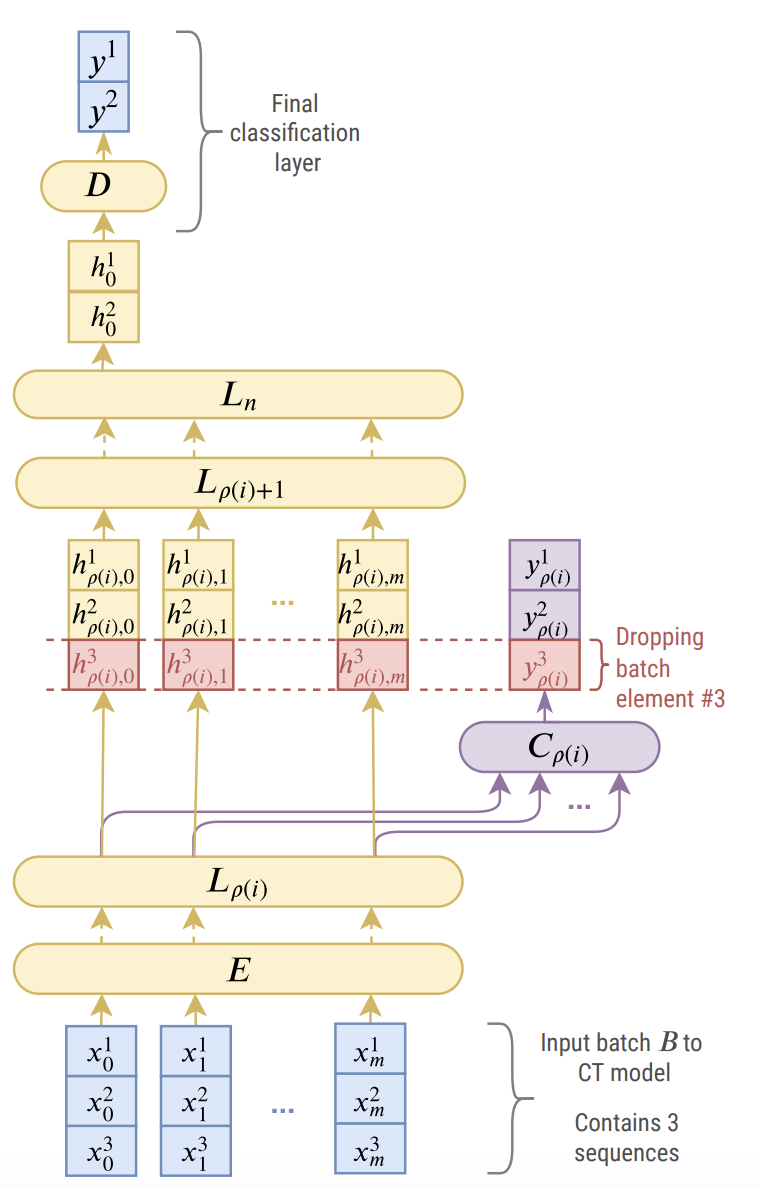 Cascade Transformers
For efficiency, all candidate texts are packed in the same GPU batch
94
Results
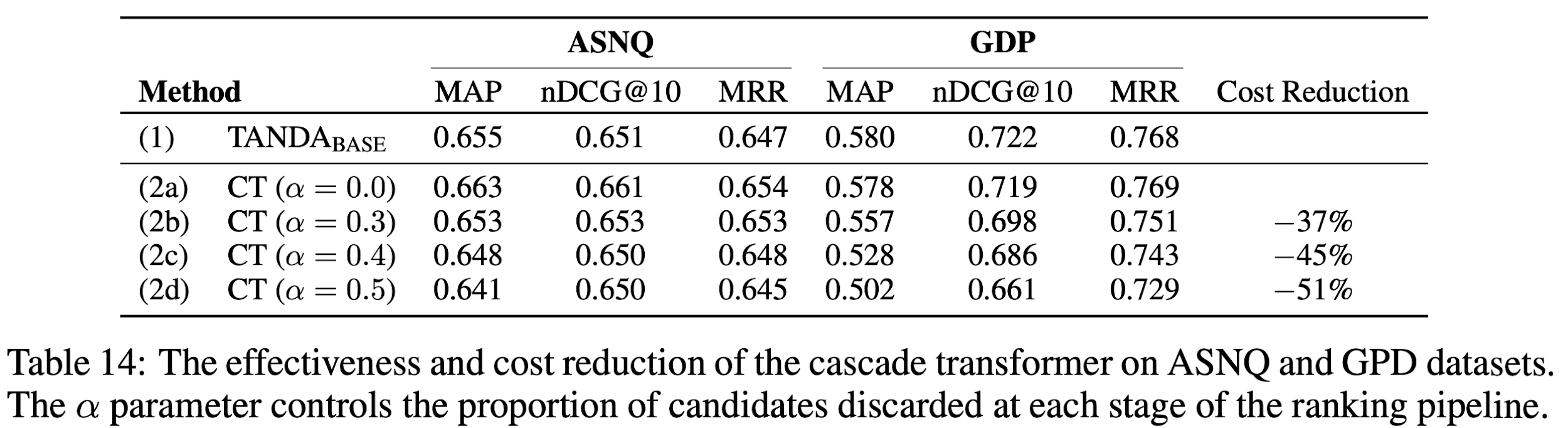 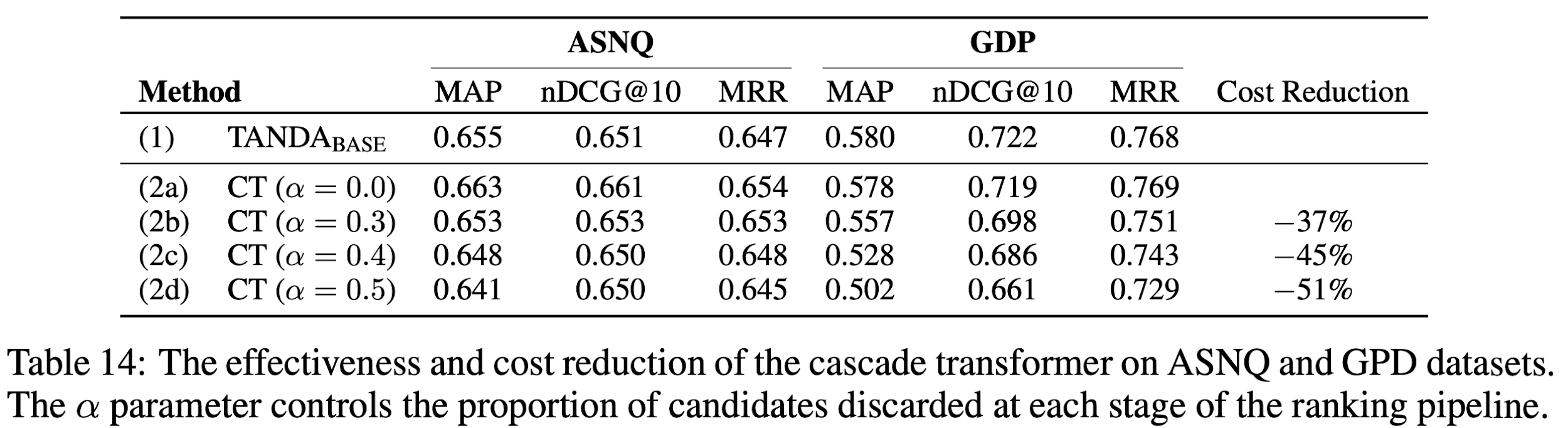 𝛼: proportion of candidates to be discarded at each stage
Works well for answer selection → short sequences
How to pack 100 documents into a GPU batch?
95
Takeaways of Multi-stage Rerankers
Advantage:
more tuning knobs → more flexibility in effectiveness/efficiency tradeoff space

Disadvantage:
more tuning knobs → more complexity

We are only starting exploring the design space for multi-stage reranking pipelines with Transformers
96
Document Preprocessing Techniques
Query vs document expansion
doc2query
DeepCT
DeepImpact
97
Document Preprocessing Techniques
Query vs document expansion
doc2query
DeepCT
DeepImpact
98
A Simple Search Engine
This section
99
Query Reformulation (aka query expansion)
query: "Where can I buy a small car?"
Query Reformulator
reformulated query: "compact car sales store"
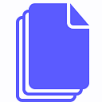 Search Engine
Better Retrieved Docs
100
Query reformulation as a translation task
Query Reformulator
Query Language
Document Language
Hard: Input has little information
Document Translator
Query Language
Document Language
Easier: Input has a lot of information
101
Document Preprocessing Techniques
Query vs document expansion
doc2query
DeepCT
DeepImpact
102
doc2query
seq2seq Transformer
Document
Query
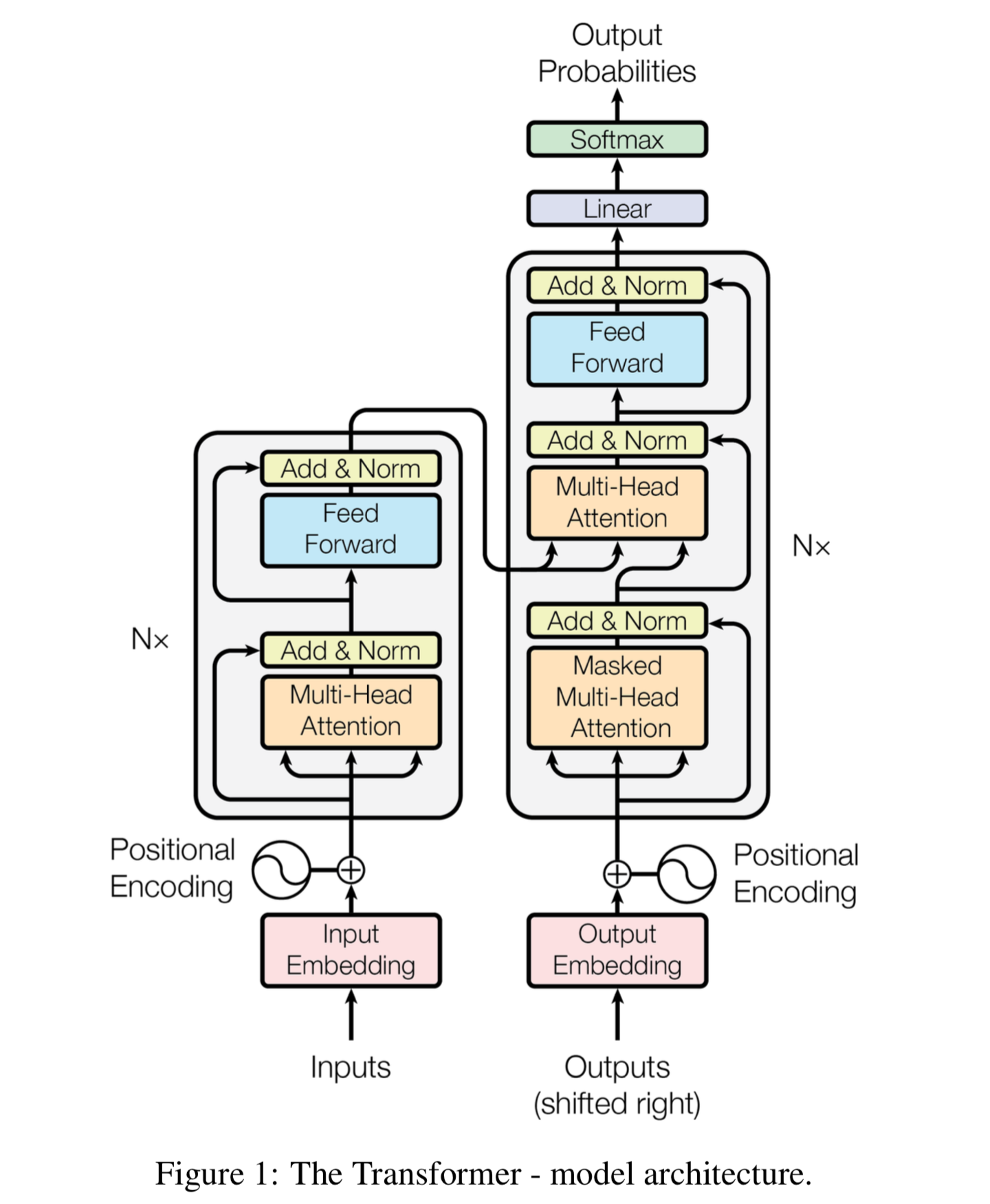 Supervised training:
pairs of <query, relevant document>
103
Source: Vaswani et al., 2017
Nogueira, Yang, Lin, Cho. Document expansion by query prediction. 2019.
doc2query
In practice: 5-40 queries are sampled
with top-k or nucleus sampling
Input: Document
Output: Predicted Query
Researchers are finding that cinnamon reduces blood sugar levels naturally when taken daily...
does cinnamon lower blood sugar?
doc2query
+
Concatenate
Researchers are finding that cinnamon reduces blood sugar levels naturally when taken daily...
Expanded Document:
does cinnamon lower blood sugar?
Index
Better Retrieved Docs
User's Query
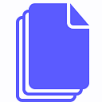 foods and supplements to lower blood sugar
Search Engine
104
Results
zero-shot: doc2query was trained only on MS MARCO
105
What is more important? copied or new words?
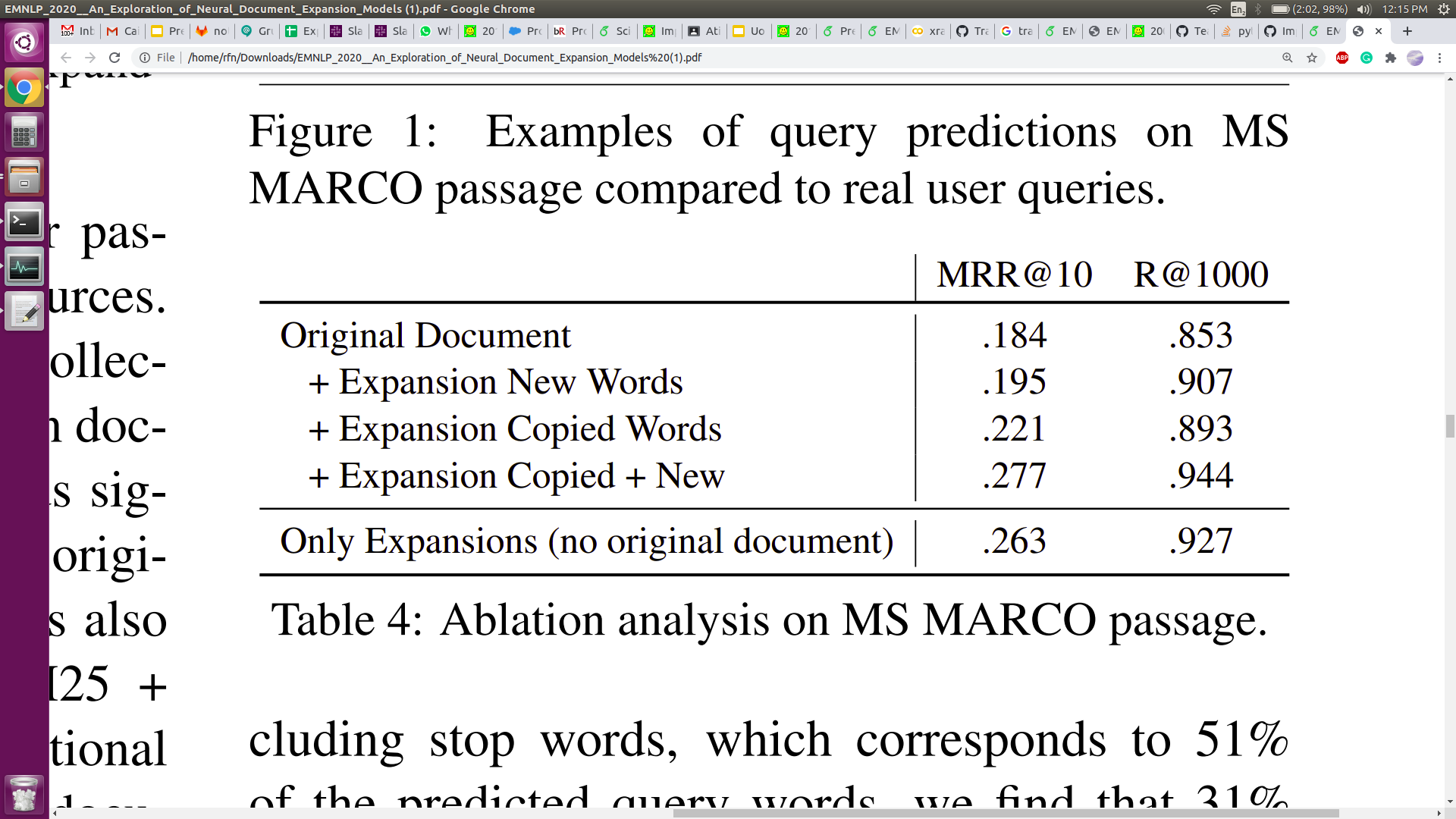 Predicted queries are "better" than documents
106
Examples
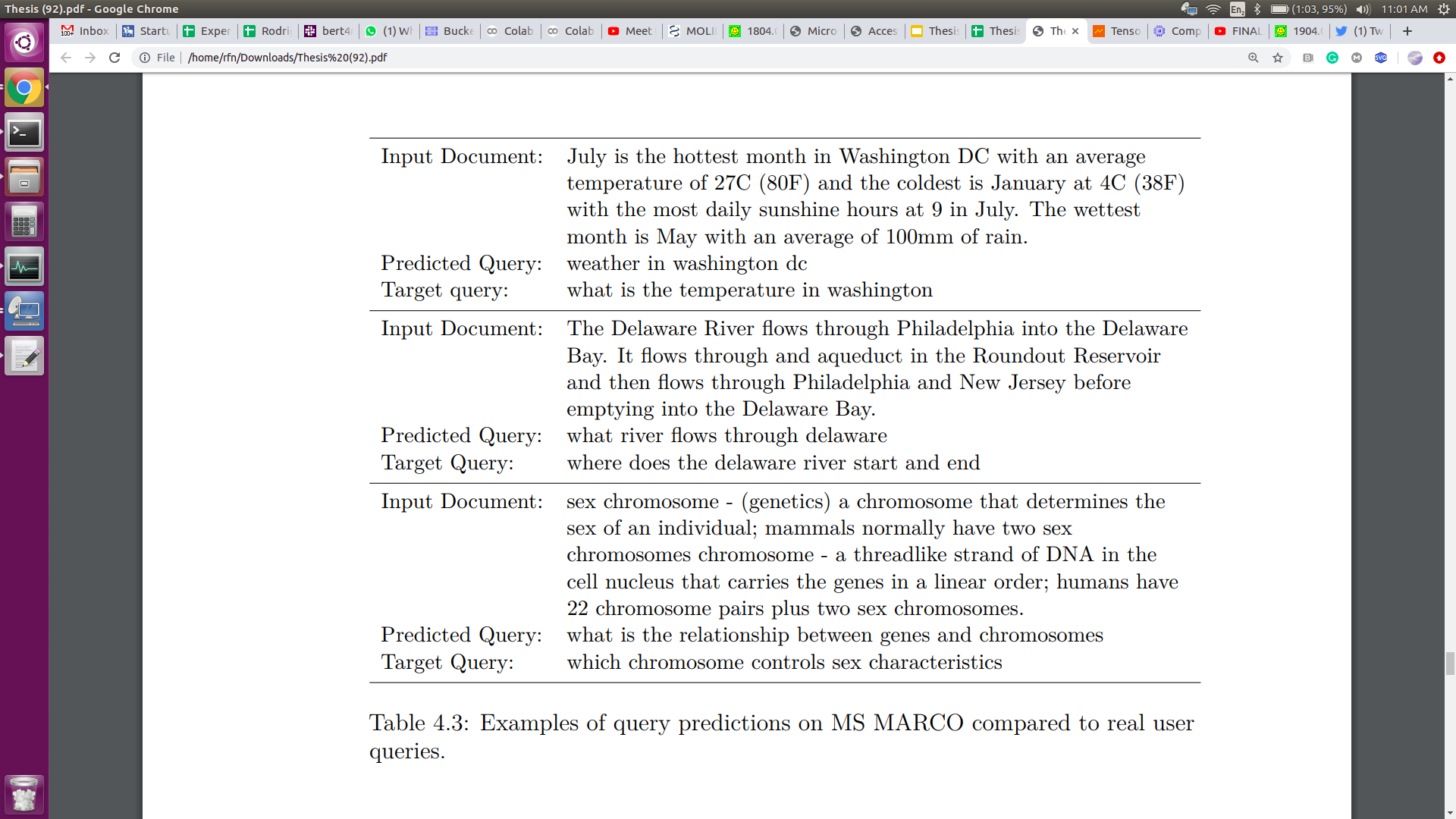 Excluding
stop-words:
69% copied
31% new
107
Document Preprocessing Techniques
Query vs document expansion
doc2query
DeepCT
DeepImpact
108
DeepCT
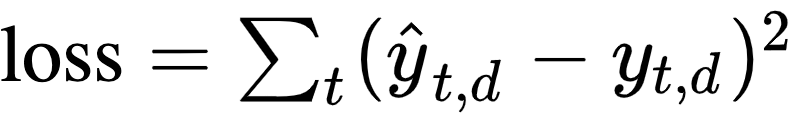 Predicted Scores
0.2          0.5              0.2        0.1         0.4        0.1  0.0    0.6         0.2        0.4       0.3
Target Scores
0.0          1.0              1.0        0.0         0.0        0.0  0.0    0.0         0.0        0.0       0.0
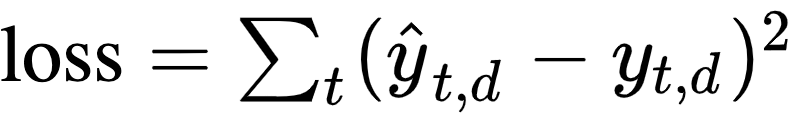 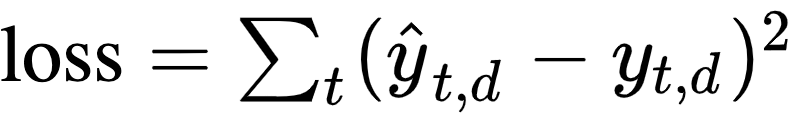 ...
D × 1
D × 1
D × 1
DeepCT (BERT)
Text d:
The Geocentric Theory was proposed by the greeks under the guidance...
Relevant query q: "who proposed the geocentric theory"
109
Dai, Callan. Context-aware sentence/passage term importance estimation for first stage retrieval. 2019.
Once DeepCT is trained...
Index
New document:    "Researchers Researchers … finding finding … that that … cinnamon cinnamon ... reduces ... "
Term Frequencies:
10          0        20     10       90             80       90     100      40       20         0       10      40
Predicted Scores
0.1        0.0     0.2    0.1      0.9            0.8      0.9     1.0      0.4      0.2       0.0      0.1    0.4
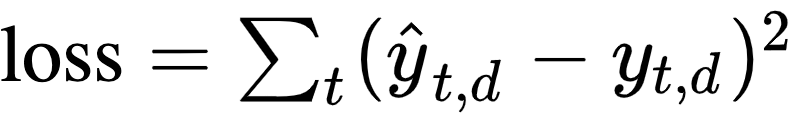 ...
D × 1
D × 1
D × 1
DeepCT (BERT)
Text d:
Researchers are finding that cinnamon reduces blood sugar levels naturally when taken daily...
110
Results on MS MARCO Passage Dev Set
111
Document Preprocessing Techniques
Query vs document expansion
doc2query
DeepCT
DeepImpact
112
DeepImpact: combining doc2query with DeepCT
Output: Predicted Query
Researchers are finding that cinnamon reduces blood sugar levels naturally when taken daily...
does cinnamon lower blood sugar?
Input Document
doc2query
+
Concatenate
Researchers are finding that cinnamon reduces blood sugar levels naturally when taken daily...
Expanded Document:
does cinnamon lower blood sugar?
Term Scorer (~DeepCT)
{Researchers: 31, are: 0, finding: 4, that: 1, ...}
Better Retrieved Docs
Index
User's Query
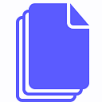 foods and supplements to lower blood sugar
Search Engine
113
Mallia, Khattab, Tonellotto, and Suel. Learning Passage Impacts for Inverted Indexes. 2021
Results on MS MARCO Passage Dev Set
114
How to Expand Long Documents?
windows of N sentences
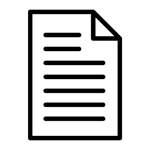 doc2query
DeepCT
DeepImpact
Queries or
Terms
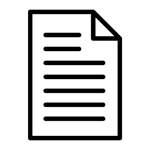 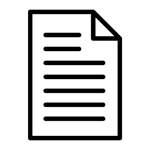 +
doc2query
DeepCT
DeepImpact
Queries or
Terms
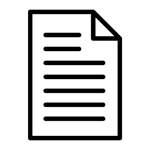 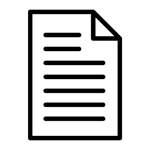 doc2query
DeepCT
DeepImpact
Queries or
Terms
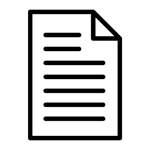 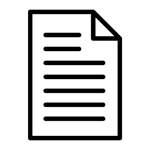 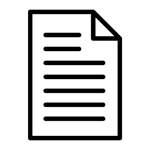 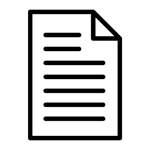 doc2query
DeepCT
DeepImpact
Queries or
Terms
115
Takeaways of Document Expansion
Advantages:
Documents have more context than queries →easy prediction task
Documents can be processed offline and in parallel
Run on CPU at query time

Disadvantages:
Have to iterate over the entire collection
Not as effective as rerankers (yet)
116
Beyond BERT
Improving effectiveness or efficiency
117
Improving Effectiveness: Model Variants
BERT Variants:
Improve training → replacement prediction rather than mask prediction (ELECTRA)
Modify training → tune hyper-parameters, remove NSP task (RoBERTa)
Modify architecture → share weights across Transformer layers (ALBERT)
118
Improving Effectiveness: Model Variants
T[CLS]
T1
T2
T3
T4
T5
T6
T7
T[SEP]
E[CLS]
E1
E2
E3
E4
E5
E6
E7
E[SEP]
.
The
bank
makes
loans
clients
[MASK]
Random masking
BERT
…
…
…
…
…
…
…
…
…
.
The
store
makes
loans
clients
and
Term replacement
ELECTRA
.
The
bank
makes
loans
clients
to
Original text
119
Improving Effectiveness: BERT Variants
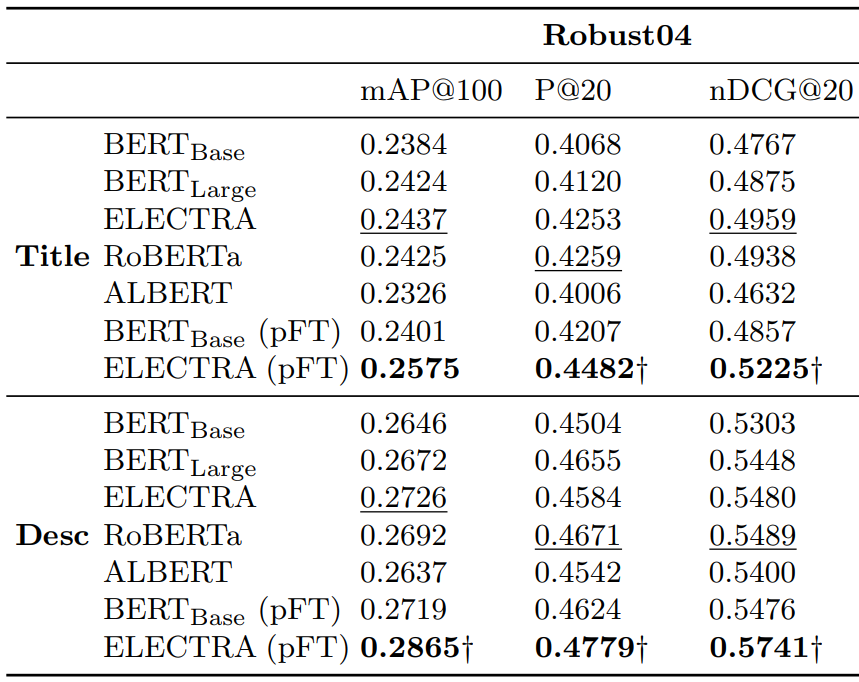 120
Zhang, Yates, Lin. Comparing Score Aggregation Approaches for Pretrained Neural Language Models. ECIR 2021.
Improving Effectiveness: T5
Training:
"true" or "false"
Inference:
score = P(token="true" | q, d)
Sequence2Sequence Model (T5): larger, improved pre-training
Input:  query: [q] document: [d] relevant:
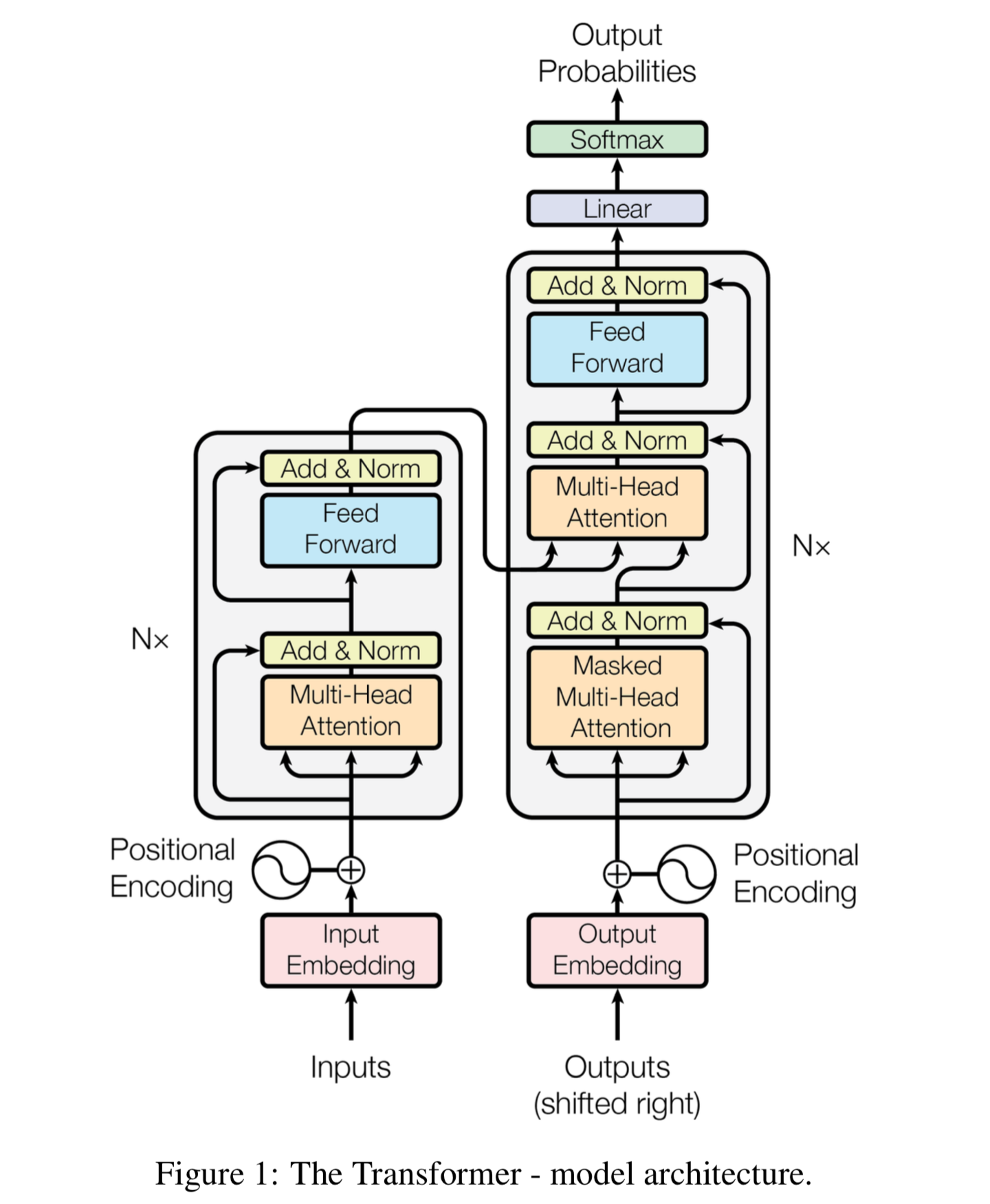 ...
w1
w2
wN
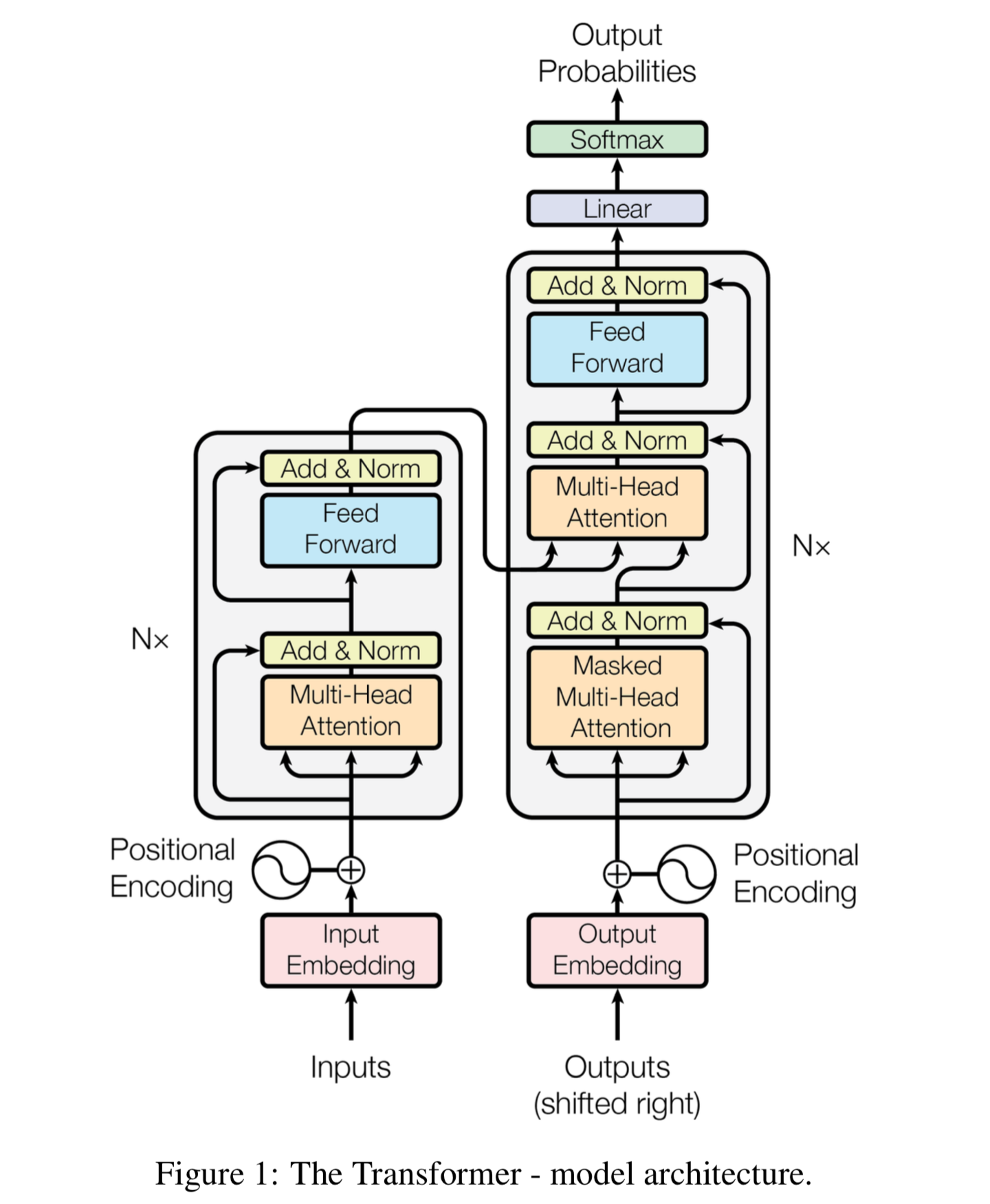 121
Source
Raffel, Shazeer, Roberts, Lee, Narang, Matena, Zhou, Li, Liu. Exploring the Limits of Transfer Learning with a Unified Text-to-Text Transformer. JMLR 2020.
Improving Effectiveness: T5
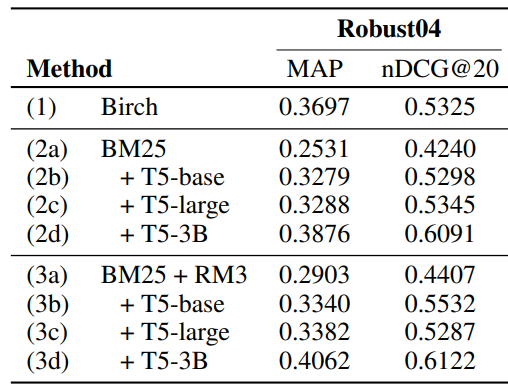 (desc.)
122
Nogueira, Jiang, Pradeep, Lin. Document Ranking with a Pretrained Sequence-to-Sequence Model. Findings of EMNLP 2020.
Improving Efficiency: Distillation & Architectures
Distillation:
Train a smaller model (“student”) to mimic a larger model (“teacher”)
Can be performed before fine-tuning, after, or both (best)
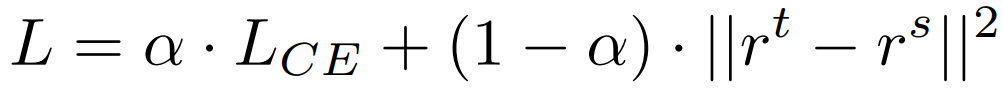 Cross-entropy loss
Teacher & student logits
123
Improving Efficiency: Distillation
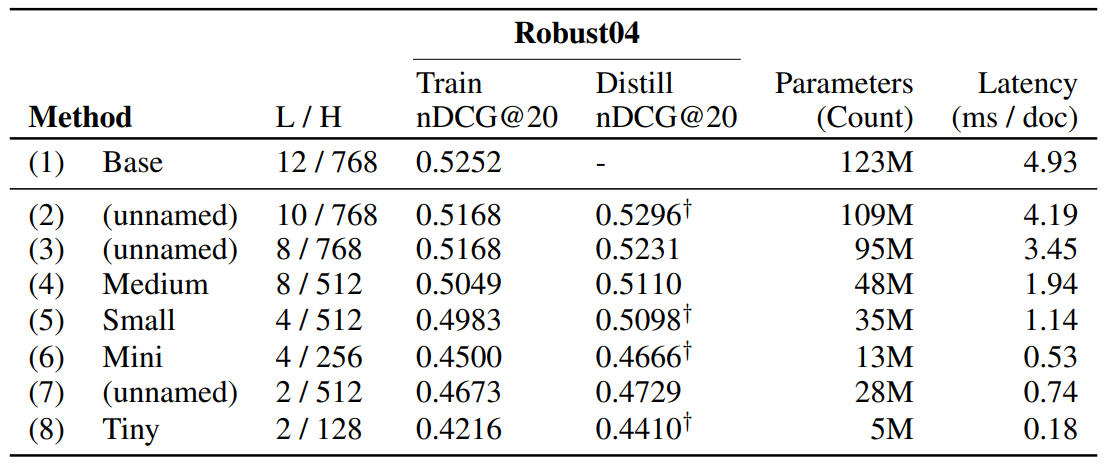 (titles)
124
Li, Yates, MacAvaney, He, Sun. PARADE: Passage Representation Aggregation for Document Reranking. arXiv 2020.
Improving Efficiency: Distillation & Architectures
Distillation:
Train a smaller model (“student”) to mimic a larger model (“teacher”)
Can be performed before fine-tuning, after, or both (best)

Smaller architectures:
TK, TKL, CK → skip pretraining and reduce the number of Transformer layers
Take GloVe embeddings as input
125
Improving Efficiency: TK Architectures
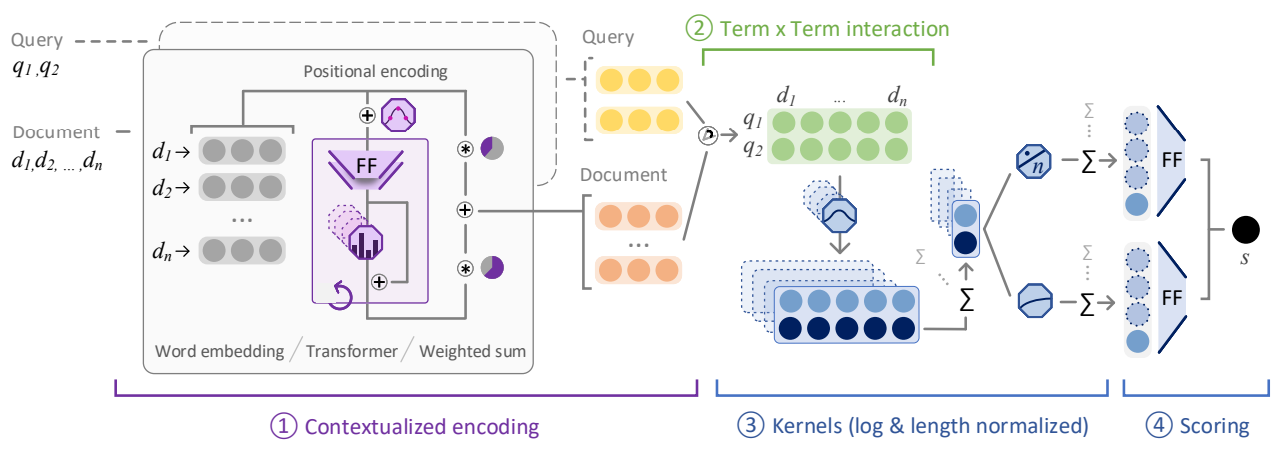 Similarity matrix & KNRM
Small Transformer stack
126
Hofstatter, Zlabinger, Hanbury. Interpretable & Time-Budget-Constrained Contextualization for Re-Ranking. ECAI 2020.
Improving Efficiency: TK Architectures
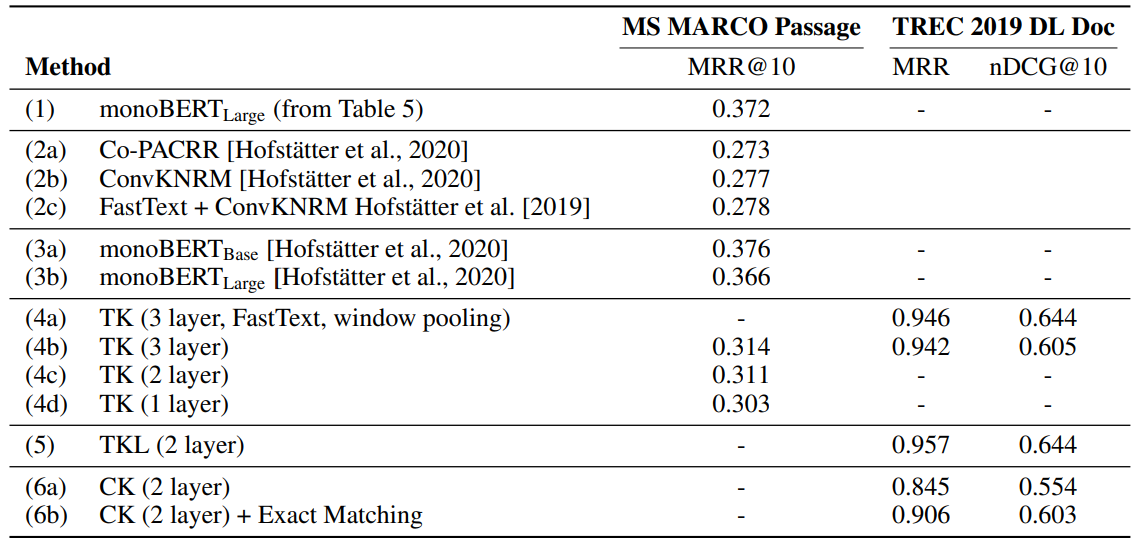 127
Hofstatter, Zlabinger, Hanbury. Interpretable & Time-Budget-Constrained Contextualization for Re-Ranking. ECAI 2020.
Domain-specific Applications
128
TREC-COVID (April-September 2020)
Task: Find scientific articles relevant to questions such as:
Are patients taking Angiotensin-converting enzyme inhibitors (ACE) at increased risk for COVID-19?
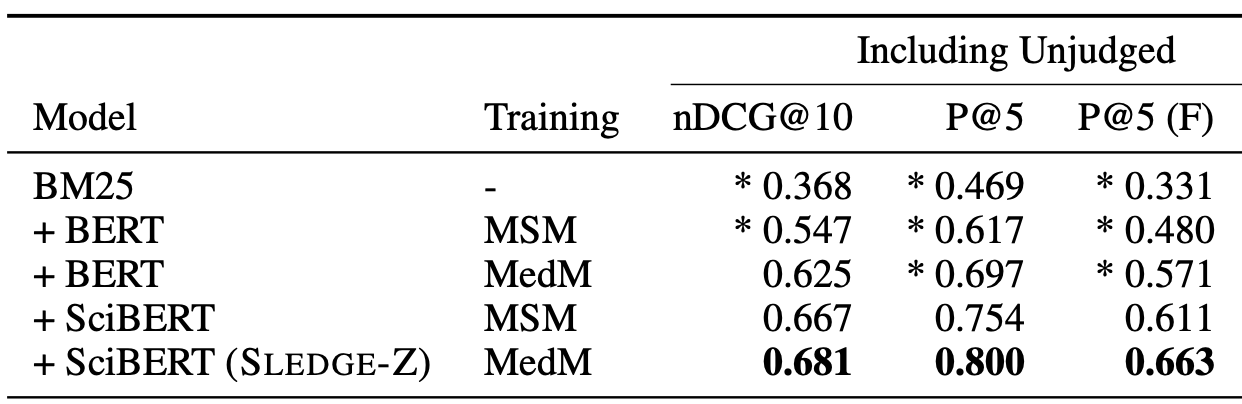 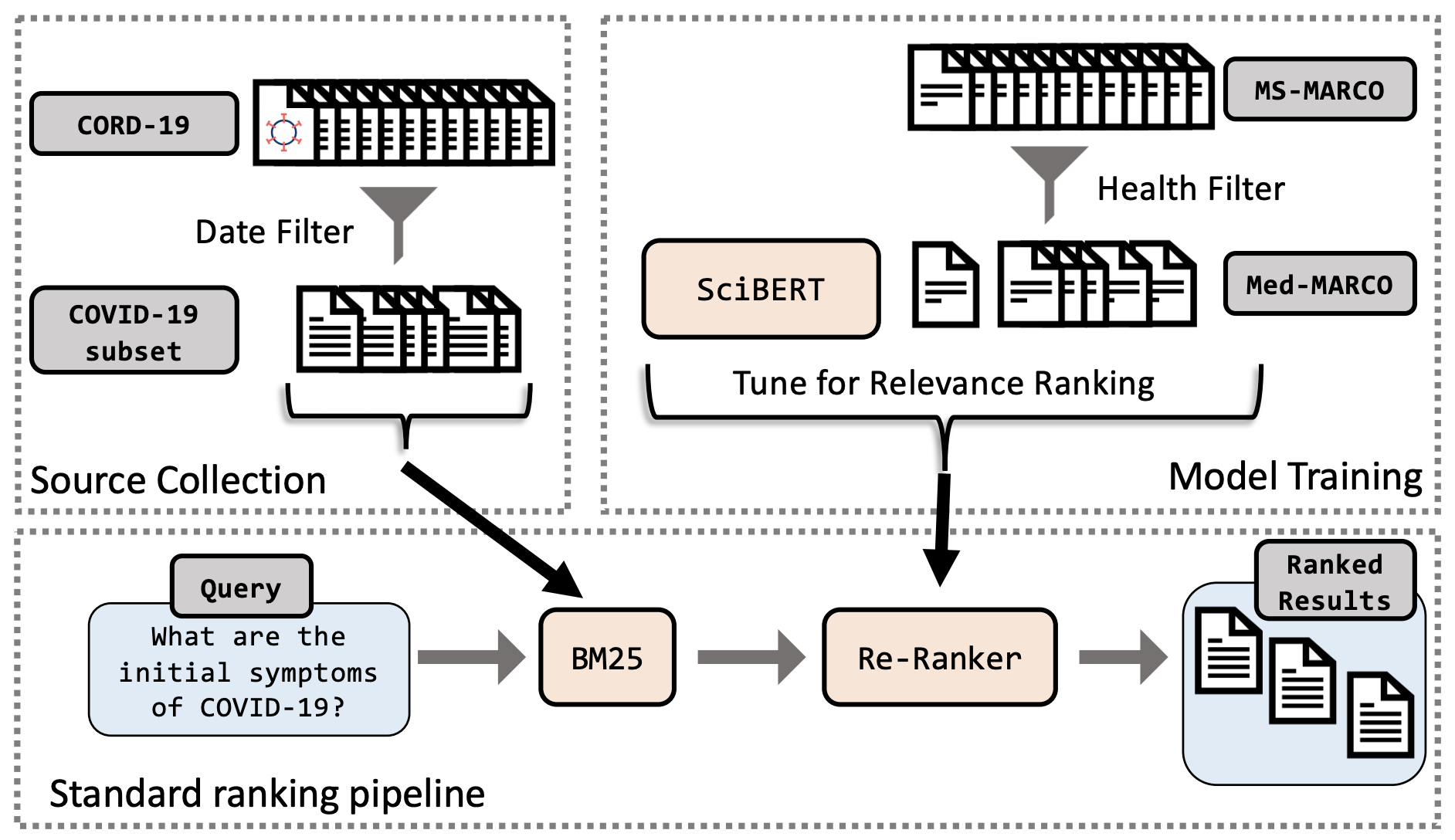 129
MacAvaney, Cohan, Goharian. SLEDGE-Z: A Zero-Shot Baseline for COVID-19 Literature Search. EMNLP 2020.
TREC 2020 - Precision Medicine Track
Task: Find relevant scientific articles in PubMed for questions such as:
	Is Dabrafenib effective for the melanoma disease in patients with gene BRAF (V600E) mutation?
BERT-based models work fine with small tweaks:
Zero-shot:
Finetuned only on MS MARCO!
130
Roberts, Demner-Fushman, Voorhees, Bedrick, Hersh, Overview of the TREC 2020 Precision Medicine Track. TREC 2020.
TREC 2020 - Health Misinformation
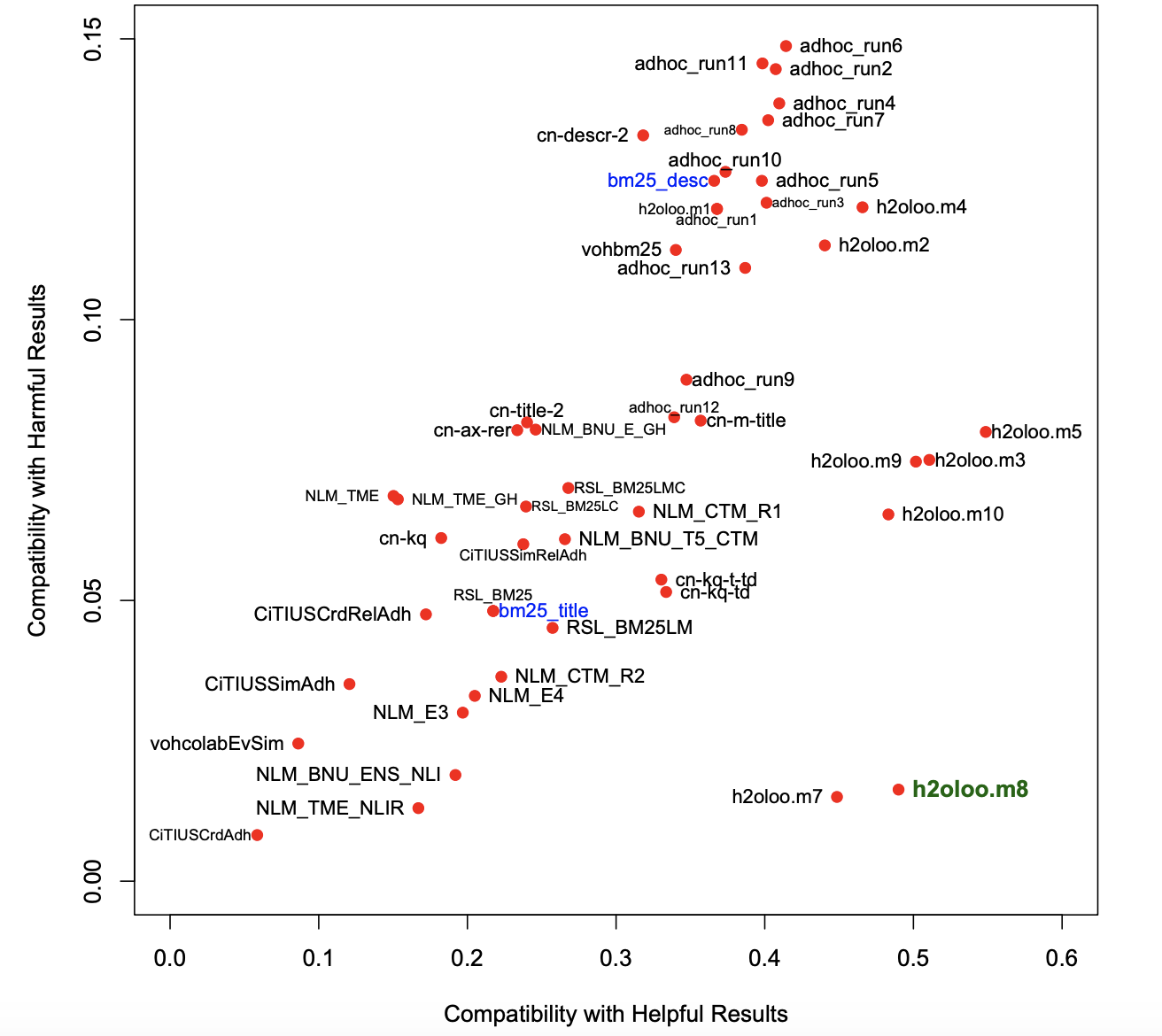 Task: Find relevant documents to questions such as:
Can ibuprofen worsen COVID-19?

Metric penalizes documents that contain incorrect information
BM25 + monoT5
Better
BM25 + monoT5 + LabelT5
131
Legal Domain
COLIEE 2020, Task 1:
Find relevant cases in a corpus that support the decision of a given case.
Team JNLP (Nguyen et al. 2020)
Team TLIR (Shao et al. 2020)
132
Takeaways
Zero-shot BERT-based models are starting show better effectiveness than classical retrieval
Simple domain adaptation techniques work well with transformer architectures (eg: SLEDGE-Z)
133
Q&A
10 minutes
134
Break
Resume at 10:40 PDT
135
Part 3: Ranking with Dense Representations
136
Sparse Representations
Task: Estimate the relevance of text d to a query q:

q = "fix my air conditioner"
d = "... AC repair ..."
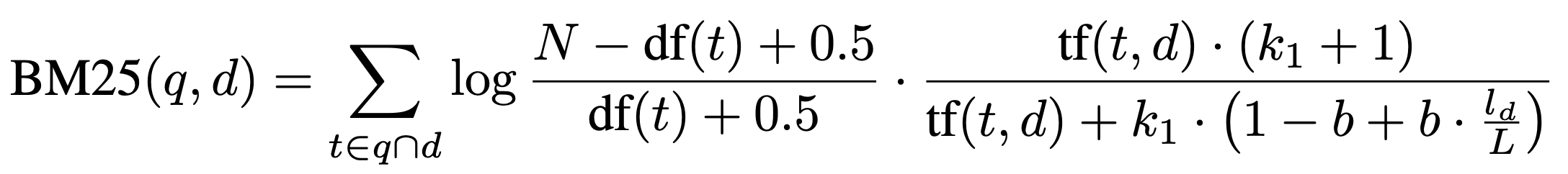 Advantages: 1) Fast to retrieve candidates from a inverted index because q is usually short. 2) Fast to compute because q ∩ d is usually small
Disadvantage: Terms need to match exactly
137
Dense Representations
Continuous dense vectors ℝD
Encoder
q = "fix my air conditioner"
𝜂(q)
Encoder
d = "... AC repair ..."
𝜂(d)
𝜙 is a similarity function (e.g., inner product or cosine similarity)
𝜙(𝜂(q), 𝜂(d)) → ideally measures how relevant q and d are to each other
138
Nearest Neighbor Search
139
Task: find the top k most relevant texts to a query
Brute-force search:
query
texts
𝜙
𝜙(𝜂(q), 𝜂(d1))
Top k
𝜙
𝜙
𝜙
...
𝜙(𝜂(q), 𝜂(d|C|))
We often need to search many (e.g.: billions) of texts
Brute-force won't scale
140
Approximate Nearest Neighbor Search
Exchange accuracy for speed
E.g.: k-means:
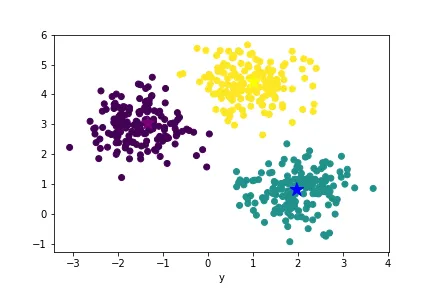 𝜙 (𝜂(q), 𝜂(d1))
        
           …

𝜙 (𝜂(q), 𝜂(dm))
Centroids
𝜙 (𝜂(q), 𝜂(c1))
𝜙 (𝜂(q), 𝜂(c2))
𝜙 (𝜂(q), 𝜂(c3))
query 𝜂(q)
In practice, ANN implementations are more complicated
We assume a fast dense retrieval library is available (e.g.: Faiss, Annoy, ScaNN)
141
Pre-BERT Dense Representations
142
Types of Encoders: Cross-encoder
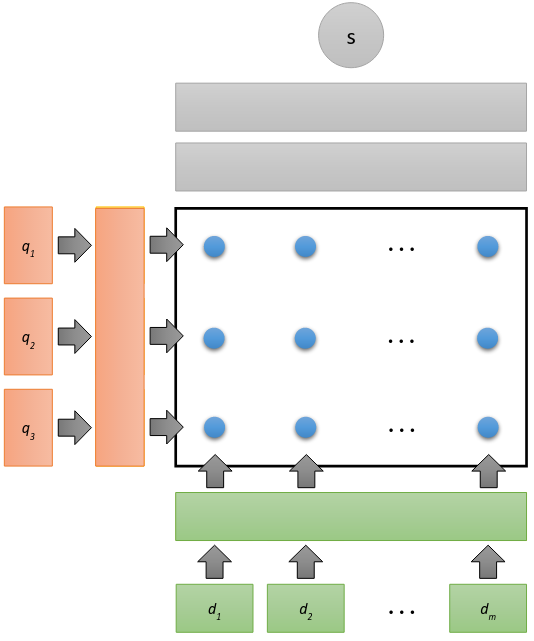 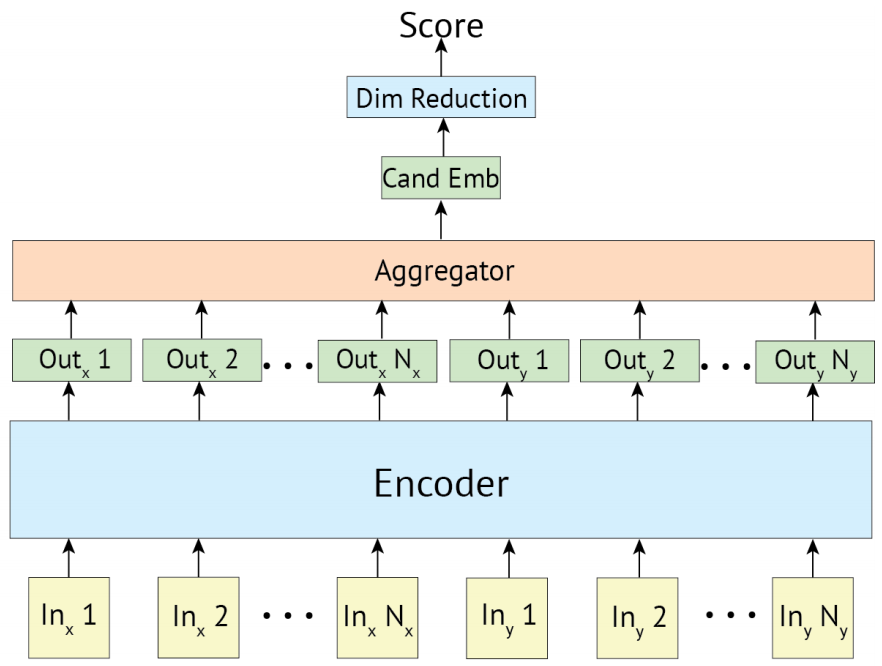 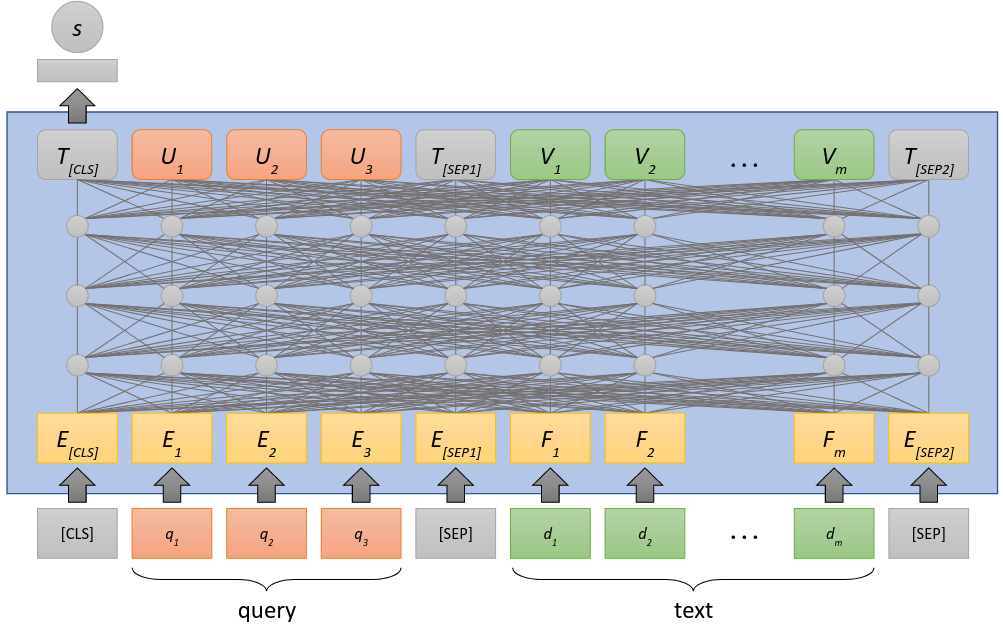 143
Source
Types of Encoders: Bi-encoder
𝜙(𝜂(q), 𝜂(d))
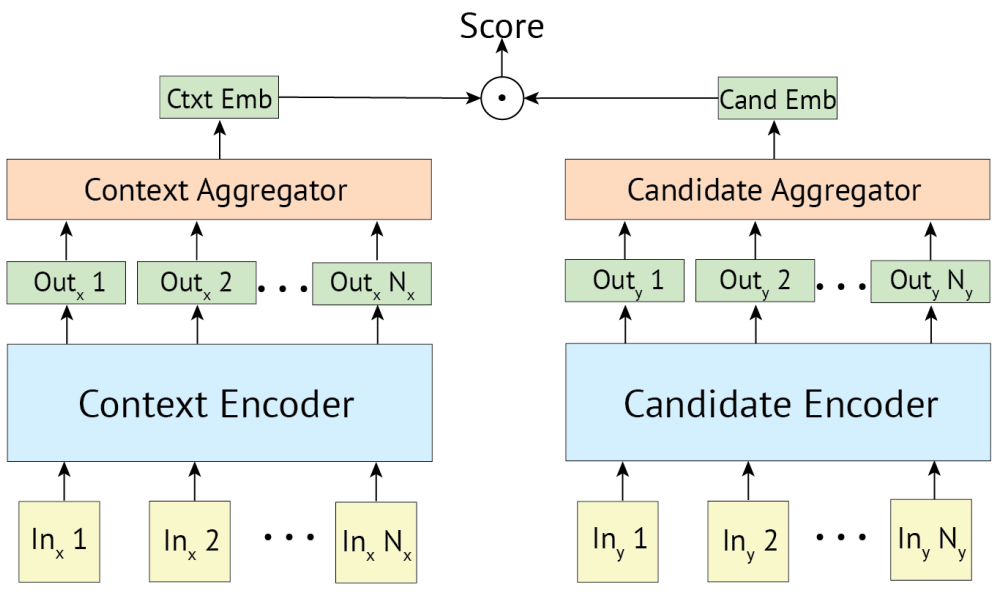 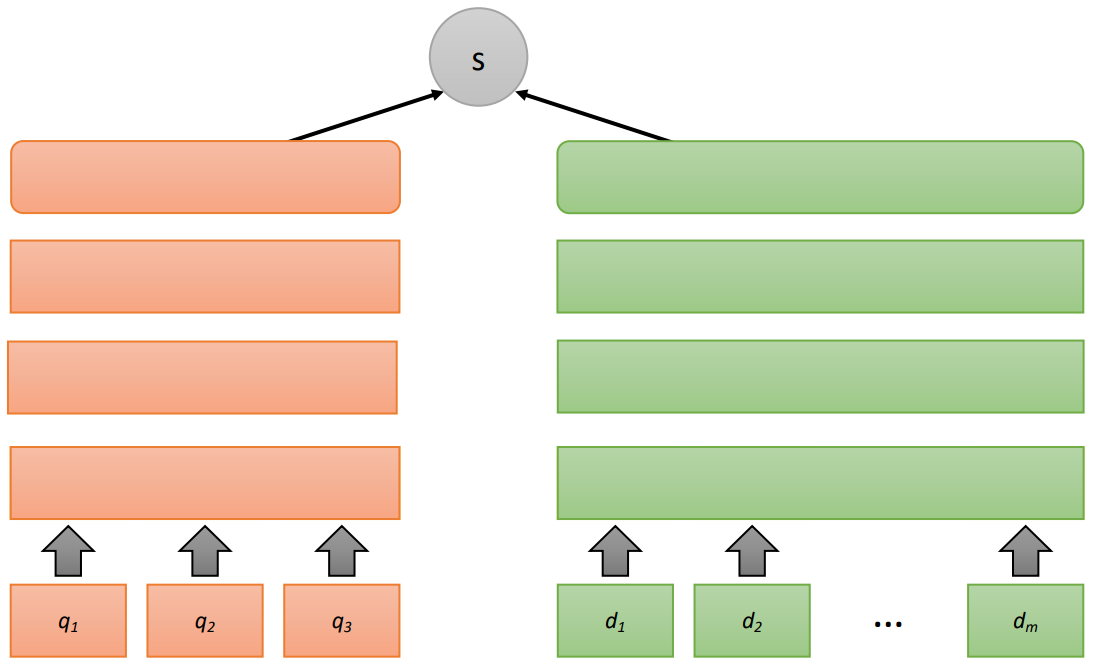 s
𝜂(q)
𝜂(d)
𝜙(𝜂(q), 𝜂(d))
𝜂(q)
𝜂(d)
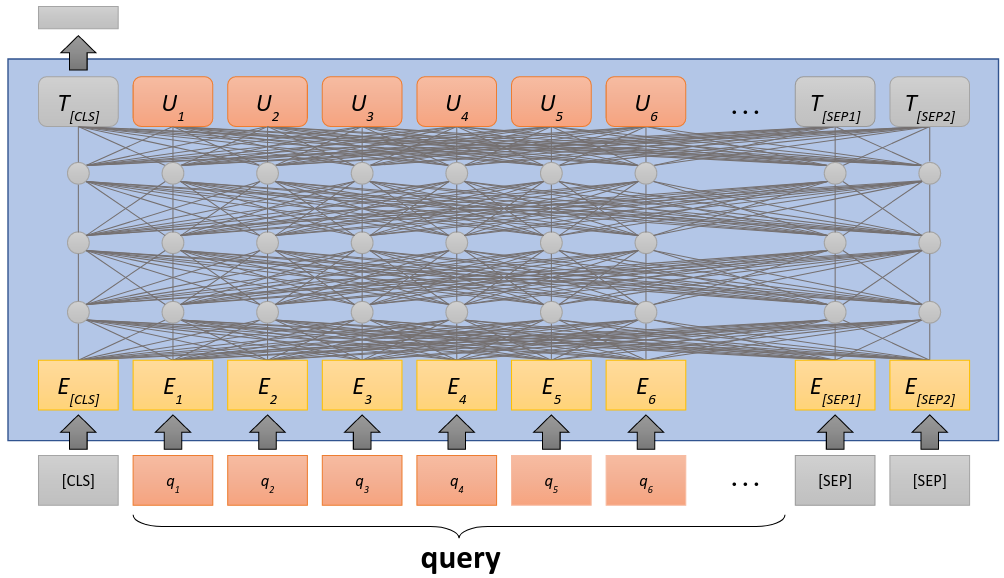 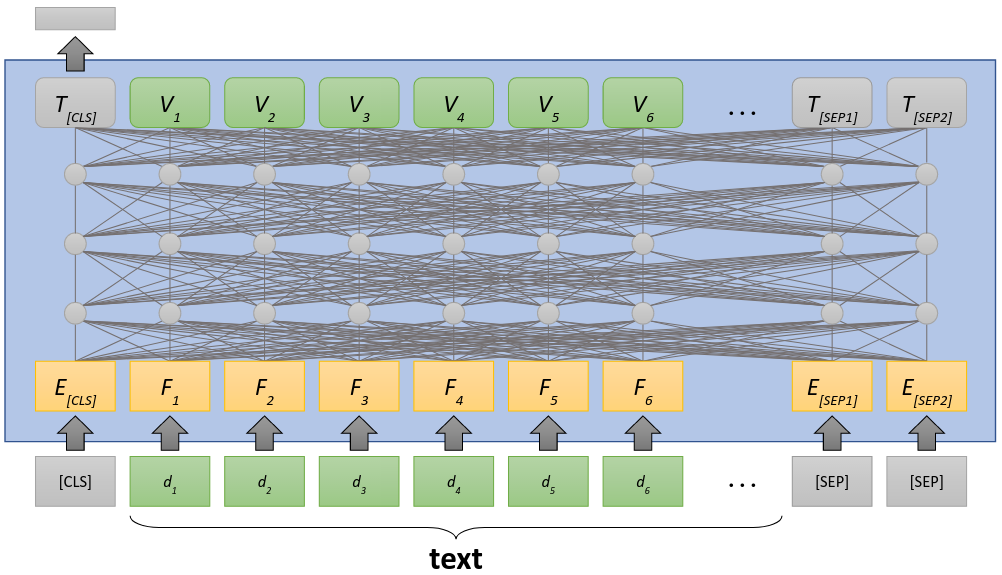 144
Source
Pre-BERT: Dual Embedding Space Model
Query Term Embeddings
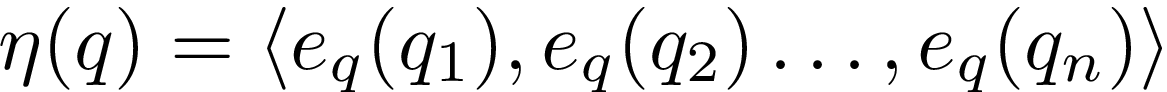 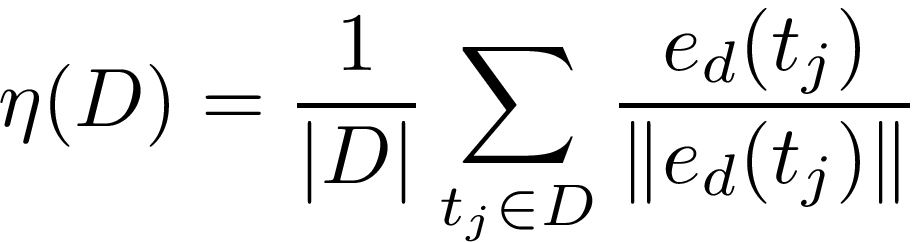 Document
Centroid
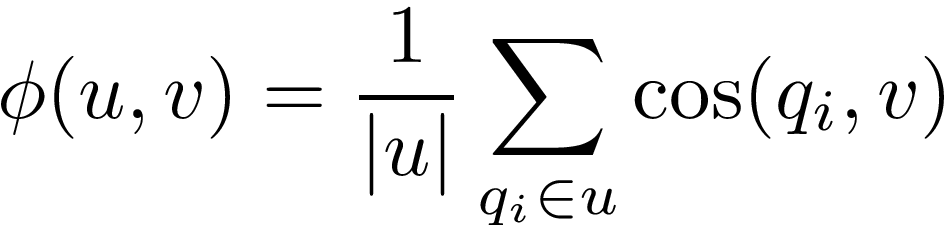 Similarity
Function
Leverage term embeddings      and       → pretrained word2vec
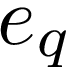 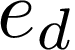 145
Mitra, Nalisnick, Craswell, Caurana. A Dual Embedding Space Model for Document Ranking. arXiv & WWW 2016.
Similarity Functions: Distance vs. Comparison
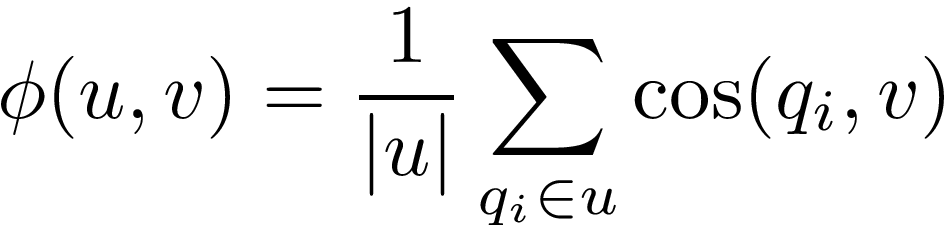 Comparison
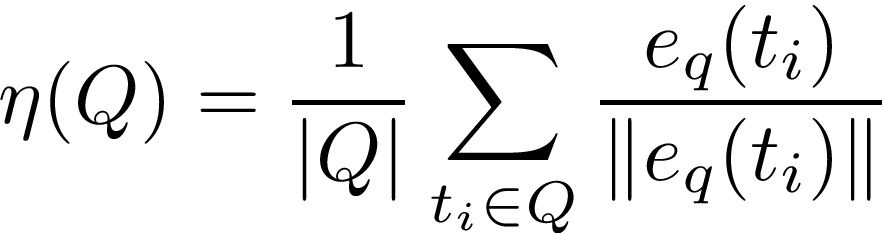 Distance
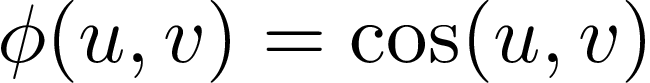 146
Pre-BERT: Deep Structured Semantic Model
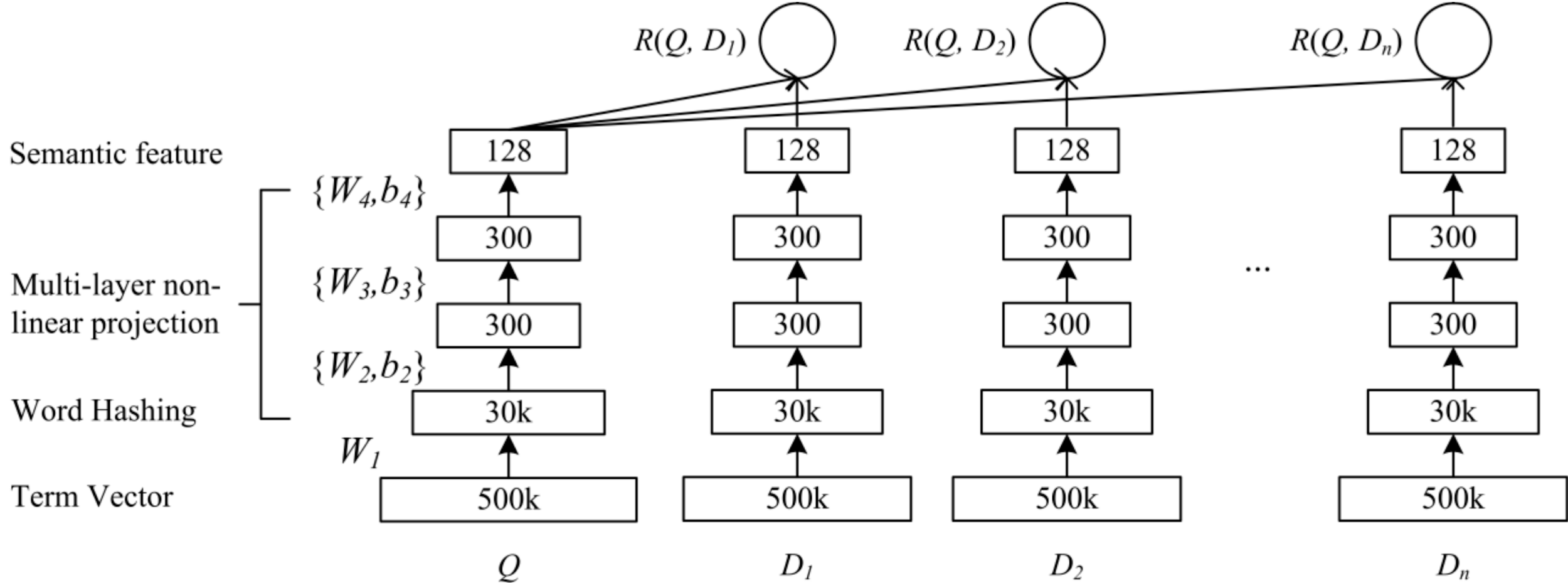 Cosine similarity
Representation
Feedforward
Network
Term Hashing
147
Huang, He, Gao, Deng, Acero, Heck. Learning Deep Structured Semantic Models for Web Search using Clickthrough Data. CIKM 2013.
Distance-based Transformer Representations
148
Distance-based Representations
Key characteristic
Simple similarity function  → inner (dot) product, cosine similarity, …



Compatible with ANN search
                                             Johnson, Douze, Jégou. Billion-scale similarity search with GPUs. arXiv 2017.
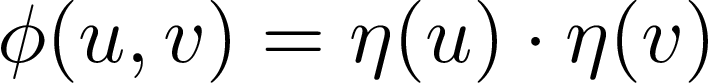 149
Distance-based: SentenceBERT
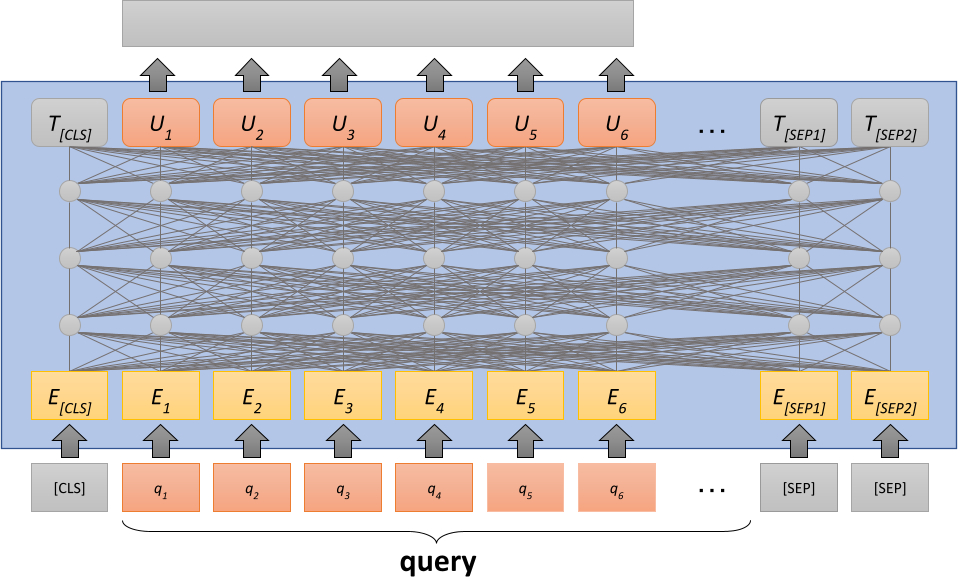 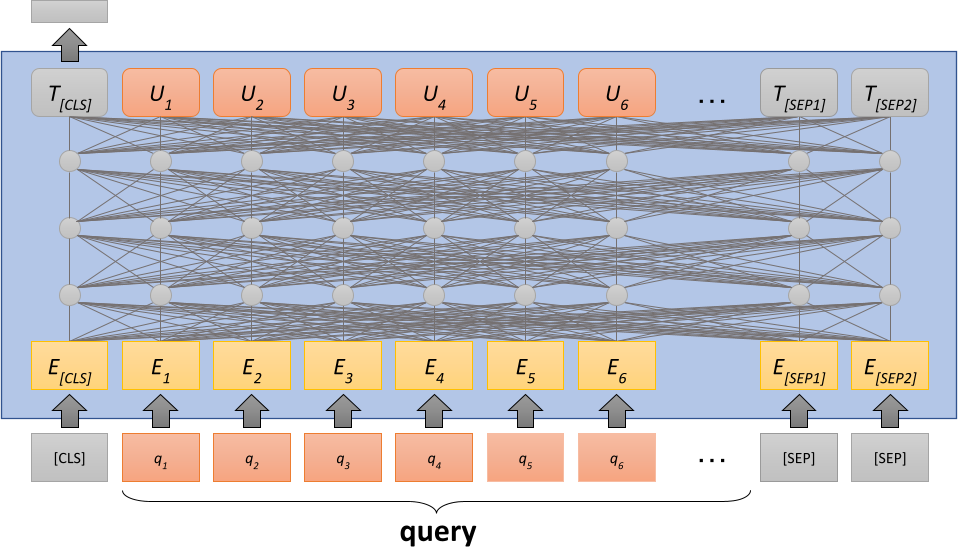 Text representation:
CLS
Text representation:
CLS
Mean
Max
150
Reimers, Gurevych. Sentence-BERT: Sentence Embeddings using Siamese BERT-Networks. EMNLP 2019.
Distance-based: SentenceBERT
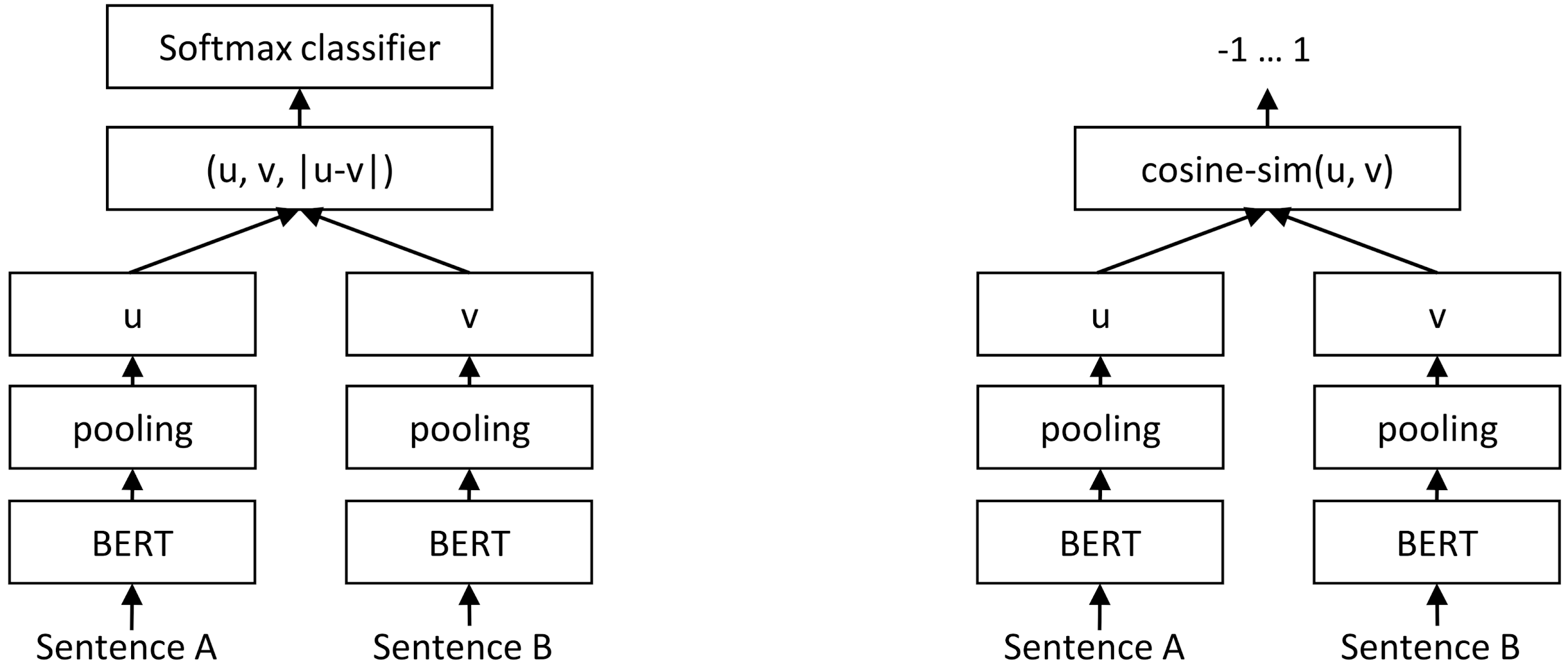 Classification
Regression
151
Reimers, Gurevych. Sentence-BERT: Sentence Embeddings using Siamese BERT-Networks. EMNLP 2019.
SentenceBERT Result Highlights
Zero-shot:
Mean: GloVe > BERT
BERT Mean > CLS

CLS is very poor
Fine-tuned:
Mean > CLS and Max
Close to cross-encoder

CLS is slightly worse
Classification:
                    is essential
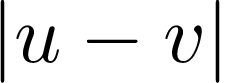 152
Reimers, Gurevych. Sentence-BERT: Sentence Embeddings using Siamese BERT-Networks. EMNLP 2019.
Dense Passage Retrieval (DPR)
Highlights:
QA reader & retriever
Selecting negative examples:random, BM25, or in batch
Batch
Query-1          Query-2
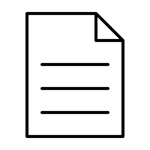 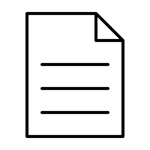 153
Karpukhin, Oğuz, Min, Lewis, Wu, Edunov, Chen, Yih. Dense Passage Retrieval for Open-Domain Question Answering. EMNLP 2020.
ANCE
Negative Contrastive Estimation:
Choose hard negatives (for model)
Checkpoint regularly
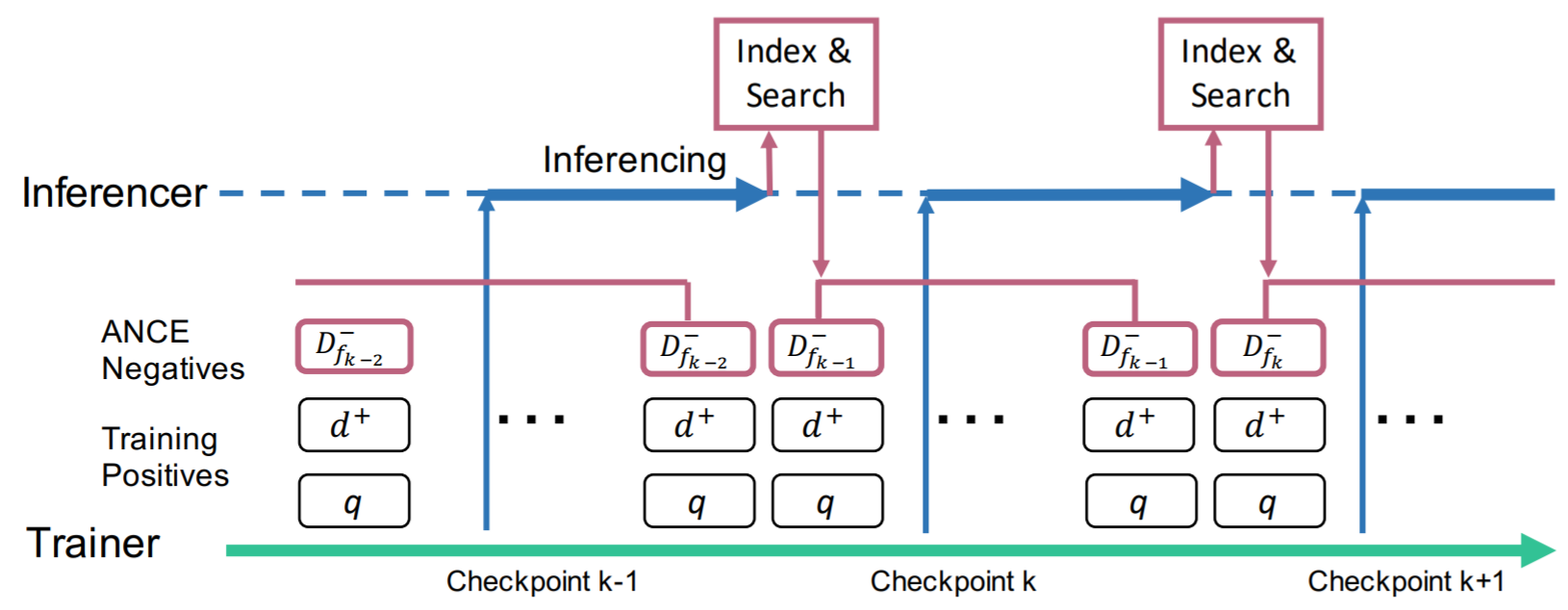 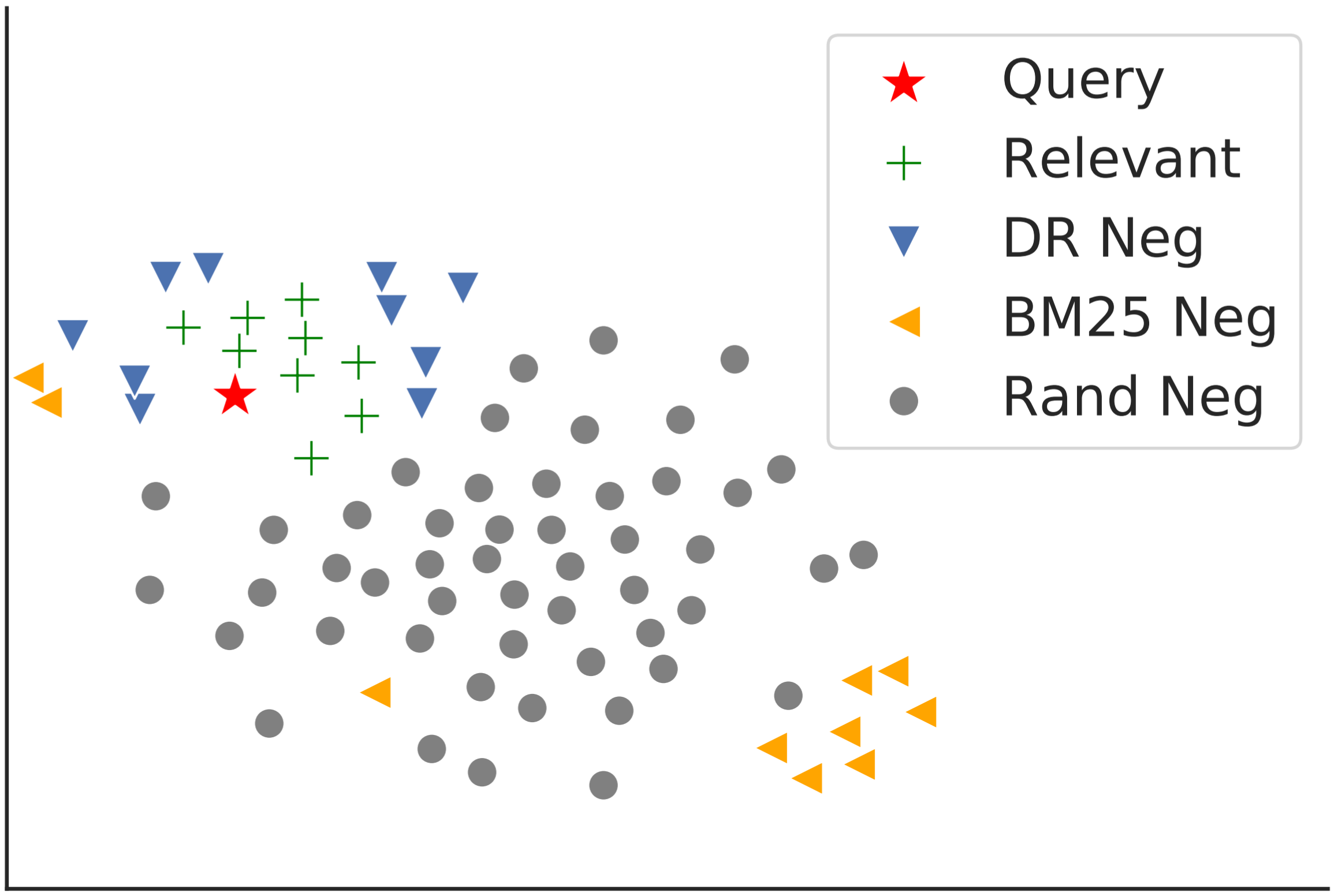 154
L. Xiong, C. Xiong, Li, Tang, Liu, Bennett, Ahmed, Overwikj. Approximate Nearest Neighbor Negative Contrastive Learning for Dense Text Retrieval. ICLR 2021.
Selecting Negative Examples: Results
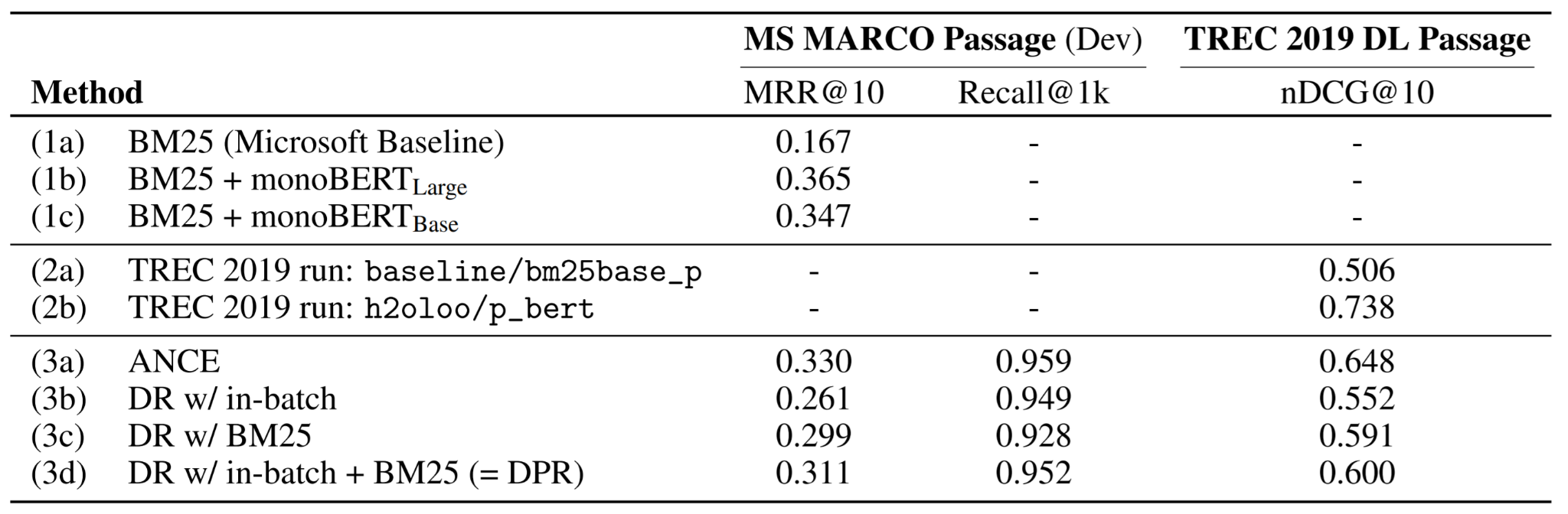 CLEAR
Highlights:
Prepend QRY or DOC
Exact matching component
Negatives: matching errors
Dynamic hinge loss margin
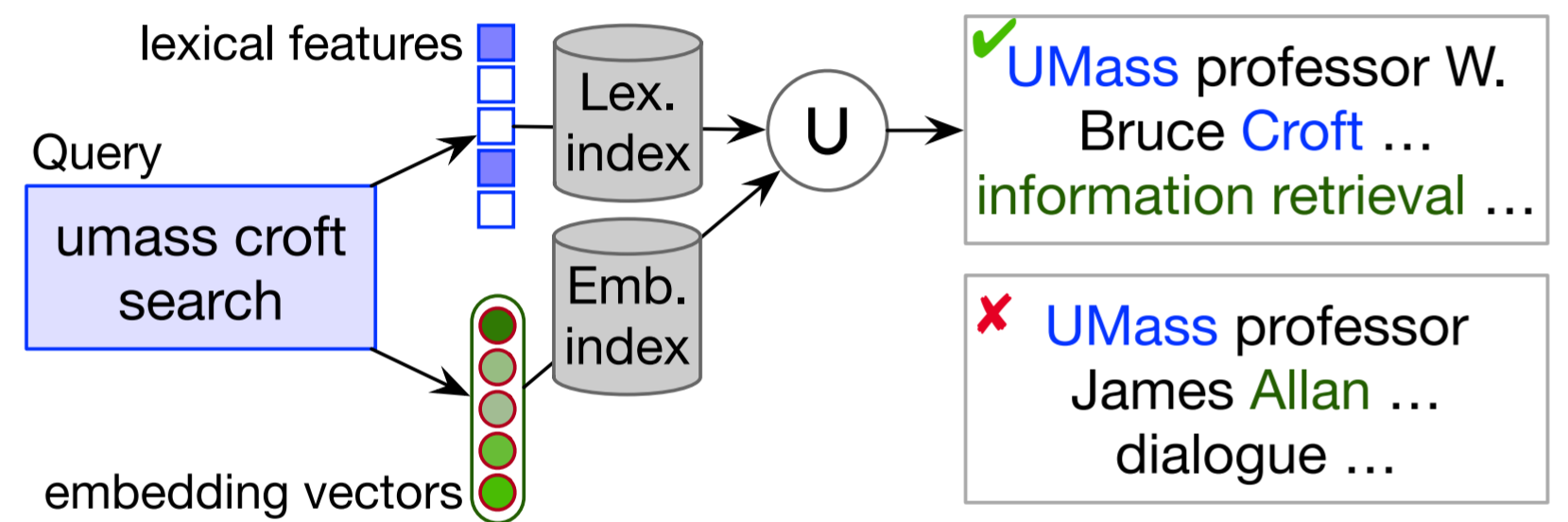 156
Gao, Dai, Chen, Fan, van Durme, Callan. Complementing Lexical Retrieval with Semantic Residual Embedding. arXiv 2020; ECIR 2021.
RepBERT
Exact match signal:
Reduces MRR (-2%)
Improves recall (+1%)
157
Zhan, Mao, Liu, Zhang, Ma. RepBERT: Contextualized Text Embeddings for First-Stage Retrieval. arXiv 2020.
EPIC
Highlights:
Vocabulary vector
Term importance weights
158
MacAvaney, Nardini, Perego, Tonellotto, Goharian, Frieder. Expansion via Prediction of Importance with Contextualization. SIGIR 2020.
Distance-based: Results
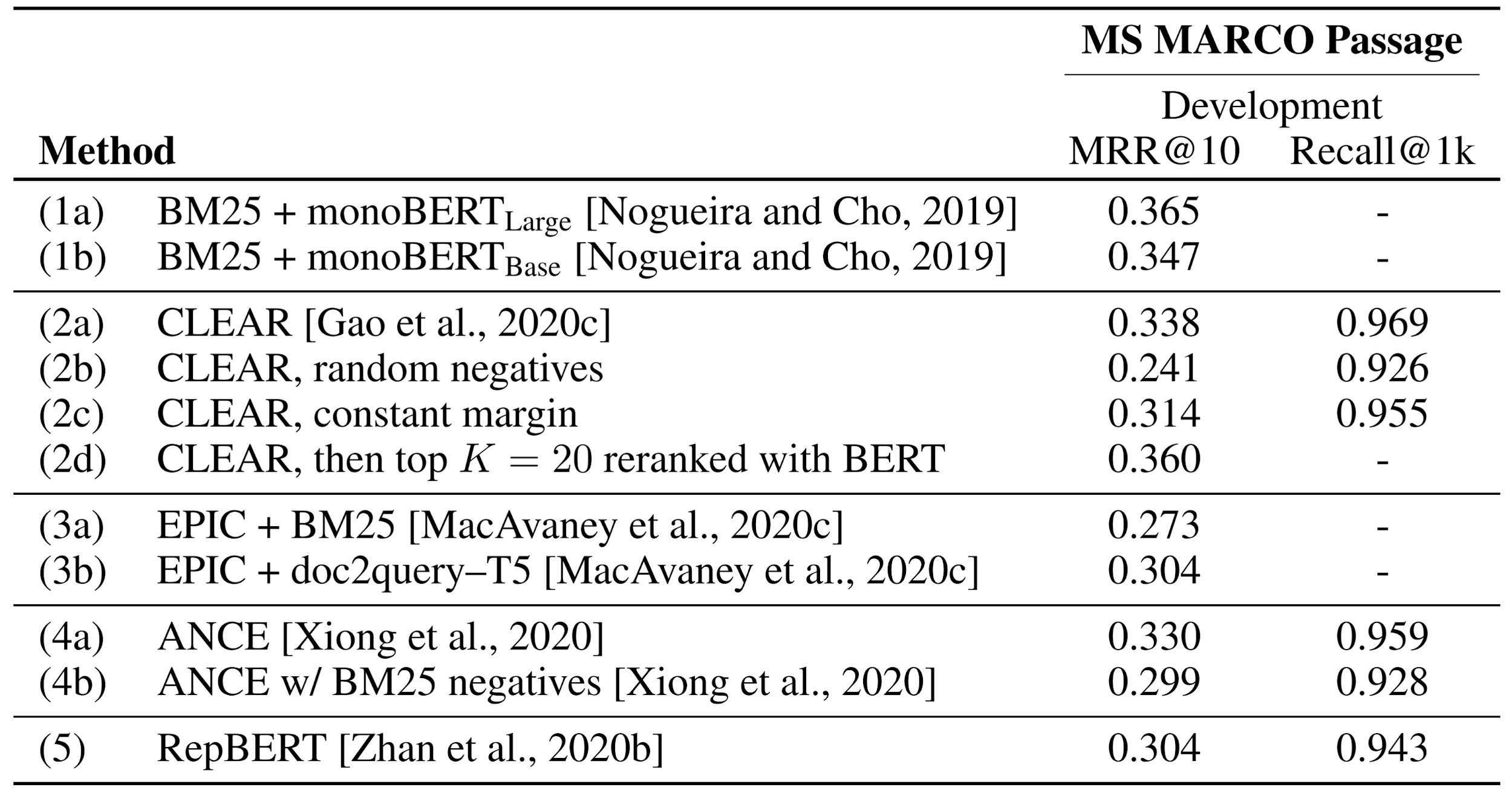 159
Comparison-based Transformer Representations
160
Comparison-based: Poly-encoders
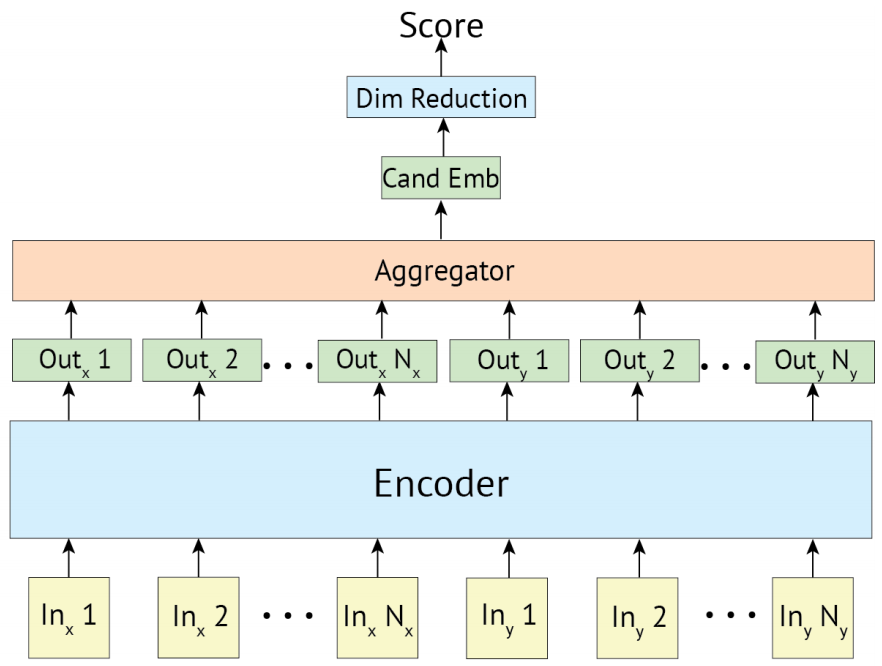 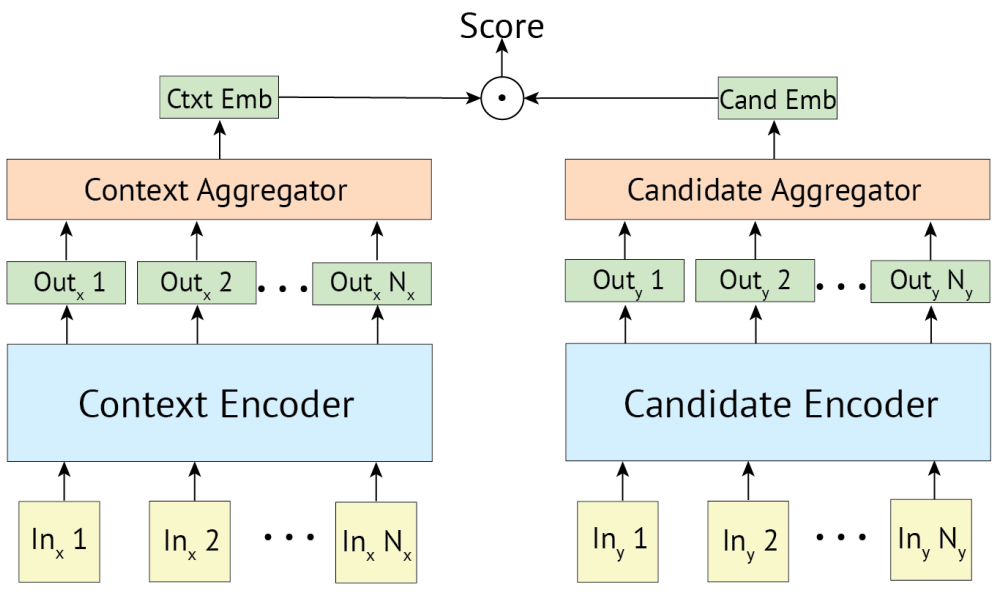 Number of interacting representations
Two
(Query, Document)
N
(|Query| + |Document|)
Computational Cost
161
Humeau, Shuster, Lachaux, Weston. Poly-encoders: Transformer Architectures and Pre-training Strategies for Fast and Accurate Multi-sentence Scoring. ICLR 2020.
Comparison-based: Poly-encoders
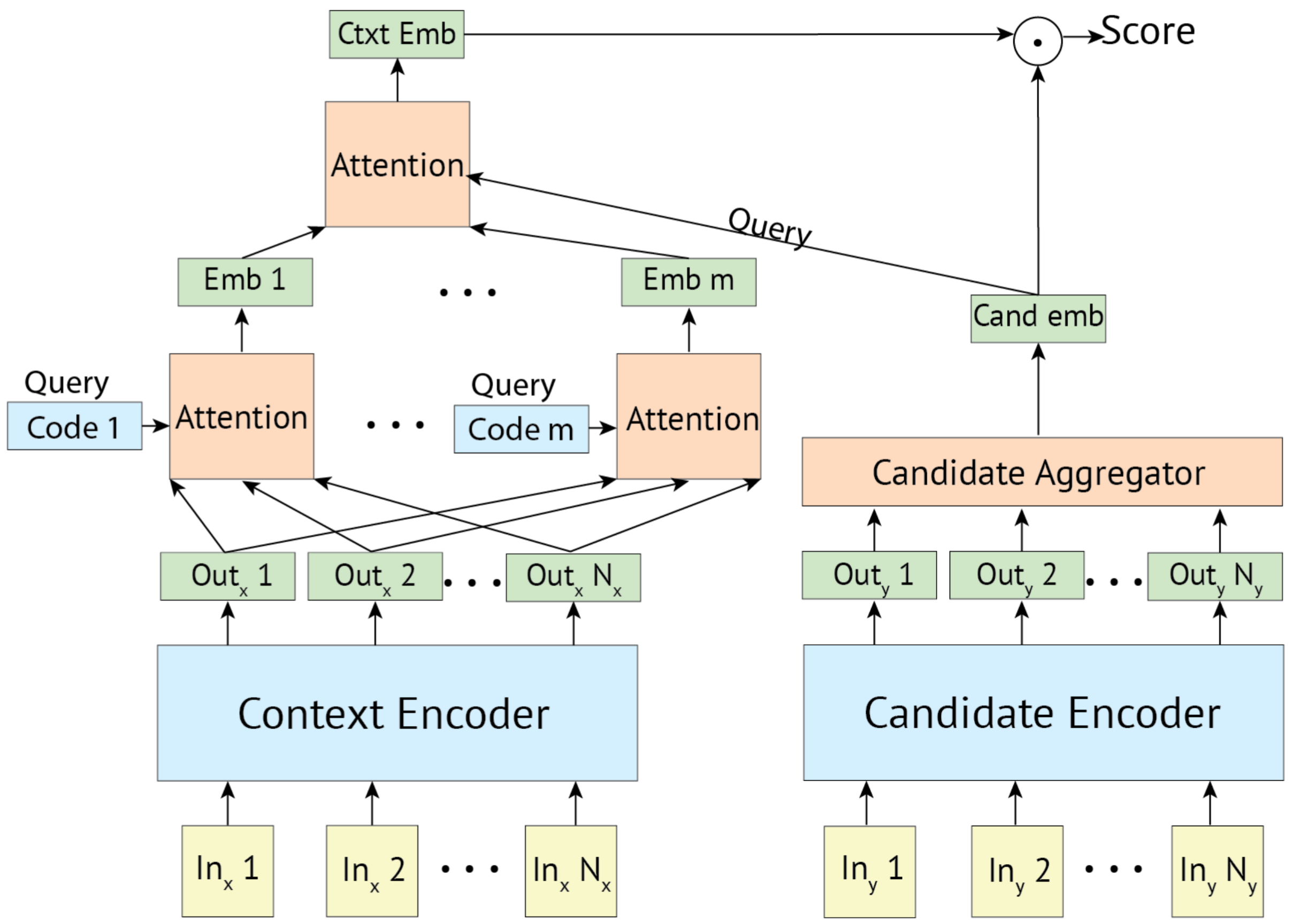 M context codes
Compatible with ANN?
Unclear
Data-dependent
162
Humeau, Shuster, Lachaux, Weston. Poly-encoders: Transformer Architectures and Pre-training Strategies for Fast and Accurate Multi-sentence Scoring. ICLR 2020.
Comparison-based: ColBERT
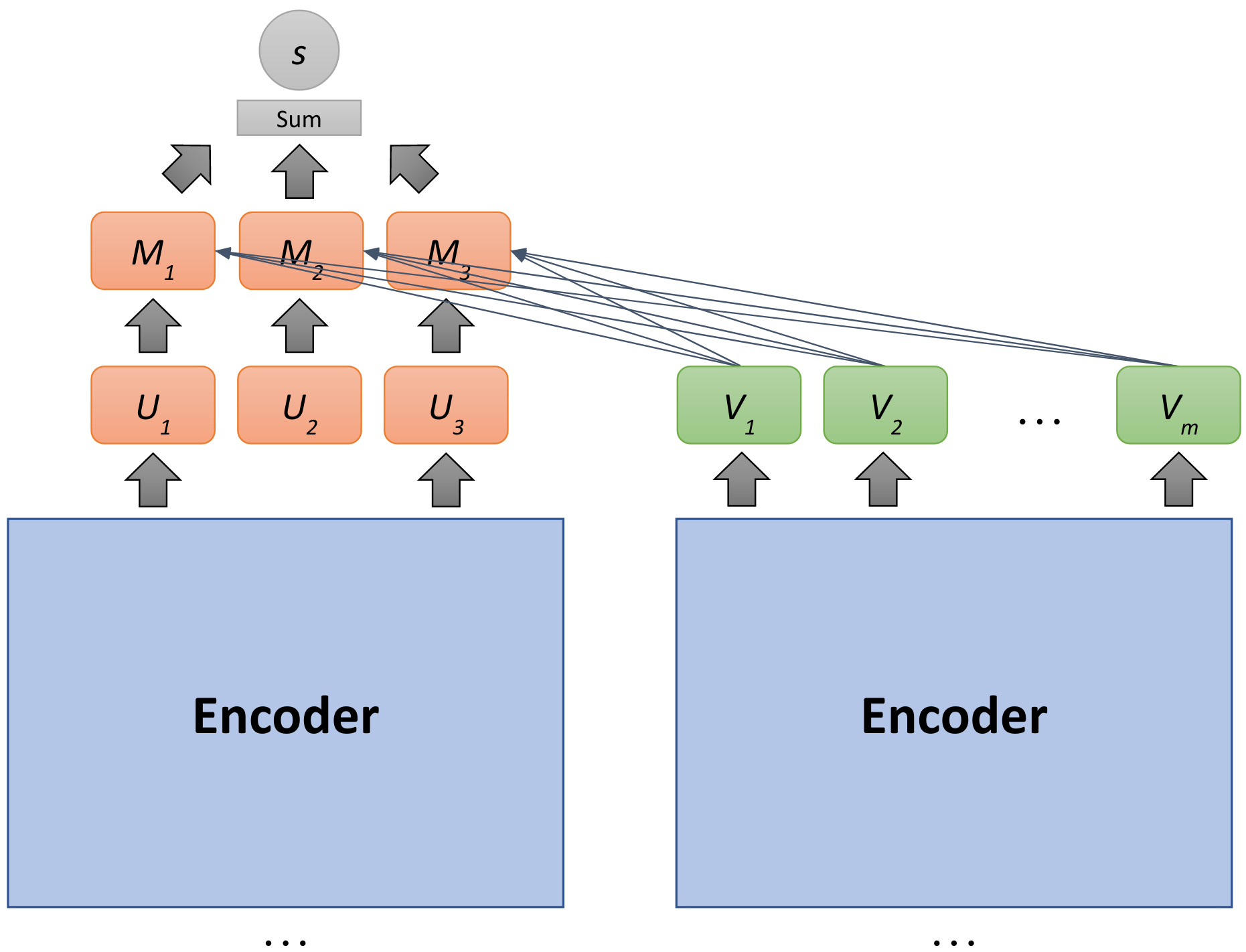 MaxSim operator
163
Khattab, Zaharia. ColBERT: Efficient and Effective Passage Search via Contextualized Late Interaction over BERT. SIGIR 2020.
Comparison-based: ColBERT
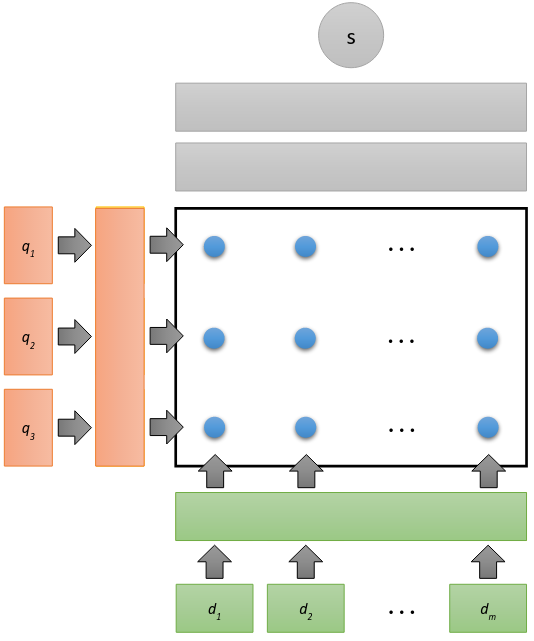 Sum
Max Pool
MaxSim:
Sim-mat max pooling
(along query dimension)
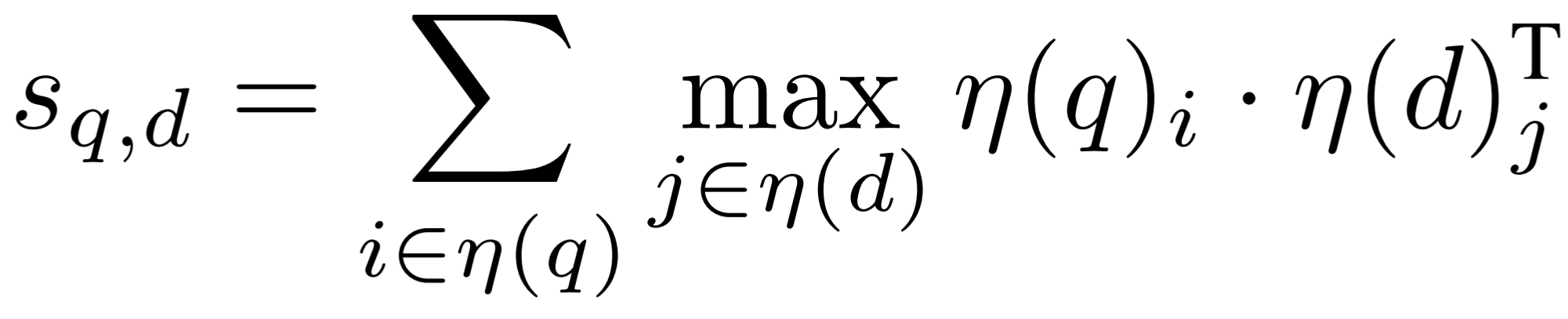 164
Khattab, Zaharia. ColBERT: Efficient and Effective Passage Search via Contextualized Late Interaction over BERT. SIGIR 2020.
Comparison-based: ColBERT
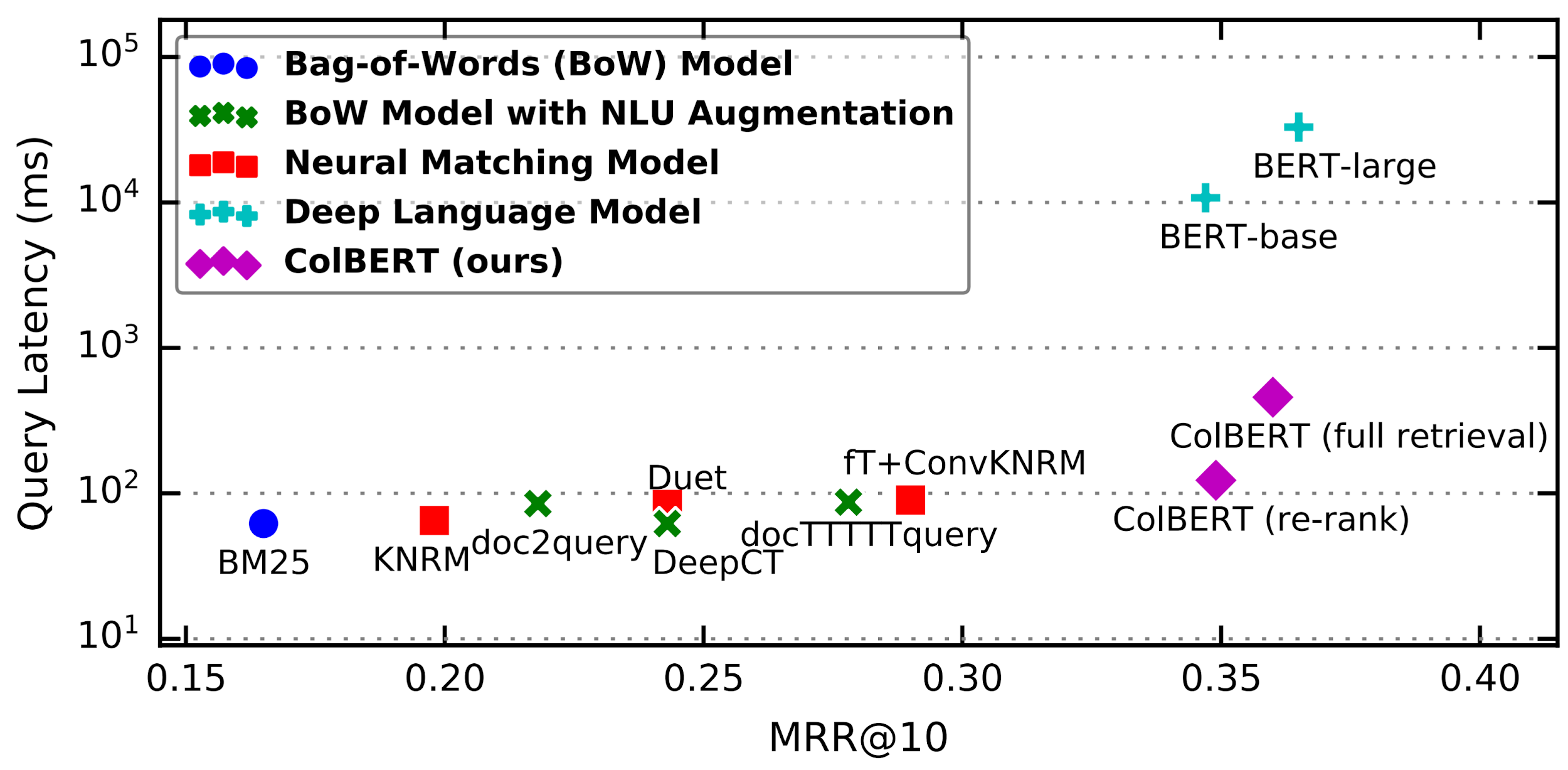 Compatible with ANN?
Unclear
Data-dependent
70x faster than BERT-large
165
Khattab, Zaharia. ColBERT: Efficient and Effective Passage Search via Contextualized Late Interaction over BERT. SIGIR 2020.
Comparison-based: ColBERT
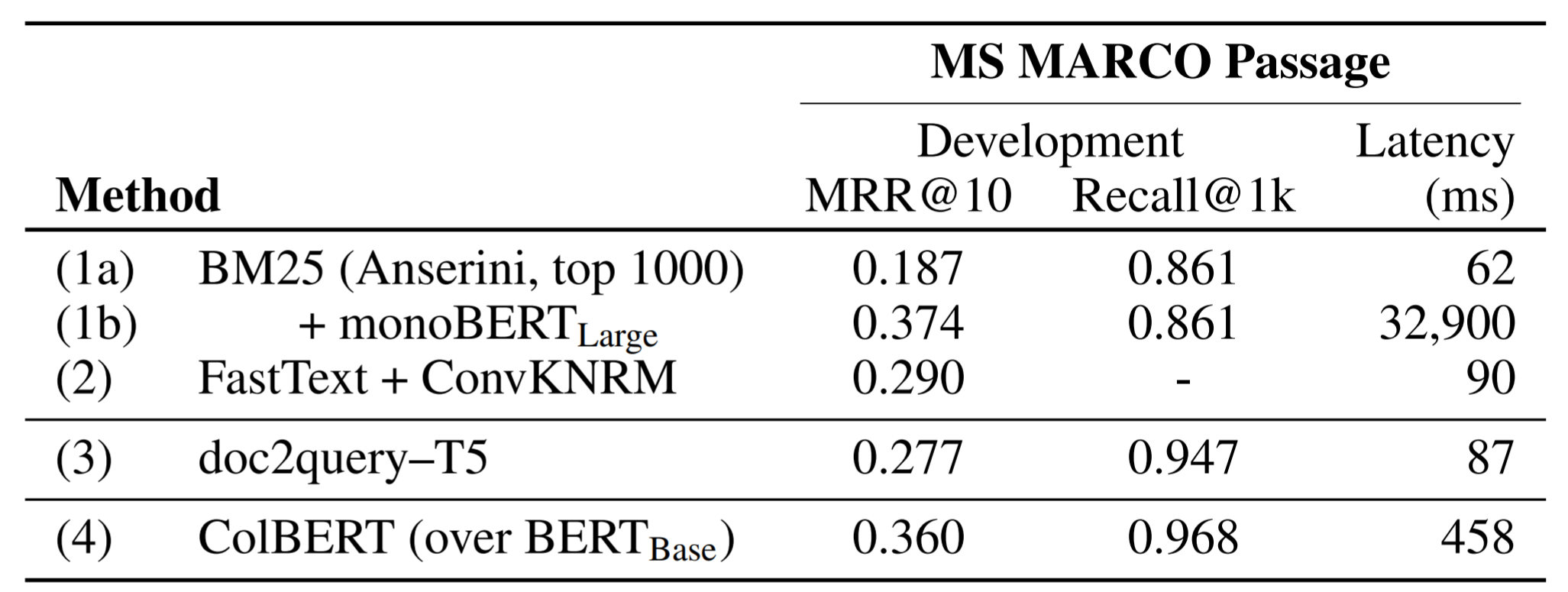 166
Q&A
5 minutes
167
Break
Resume at 11:35 PDT
168
Conclusions and Future Directions
169
Conclusions
Pretrained Transformers showed significant improvements in various IR benchmarks
Reproduced and adopted by many in academia and industry
No doubt we are in the age of BERT and Transformers
170
Open Questions
Transformers for ranking: apply (T5), adapt (Parade), or redesign (TK/CK)?
What is the future of:
zero-shot learning, transfer learning, domain adaptation, and task-specific fine-tuning?
dense vs. sparse retrieval?
multi-stage ranking architectures?	
What can IR bring to transformers?
	E.g.: REALM (Guu et al., 2020) -> Text retrieval into pretraining
171
Learn more in survey  (& upcoming book):
Pretrained Transformers for Text Ranking:BERT and Beyond
by Jimmy Lin, Rodrigo Nogueira, and Andrew Yates https://arxiv.org/abs/2010.06467
Thanks!
172